مرحبًا بكم
توجيه برنامجالتحديدالذاتيتدريب المدرب
إليزابيث هاريل
برنامج التحديد الذاتي - تدريب المدرب
مقدمة
الترحيب والتقديم

لماذا نحن هنا؟

ما هو دورك ومسؤوليتك كمدرب توجيه برنامج التحديد الذاتي؟

كيف سنمضي في تدريب اليوم؟

التدريب المنزلي
[Speaker Notes: تقديم الذات والآخرين
الشرط والقانون الذي يتطلب توجيه برنامج التحديد الذاتي
 استعراض الموضوعات اللازم تناولها في التوجيهات. وهذه عملية مهمة ورحلة تعليمية ولا يمكننا القيام بها بدون وجود جميع الأشخاص.
 ويضطلع المركز الإقليمي بأدوار ذات قيمة. وسيساعد الآخرين على المعرفة والفهم وسيكون قادرًا على مساعدة دائرة الخدمات التطويرية على تعليم وتشكيل ملامح البرنامج خلال هذه العملية.
 سيكون تدريب اليوم نموذجًا لما هو مطلوب في توجيهات برنامج التحديد الذاتي. هذا مثال، وسننتقل من خلال المادة كما لو كنت المستهلك الذي يتلقى المعلومات.
 احرص على طرح الكثير من الأسئلة!
التدبير المنزلي: الحمامات، الهواتف المحمولة، الفواصل، الغداء، الأسئلة، إغلاق]
توجيه برنامج التحديد الذاتي
أسماء المحاضرين
توجيه برنامج التحديد الذاتي
جدول الأعمال
جدول الأعمال
التقديم والتدبير المنزلي
 ما هو التحديد الذاتي
 الأدوار والمسئوليات
 الفاصل
 التخطيط
الغداء
 دفع مقابل الخدمات
 الحقوق والسلامة
 الفاصل
 الخطوات التالية
[Speaker Notes: نصيحة التدريب! حاول إقامة شراكة "التعلّم معًا" مباشرة بشكر المشاركين على أخذ سبيل المخاطرة ليكونوا رواد في الوقت الذي تطرح فيه الدولة هذا البرنامج الجديد. وأقرأ بأن السنوات الأولى هذه يُرَجّح أن تكون صعبة حيث نتعلم طريقة تنفيذ التحديد الذاتي على نطاق الولاية. واشكرهم أيضًا على تخصيص وقت لحضور هذا التوجيه المكثف والطويل للغاية، وقد يغيب معظمهم عن العمل أو التزام الأسرة و/أو اتخاذ ترتيبات رعاية الأطفال. سيساعدك تقديم الشكر ووضع نهج المشاركة هذا وأنت تمضي قُدمًا في هذه الجلسة.]
توجيه برنامج التحديد الذاتي
أداوت التدريب

أسئلة!
 النشرات
الرسوميات
جيسون وصوفيا
5 مبادئ ستوجه هذا التدريب
فريق دائرة الخدمات التطويرية وRC
أدوات التوجيه
[Speaker Notes: نعم، الأسئلة أداة للتدريب! ولا، قد لا تكون لدي جميع الإجابات، ولهذا السبب سنتعلم معًا.

نصيحة التدريب! هناك أداة أخرى غير مدرجة هي التقييم. ضع خطة لربط التقييم بحقيقة أننا لا نزال نتعلم طريقة عمل برنامج التحديد الذاتي، وحتى كيفية عمل التوجيه بشكل جيد. لذا، فمن المهم للغاية أن يتبادل المشاركون ملاحظاتهم حول ما هو ملائم وما هو غير ملائم في توجيه اليوم.]
ما هو التحديد الذاتي
5 مبادئ
الحرية
السلطة
الدعم
 المسؤولية
الإقرار
الأدوار والمسئوليات
 أنت
 الأسرة/دائرة الدعم
منسق الخدمة
خدمة الإدارة المالية
 مقدم الخدمات
الميسِّر المستقل
ما هو التحديد الذاتي
نظرة عامة
ما هو التحديد الذاتي
نظرة عامة على برنامج التحديد الذاتي

تاريخ التحديد الذاتي

 نقاط يتعين تذكرها

5 مبادئ للتحديد الذاتي

التخطيط المرتكز حول الشخص
[Speaker Notes: والآن، سنخصص جزء من الجلسة كمراجعة بما أنكم جميعهًا حضرتم جلسة معلومات. ولكن في جلسة التوجيه هذه، سنتعلم بمزيد من التعمق وبذكر تفاصيل أكثر.]
ما هو التحديد الذاتي
نظرة عامة على برنامج التحديد الذاتي
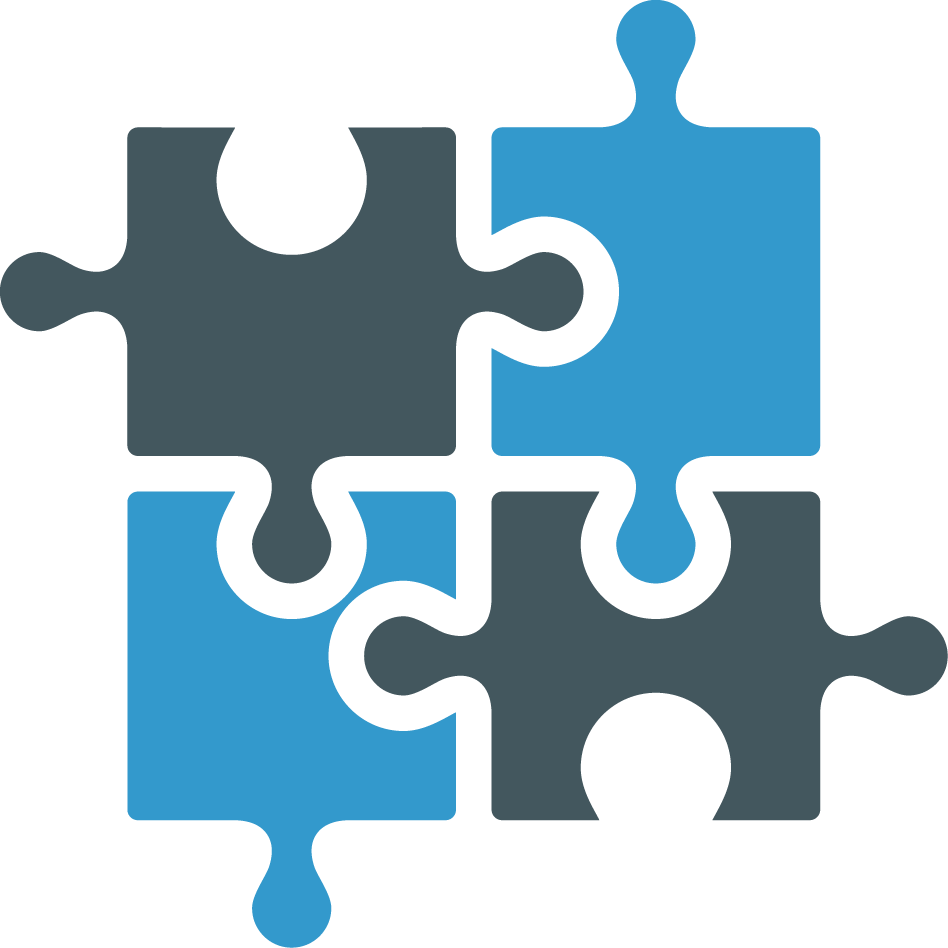 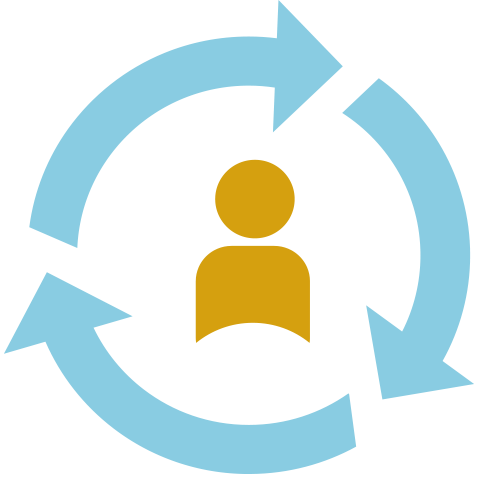 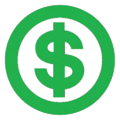 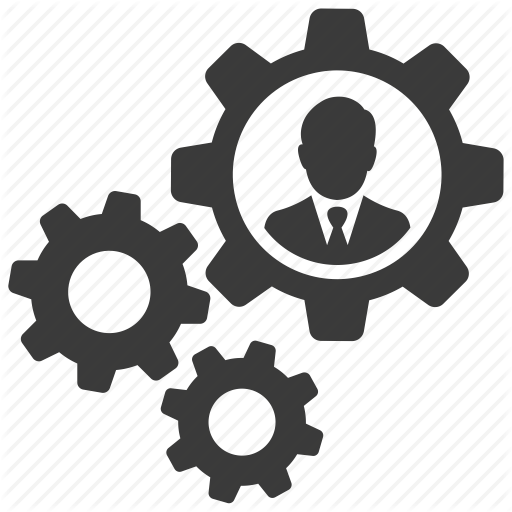 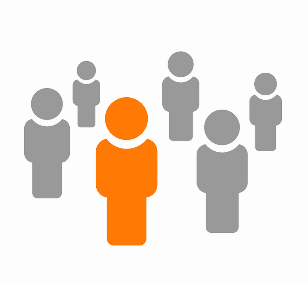 قرر كيف يتم إنفاق ميزانيتك
الاختيار والسيطرة والمسؤولية
الخدمات والدعم الذي يناسب حياتك
الكثير من الدعم
التركيز على الإنسان
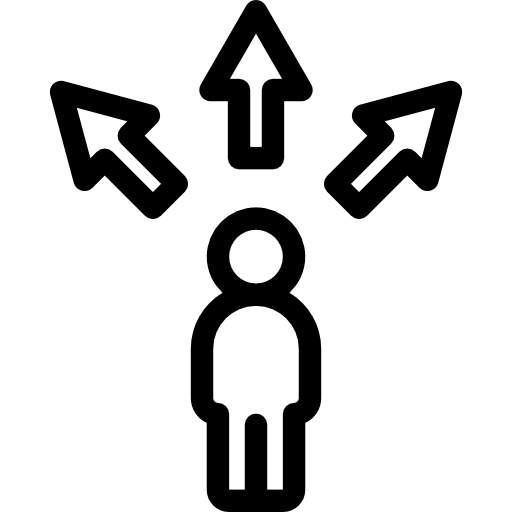 [Speaker Notes: حسنًا، ما هو برنامج التحديد الذاتي؟
يعد برنامج التحديد الذاتي في كاليفورنيا طريقة أخرى لتلقي الخدمات والدعم من خلال المركز الإقليمي.
 الاختيار والسيطرة والمسؤولية
الخدمات والدعم الذي يناسب حياتك
قرر كيف يتم إنفاق ميزانيتك
الكثير من الدعم
التركيز على الإنسان
هناك بعض الجوانب المتعلقة برنامج التحديد الذاتي ستكون مماثلة لتلك الموجودة في نظام الخدمة التقليدية وبعضها الآخر سيكون مختلفًا.]
ما هو التحديد الذاتي
نظرة عامة على برنامج التحديد الذاتي
الخدمات التقليدية
برنامج التحديد الذاتي
التخطيط المرتكز حول الشخص

خطة البرنامج الفردية

 المركز الإقليمي

مقدمي خدمات البيع
التخطيط المرتكز حول الشخص

خطة البرنامج الفردية

المركز الإقليمي

مقدمي خدمات البيع وغيرهم من مقدمي الخدمات

الميزانية الفردية

الميسِّر المستقل

خدمة الإدارة المالية
[Speaker Notes: لوهلة يمكنك أن ترى أن هذه الجوانب تبدو مماثلة لتلك الموجودة في برنامج التحديد الذاتي.  

ومع ذلك، سندرس كيف أن الأشياء التي تبدو مماثلة، قد تكون مختلفة بعض الشيء في الواقع.

دعونا نبدأ بالتخطيط المرتكز حول الشخص. يعد التخطيط المرتكز حول الشخص هو حجر الزاوية لكل من النموذج التقليدي ونموذج برنامج التحديد الذاتي.  وفي التحديد الذاتي، يكون التخطيط القوي والفعال المرتكز حول الشخص أساسيًا مع النتائج المركزة والواضحة والهادفة بشكل فردي.  وبالنتائج الواضحة، يمكنك أنت ودائرة الدعم لديك تحديد الخدمات المحددة والدعم اللازم لتحقيقها.  وهذا أمر بالغ الأهمية لوضع خطة إنفاق دقيقة.  ويؤدي هذا التخطيط المرتكز حول الشخص إلى خطة البرنامج الفردية المكتوبة ومن خلال التخطيط المرتكز حول الشخص، ستحدد ما إذا كنت تريد استخدام مقدمي خدمات البيع أو غيرهم من مقدمي الخدمات؛ ستحدد كيفية استخدام الميزانية الفردية لشراء الخدمات والدعم الذي تحتاجه (وكم يكلفك ذلك)؛ وقد تحتاج إلى مساعدة المُيَسِّر المستقل؛ ونوع الدعم الذي ستحتاجه من مقدم خدمة الإدارة المالية.]
ما هو التحديد الذاتي
تاريخ التحديد الذاتي
قانون لانترمان
التحديد الذاتي في كاليفورنيا
المشروع التجريبي للتحديد الذاتي
حركة الحقوق المدنية
الدولي
[Speaker Notes: تمثل حركة التحديد الذاتي الدولية ما يلي:
روابط أكبر بين المجتمعات؛
تغيير في طريقة وضع الشخص لخدماته وتلقيها؛
توقع للخدمات ذات النتائج الإيجابية؛
تصبح حياة الشخص منظمة حول مجموعة من المبادئ بدلاً من مجموعة التدخلات أو البرامج.
أقرّت كاليفورنيا قانون لانترمان منذ ما يزيد عن 50 عامًا.  وفي هذا القانون، تتوافر المثل العليا للتحديد الذاتي.  
في عام 1998، أنشأت كاليفورنيا مشروعًا تجريبيًا للتحديد الذاتي في 5 مراكز إقليمية في جميع أنحاء كاليفورنيا. وبدأ المشروع 200 شخص.
 في عام 2013، أقرّت الهيئات التشريعية في كاليفورنيا قانون التحديد الذاتي الذي يُقَدّم التحديد الذاتي في جميع المراكز الإقليمية، وقد وقّع الحاكم براون عليه. وقد قدّم المناصرون ومنظمات الأسرة في كاليفورنيا له الدعم.  
وقد نصحت مجموعة عمل الولاية ببدء البرنامج فيما يتعلق بالسنوات الخمس الماضية.  كان تعاونًا جيدًا بين المناصرين والمدافعين عن الأسرة والمراكز الإقليمية ومقدمي الخدمات وغيرهم.
وخلال السنوات الثلاث الأولى، سيكون هناك 2500 شخص فقط في برنامج التحديد الذاتي.  أنت هنا لأن الاختيار قد وقع عليك من بين 2500 شخصًا للمشاركة.

 نصيحة التدريب! خذ وقتك مع هذه الشريحة. استخدم هذه كفرصة للتركيز على الشراكات، والتي تحتاجها المراكز الإقليمية والأشخاص الذين يخدمونهم لإيجاد النجاح عند العمل سويًا. وقد وُضِعَ النظام بهذه الطريقة. يعتمد التحديد الذاتي على هذه الفرضية فقط.]
ما هو التحديد الذاتي
نقاط يتعين تذكرها
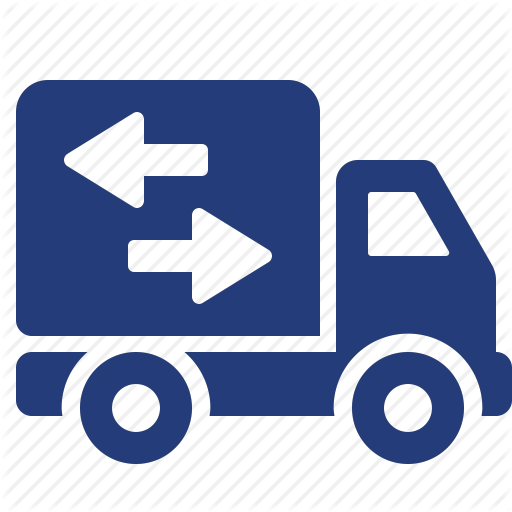 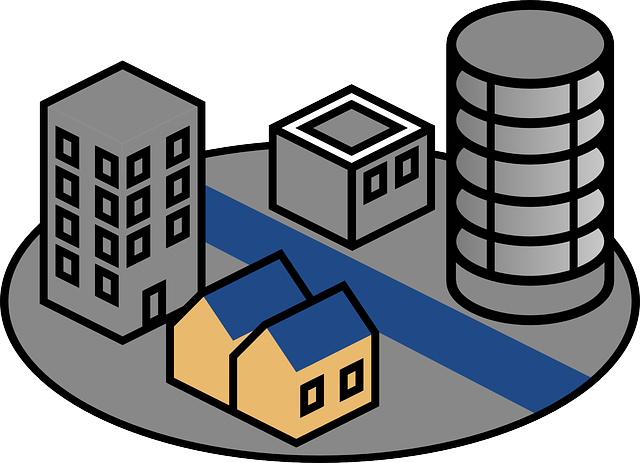 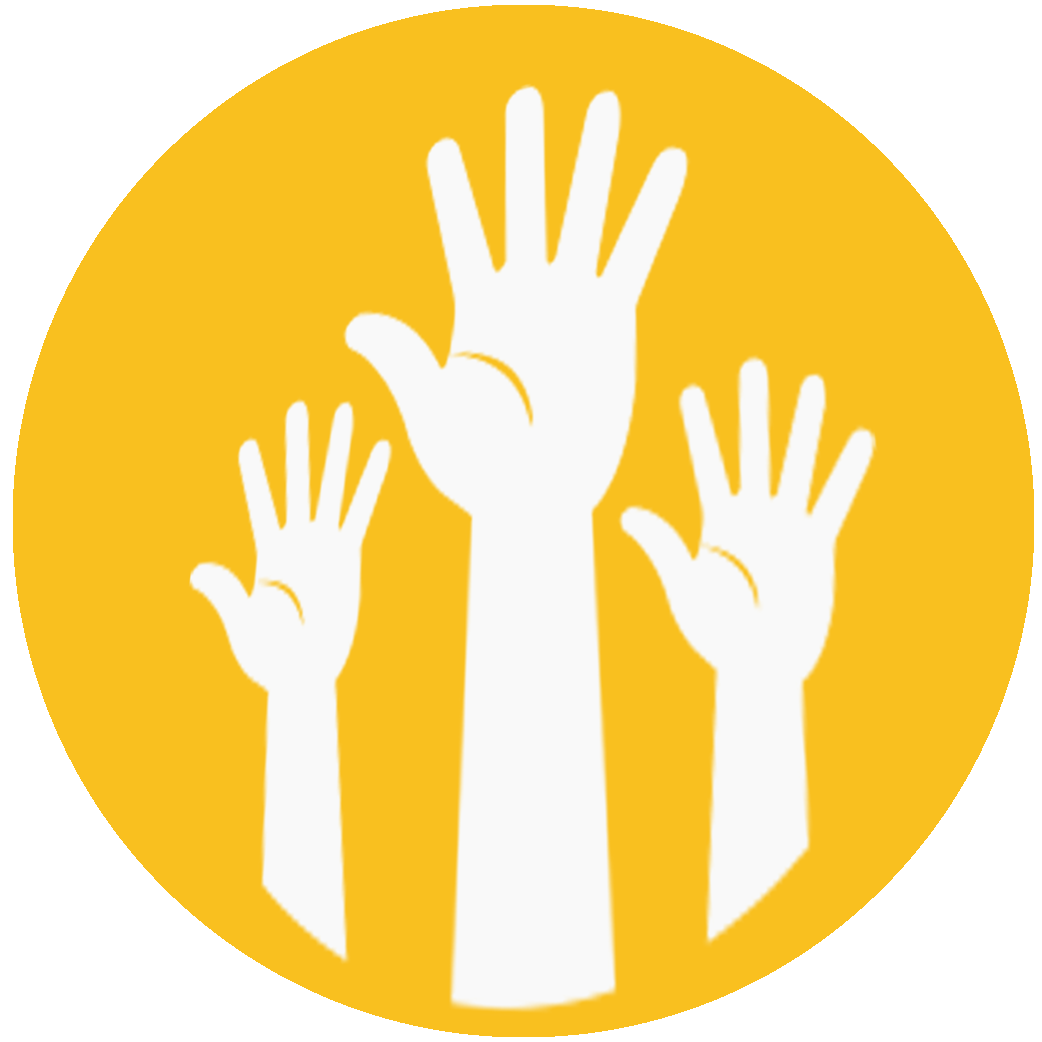 البرنامج التطوعي
البقاء في البرنامج إذا كنت تتنقل
يجب العيش في المجتمع
[Speaker Notes: برنامج التحديد الذات هو برنامج تطوعي. وتخضع مشاركتك في البرنامج أو مغادرتك له لاختيارك الشخصي.  ولكن إذا قررت المغادرة، فلن تتاح لك فرصة العودة إلى البرنامج لمدة 12 شهرًا.  (ملاحظة: في السنوات الثلاث الأولى، إذا قررت عدم التواجد في البرنامج ثم رغبت في العودة مجددًا، فسيتم إضافتك مرة أخرى إلى القائمة في دائرة الخدمات التطويرية للاختيارات اللاحقة فقط إذا كانت المواقع مفتوحة).
وإذا انتقلت، يمكنك البقاء في برنامج التحديد الذاتي بغض النظر عن المركز الإقليمي الذي تتلقى الخدمات منه.
 يجب العيش في المجتمع. على سبيل المثال، لا يمكن أن تعيش في منشأة رعاية صحية مرخصة على المدى الطويل أو في مركز تطويري إلا إذا كنت قد حددت أنك سوف تتحرك في المجتمع خلال 90 يومًا.]
ما هو التحديد الذاتي
5 مبادئ للتحديد الذاتي
*5 مبادئ
للتحديد الذاتي
الحرية
السلطة
الدعم
الإقرار
المسؤولية
الحق في التخطيط لحياتك الخاصة واتخاذ قراراتك
أنت صانع القرار عن حياتك
امتلك التحكم في
 الميزانية الخاصة بالخدمات
اختر الدعم والأشخاص الذين يساعدونك في العيش والعمل واللعب
اتخذ قرارات في حياتك وقم بدور مهم في مجتمعك
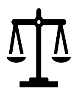 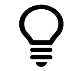 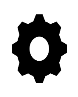 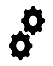 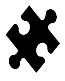 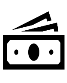 [Speaker Notes: النشرة - المبادئ الخمس للتحديد الذاتي

حرية ممارسة جميع الحقوق التي يتمتع بها كل الناس؛ لكي تؤسس، مع الدعم المحدد بحرية والأسرة والأصدقاء المكان والأشخاص الذين ترغب في العيش معهم وكيف ستشغل وقتك ومن يدعمك؛
سلطة التحكم في الميزانيات من أجل شراء الخدمات والدعم الذي تختاره؛
الدعم، بما في ذلك القدرة على ترتيب المصادر والأشخاص، والذين سيتيحون المرونة للعيش في المجتمع الذي تختاره؛
المسؤولية، والتي تشمل فرصة تحمل مسؤولية اتخاذ القرارات في حياتك الخاصة وأن تكون مسؤولاً عن استخدام الدولارات العامة وقبول دور مهم في مجتمعك،
الإقرار بالدور الحيوي الذي تقوم به أنت وأسرتك في اتخاذ القرارات في حياتك وتصميم وتشغيل الخدمات التي تعتمد عليها. تأتي جملة "لا شيء عني بدوني" من فكرة الإقرار.

وبينما نتحدث عن برنامج التحديد الذاتي، ستستمر هذه المبادئ في الظهور. وهي كل ما يتعلق ببرنامج التحديد الذاتي.

 نصيحة التدريب! قد ترغب في الإشارة إلى أن اللجنة الاستشارية المحلية مثال رائع لمبدأ الإقرار في الإجراءات ودعوة المشاركين لحضور الاجتماع.]
ما هو التحديد الذاتي
التخطيط المرتكز حول الشخص
التخطيط المرتكز حول الشخص يتعلق بك!
أنت تقرر ما هو مهم بالنسبة لك لتشعر بالرضا والسعادة.
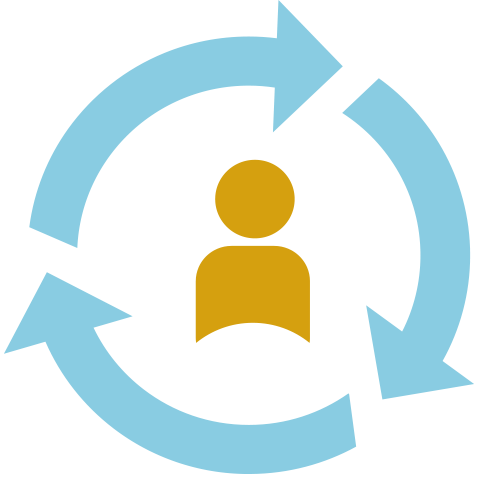 أنت تخطط لما هو مهم لك لتكون بصحة جيدة وآمنًا ومرتاحًا في مجتمعك.
[Speaker Notes: ما هو التخطيط المرتكز حول الشخص؟

في برنامج التحديد الذاتي - يجب تطوير خطة البرنامج الفردية من خلال التخطيط المرتكز حول الشخص.
 يعد التخطيط المرتكز حول الشخص عملية للتعلم عنك. وأنت تقود عملية التخطيط لتعمل نحو ما تتخيله لمستقبلك.
أنت في منتصف عملية التخطيط وترشد الأشخاص الذين تطلب منهم الدعم؛ لبناء نقاط القوة والإمكانيات في المستقبل لمساعدتك في التخطيط لمستقبلك.
 ومن خلال التخطيط المرتكز حول الشخص، أنت تقرر ما هو مهم لك لتعيش حياة مرضية وسعيدة وما هو مهم بالنسبة لك أن تكون بصحة جيدة وآمنة.
 نصيحة التدريب! خذ دقيقة لتجعل الحضور يفكرون حول المفهم المهم للتمييز بين المهم إلى والمهم من أجل وذلك بأن تطلب منهم التفكير حول ذلك في حياتهم الخاصة. ما هو المهم إليك؟ ما هو المهم من أجلك؟ أعط مثالك الخاص. في وقت لاحق، أثناء شرائح التخطيط، يمكنك إعادتها إلى هذا التمييز. قدّم حوالي 5 دقائق ثم اسأل "هل وجدت الفارق؟" ولكن لا تبحث عن إجابة محددة بالضرورة. اطلب من الأشخاص مشاركة أمثلتهم التي كانوا قادرين على تحديدها.]
ما هو التحديد الذاتي
المراجعة
استعراض التحديد الذاتي

نظرة عامة على التحديد الذاتي

تاريخ التحديد الذاتي

نقاط يتعين تذكرها

5 مبادئ

التخطيط المرتكز حول الشخص
[Speaker Notes: التحديد الذاتي يجعلك السيد! تمتلك خيارات أكثر في خدماتك ودعمك!

يبدأ برنامج التحديد الذاتي معك ومع 2500 شخص آخر!  

هو برنامج تطوعي ويمكنك الخروج منه في أي وقت. إذا انتقلت، يمكنك البقاء في البرنامج. إذا كنت تعيش في المجتمع

المبادئ الخمسة للتحديد الذاتي هي أساس برنامج التحديد الذاتي

أنت مركز التخطيط لديك – التخطيط المرتكز حول الأشخاص يتعلق بك!]
الأدوار والمسئوليات
5 مبادئ
الحرية
السلطة
الدعم
 المسؤولية
 الإقرار
الأدوار والمسئوليات
 أنت
 الأسرة/دائرة الدعم
منسق الخدمة
خدمة الإدارة المالية
 مقدم الخدمات
الميسِّر المستقل
الأدوار والمسئوليات
نظرة عامة
الأدوار والمسئوليات
دورك ومسؤوليتك

الأشخاص الذين تختارهم من حياتك

منسق خدمة المركز الإقليمي

الميسِّر المستقل

مقدمو الخدمات

خدمة الإدارة المالية
الأدوار والمسئوليات
مسؤوليتك
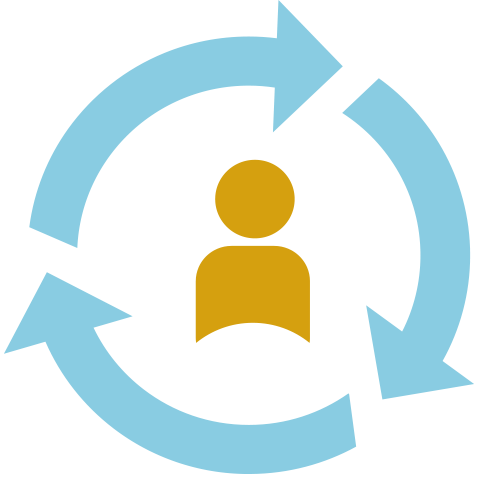 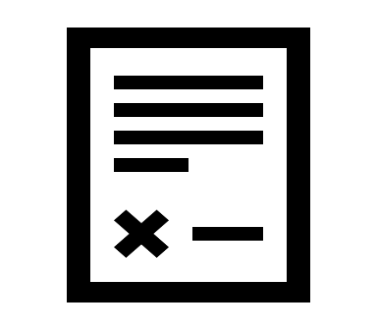 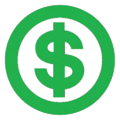 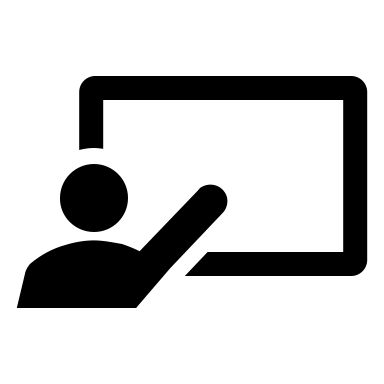 حضور توجيه برنامج التحديد الذاتي
 امتلاك خطة البرنامج الفردية المتمركزة حول الشخص
إعداد خطة الإنفاق
استخدام خدمة الإدارة المالية
دورك ومسؤولياتك
[Speaker Notes: لتشارك في برنامج التحديد الذاتي، أنت توافق على اتباع ما يحدده القانون.

أنت مطالب بحضور التوجيه.

 يمكنك أن تختار الحصول على مساعدة أكثر أو أقل على النحو الذي تحتاجه لتصميم خدماتك بطريقة مرتكزة حول الشخص. يرد المزيد حول التخطيط في الشرائح التالية.

ستقوم بإنشاء خطة إنفاق لشراء الخدمات والدعم الذي تحتاجه لتحقيق أهدافك.

ينبغي أن تختار مقدم خدمات الإدارة المالية لمساعدتك في إدارة خطة الإنفاق وفع مقابل الخدمات والدعم.]
الأدوار والمسئوليات
الأسرة والأصدقاء ودائرة الدعم
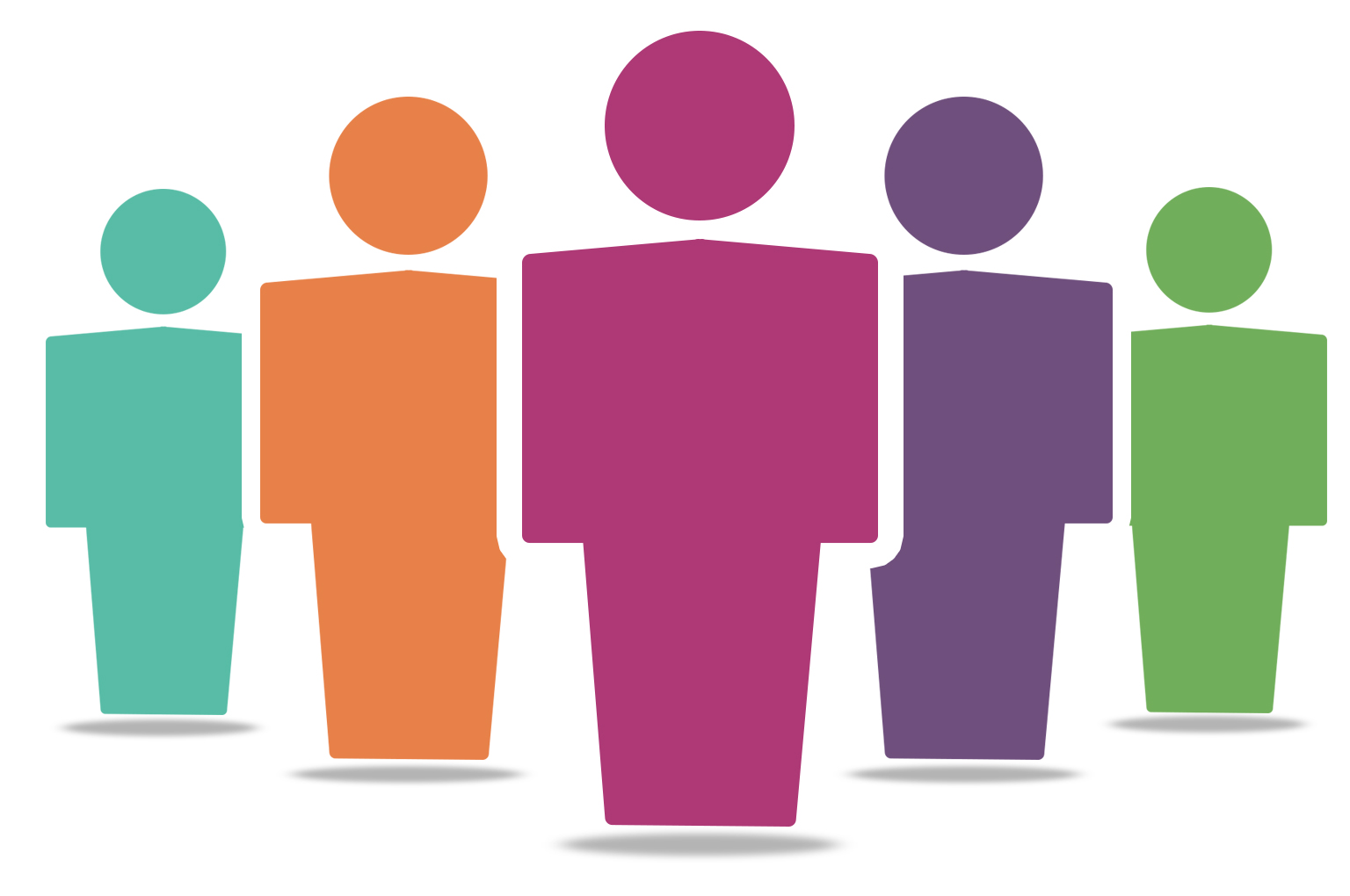 من يمكنك أن تطلب منه العمل معك؟
 أي شخص تختاره!
الأشخاص الذين تثق بهم
 الأشخاص الذين يعرفونك جيدًا
 الأشخاص الذين يمكنهم مساعدتك
الأصدقاء والأسرة
المعلمون والمعالجون والمدربون
منسق الخدمة
صاحب العمل
الميسِّر المستقل
[Speaker Notes: يجب أن يشارك الأشخاص الموجودون في حياتك والذين تثق بهم والذين يعرفونك جيدًا في تخطيطك.  

اختر أشخاصًا يعرفون جيدًا ما ترغب في القيام به في حياتك واطلب منهم أن ينخرطوا في خطتك.  

فكّر في الأشخاص الذين سيمدون لك أيديهم لمساعدتك في التفكير بشأن الأشياء المهمة لك ومن سيكونوا قادرين على دعمك أثناء التخطيط لمستقبلك.

 يمكنك طلب الدعم من الذين يتقاضون أجرًا والذين لا يتقاضون.]
الأدوار والمسئوليات
منسق خدمة المركز الإقليمي
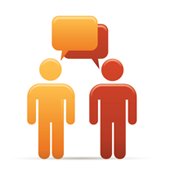 دور المركز الإقليمي ومسؤوليته
لا يزال مركزك الإقليمي يؤدي دورًا مهمًا، وذلك من خلال:
مساعدتك في وضع خطة البرنامج الفردية لديك
التصديق على حجم ميزانيتك الفردية
مساعدتك في فهم الخدمات المؤهلة للتمويل
مساعدتك في أن تكون بصحة جيدة وآمنًا
[Speaker Notes: منسق الخدمة لديك هو عضو الفريق الذي يدرج أهدافك المتمركزة حول الشخص في مستند خطة البرنامج الفردية.

يساعد منسق الخدمة في تحديد المبلغ الموجود في ميزانيتك الفردية ويجب أن يصدق على هذا المبلغ.

يجب أن تمنحك خدماتك الفرصة لتكون جزءًا من مجتمعك؛ ويجب أن تساعدك في تحقيق أهداف خطة البرنامج الفردية لديك؛ ويجب أن تكون خدمات تعترف بها الحكومة الفيدرالية كخدمات برنامج التحديد الذاتي. سيساعدك منسق الخدمة في التنقل بين كل هذا.  

وكما هو الحال دائمًا، فإن منسق الخدمة لديك موجود لدعمك في أن تكون بصحة جيدة وآمنًا.]
الأدوار والمسئوليات
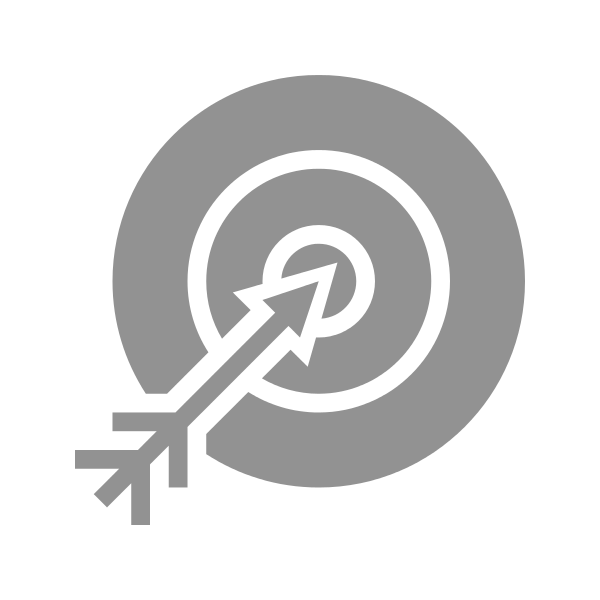 الميسِّر المستقل
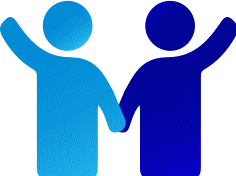 دور الميسر المستقل ومسؤوليته
من هو الميسِّر المستقل؟  
شخص يمكنه مساعدتك في تنفيذ برنامجك
شخص يمكنه مساعدتك في تنفيذ برنامجك
يمكنه مساعدتك في:

اتخاذ قرارات مدروسة بشأن ميزانيتك الفردية؛
تحديد الخدمات وعمليات الدعم والوصول إليها وتنسيقها في خطة البرنامج الفردية لديك؛

تحديد احتياجاتك وإيجاد خيارات لتلبية تلك الاحتياجات؛  

من خلال القيادة والمشاركة و/أو المناصرة نيابة عنك أثناء عملية التخطيط التي تركز على الشخص وعند وضع خطة البرنامج الفردية لديك
يجب أن:
يتلقى تدريبًا
لا يقدم أي خدمة أخرى لك
يمكنه:
يتقاضى من خطة الإنفاق الخاصة بك؛ إذا كان مُعيّنًا
 كن منسق خدمة
كن عضو أسرة
[Speaker Notes: الميسر المستقل هو الشخص الذي تختاره لمساعدتك في البرنامج.  

أنت غير مُطالبَ أن تمتلك مُيسّرًا مستقلاً ولكنه يمكن أن يقدم لك الكثير من الدعم بطرق عدة.  

وهذه خدمة فريدة للتحديد الذاتي. استخدمها بعض الناس في المشروع التجريبي لبدء برنامجهم بينما استمر آخرون في استخدامها.  

إذا قررت أن تمتلك مُيسِّرًا مستقلاً، فإنك تحدد ما ترغب في أن يؤدونه لك.

 أشياء أخرى مهمة يجب أن تعرفها عن الميسرين المستقلين.....

يجب أن يتلقى المُيَسِّر المستقل تدريبًا:
مبادئ التحديد الذاتي
التخطيط المرتكز حول الشخص
المسؤوليات الأخرى التي تُعيّنهم من أجلها

لا يلزمهم امتلاك شهادة تدريب ولكنّ البعض الآخر قد يلزمه ذلك. لا يلزمك اختيار شخص لديه شهادة تدريب.

 سيحتاجون إلى دفع رسوم أي تدريب يتقلونه.

 لا يحتاج المُيسِّرون المستقلون إلى تقاضي أجر إذا كانوا يقدمون خدمات تطوعية (مثل أحد أفراد العائلة أو صديق). إذا قررت أن تدفع لمُيَسِّر مستقل، فإن الدفع يكون من ميزانيتك الفردية.

 لا يمكن للمُيسِّرين المستقلين تقديم أي خدمات أخرى لك أو العمل لدى أي وكالة تقدم خدمات لك، كجزء من خطة البرنامج الفردية. تكون خدمتهم كمُيَسِّر مستقل لك مستقلة أو مجانية أو خالية من أي تضارب للخدمات الأخرى المقدمة لك.

إذا اخترت عدم تعيين مُيَسِّر مستقل، فيمكنك استخدام منسق الخدمة لديك للقيام بهذا الدور.

ويمكن لأعضاء الأسرة العمل كمُيسّرين مستقلين سواء بأجر أو بدونه. ومع ذلك، ليس لوالد أحد المشاركين القاصرين ولا لزوج أحد المشاركين الدفع كمُيَسِّر مستقل (هم أطراف مسؤولة قانونًا وغير مؤهلين لتقديم الخدمات المدفوعة بموجب برنامج التحديد الذاتي).]
الأدوار والمسئوليات
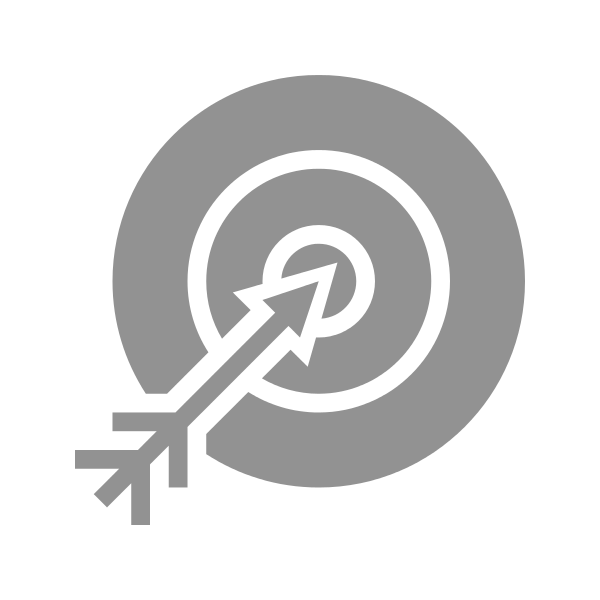 الميسِّر المستقل
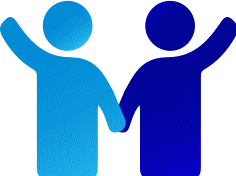 *اختيار الميسر المستقل المناسب
?
فكّر فيما أنت تحتاجه...
أي نوع من الأشخاص تكون على وفاق معه؟
ما الذي تحتاجه؟
هل تحتاج إلى مساعدة للوصول إلى المجتمع أو الحي؟	
هل تحتاج إلى أشخاص مختلفين للقيام بأشياء مختلفة؟
هل تريد المساعدة في التخطيط المتمركز حول الشخص؟
هل تحتاج إلى المساعدة مع المناصرة؟
هل تحتاج المساعدة في الوصول إلى المزايا العامة؟
ما الذي تريده؟

شخص منظم للغاية؟

 هل تريد شخصًا هادئًا ولطيفًا؟  

هل تريد شخصًا يفهم أسرتك حقًا؟

شخص يفهم ثقافتك؟
[Speaker Notes: النشرات: نموذج توظيف مقدمي الخدمات (نماذج من أسئلة لطرحها على مقدمي الخدمات المحتملين، بما في ذلك المُيَسِّرين المستقلين)

 يمكنك أن تمتلك العدد الذي ترغب به من الأشخاص ويمكنك أن تدفع الثمن من خطة الإنفاق لديك.
 لن تكون هناك أسعار محددة للميسرين المستقلين.
  لن تحتفظ دائرة الخدمات التطويرية والمراكز الإقليمية بقائمة من المُيَسِّرين المستقلين لأنهم لا يقدمون خدمات البيع (لا يتم التعاقد معهم).
 نصيحة التدريب! هذه لحظة تعليمية حول كيف يختلف برنامج التحديد الذاتي. قد يُقَدّم كل مركز إقليمي أو قد لا يقدم تدريبًا للميسّر المستقل، وقد يكون لديهم قوائم بأسماء الميسرين المستقلين أو لا – والتي ستكون مرتبة لكل مركز إقليمي ولجنته الاستشارية المحلية. وضع في اعتبارك، إذا قدمت المراكز الإقليمية التدريب واعتمدت المُيسِّرين المستقلين، وأصبحت مصدر قائمة، فإنها عملية سيئة للغاية مثل البيع من جديد (أو مركز إقليمي 2.0). يتمتع المشاركون بحريةتوظيف أي شخص يرغبون في أن يصبح المُيَسِّر المستقل لهم.  قد يرغبون في تعيين أحد الجيران. المهم هو ما إذا كان الجار يمتلك مكانًا يتلقى فيه التدريب كمُيَسِّر مستقل. تضطلع المراكز الإقليمية بدور مساعدة الناس على التفكير في نوع المُيَسِّر المستقل الذين يريدونه، وليس فقد تقديم قائمة موجودة.]
الأدوار والمسئوليات
مقدمو الخدمات
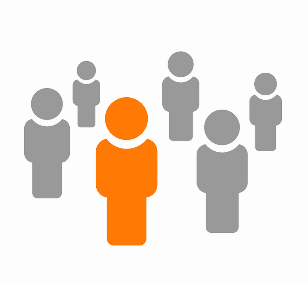 *أدوار واختيار مقدمي الخدمة
?
فكّر في الأدوار التي يحتاج مقدم الخدمة لديك شغلها...
ما نوع مقدم الخدمة الذي تريده؟
ما الذي تحتاجه؟

هل شخص لديه خلفية طبية؟

 هل شخص يتقن لغتك؟  

هل شخص يستطيع القيادة؟

هل شخص يمكنه الدعم في العناية الشخصية؟
ما الذي تريده؟

هل تريد شخص لن يتحدث عنك؟

تكون خصوصيتك مصانة؟

هل ترغب في عدم إجراء الموظفين لمكالمات أو نصوص شخصية أثناء تقديم العمل لك؟

هل ترغب في شخص يفهم ثقافتك؟
[Speaker Notes: النشرات: نموذج توظيف مقدمي الخدمات (نماذج من أسئلة لطرحها على مقدمي الخدمات المحتملين)

يمكنك الحصول على مساعدة من أسرتك أو مُيَسِّر مستقل لإيجاد الأشخاص المناسبين لتقديم الخدمات لك.

 أخبر مقدم الخدمة المحتمل بما هو مهم في طريقة دعمه لك.

 يمكنك الحصول على مساعدة في التفاوض من مُيَسِّر مستقل.  

تواصل مع المشاركين الآخرين في برنامج التحديد الذاتي واسألهم عن المبلغ الذي يدفعونه.

ويمكنك أن تسأل مركزك الإقليمي عن المبلغ الذي يدفعه مقابل خدمات مماثلة في النظام التقليدي.
نصيحة التدريب! هي نقطة جيدة للإشارة كيفية تحديد ما تريده وما تحتاجه في هذه الشريحة هي نوع من مهم إلى ومهم من أجل – الربط بين قيمة نهج يركز على شخص وتوضيح ما الدعم الذي تتوقعه من مقدمي الخدمة لديك.]
الأدوار والمسئوليات
خدمة الإدارة المالية
دور ومسؤولية خدمة الإدارة المالية
يمكنك اختيار خدمة الإدارة المالية الخاصة بك

خدمة مطلوبة للبرنامج

هل يتطلب أن يقدم خدمات بيع

أنت تدفع لخدمة الإدارة المالية من خطة الإنفاق لديك

يتحقق من الخلفية والمؤهلات

 يساعد في إدارة خطة الإنفاق لديك

يعطيك تقريرًا شهريًا عن خطة الانفاق لديك
شخص يمكنه مساعدتك في تنفيذ برنامجك
من سيساعدك في دفع مقابل الخدمات ولموظفيك؟
[Speaker Notes: خدمة الإدارة المالية هي الخدمة الوحيدة التي تحتاجها في برنامج التحديد الذاتي.
 وهو أيضًا مقدم الخدمات الوحيد الذي تطلب منه خدمات البيع.
 يساعدك في التأكد من أن العاملين لديك قادرين على تقديم الخدمات التي تريد توظيفهم لإتمامها.
 على سبيل المثال، تتحقق خدمة الإدارة المالية من أي تراخيص ومتطلبات تدريب مطلوبة.
إذا لزم الأمر، فإنها تساعد العاملين لديك في إجراء فحص الخلفية الجنائية.
يمنحك مقدم خدمة الإدارة المالية ومركزك الإقليمي تقريرًا شهريًا عن خطة الإنفاق بحيث تعرف مقدار الأموال التي أنفقتها.
يمكن لمركزك الإقليمي أو المُيَسِّر المستقل مساعدتك في إيجاد مقدمي خدمة الإدارة المالية للاختيار من بينهم.
يتم الدفع مقابل خدمات الإدارة المالية من خطة الإنفاق لديك.  سنتناول التكاليف والأنواع المختلفة لخدمات الإدارة المالية لاحقًا في هذا التوجيه.  

نصيحة التدريب! يجب أن يلتزم مقدمو خدمات الإدارة المالية بجميع متطلبات البائع الموضحة في القسم 54327 من البند 17، بما في ذلك تقديم التقارير إلى المركز الإقليمي عن أي حوادث خاصة، على النحو المحدد في هذا القسم، تعرف به خدمة الإدارة المالية أو أبلغ به المشاركون أو مقدم الخدمة أو أي شخص آخر خدمة الإدارة المالية.

 نصيحة التدريب#2! يميل موضوع خدمة الإدارة المالية إلى طرح معظم الأسئلة. أكِدّ للحضور أنك ستتعمق أكثر في وقت لاحق من الجلسة، بما في ذلك المعلومات حول اختيار مقدم خدمة الإدارة المالية.]
الأدوار والمسئوليات
خدمة الإدارة المالية
*اختيار خدمة الإدارة المالية الصحيحة
?
فكّر فيما أنت تحتاجه...
وما الذي تريده؟
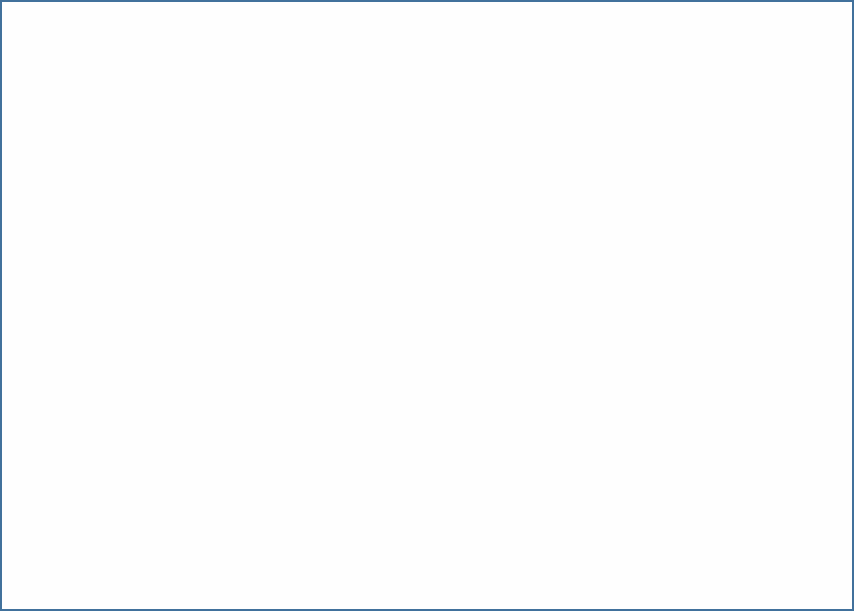 ما الذي تحتاجه؟
هل تحتاج إلى مساعدة بالموظفين؟

هل تحتاج إلى المزيد من المساعدة أو تذكير حول بقاءك ضمن خطة الإنفاق الخاصة بك؟	

هل تحتاج فقط لهم لدفع الفواتير وإرسال البيانات لك؟

 هل تحتاج لشراء السلع واللوازم؟
ما الذي تريده؟

هل تحتاج إلى المسؤولية الكاملة عن موظفيك؟

هل تحتاج إلى مساعدة في أعمال امتلاك موظفين؟

المسؤولية أو عدم المسؤولية؟
[Speaker Notes: النشرات: نموذج توظيف مقدمي الخدمات (نماذج من أسئلة لطرحها على مقدمي الخدمات المحتملين، بما في ذلك المقدمين المحتملين لخدمات الإدارة المالية)

 هل تحتاج إلى المزيد من المساعدة أو تذكير حول بقاءك ضمن حدود ميزانيتك؟  هل تحتاج فقط لهم لدفع الفواتير وإرسال البيانات لك؟  

 يمكنك الحصول على مساعدة من أسرتك أو منسق الخدمة أو الميسر المستقل لديك لإيجاد خدمة الإدارة المالية المناسبة.

 اطلب من المشاركين الآخرين ببرنامج التحديد الذاتي تقديم اقتراحات أو مراجع اتصال.

اعقد مقابلة مع كل وكالة – احصل على مساعدة إذا كنت في حاجة إليها

يتم تحديد الأسعار القصوى]
الأدوار والمسئوليات
اختيار الشخص المناسب للدور المناسب
الاتفاقات مع مقدمي الخدمات لديك
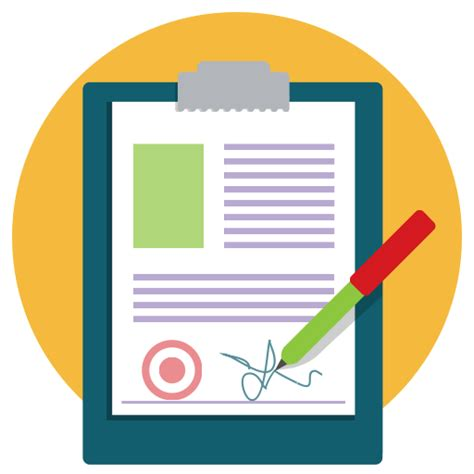 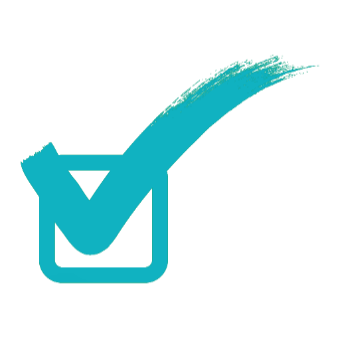 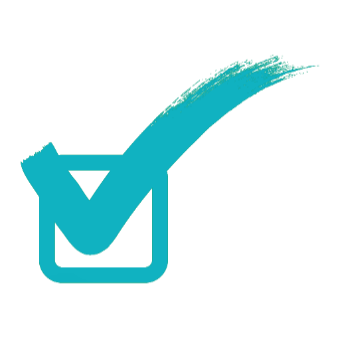 شخص يمكنه مساعدتك في تنفيذ برنامجك
توقعات الوظيفة
تاريخ البدء/تاريخ الانتهاء
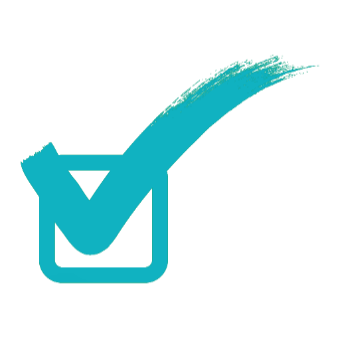 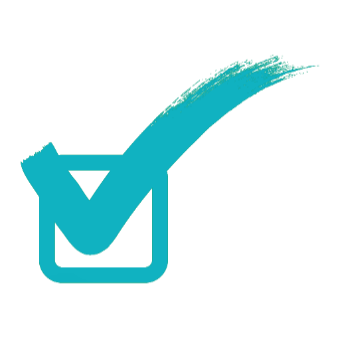 ساعات وأيام العمل
معدل الأجور
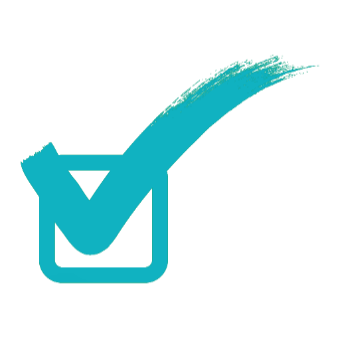 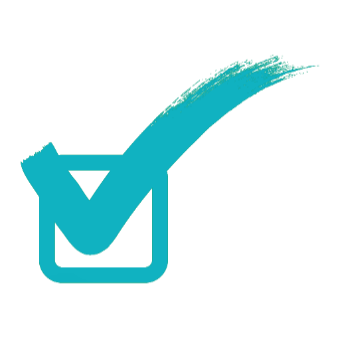 كيف ستتابعهم أثناء العمل
ما هو مكان تقديم الخدمة
[Speaker Notes: النشرات: نموذج اتفاقية مقدم خدمات

يلزمك أنت ومقدمي الخدمة الاتفاق بشأن الخدمات قبل بدئها. فكّر في الأسئلة الواردة أعلاه.
 هناك نموذج يمكنك استخدامه مع مقدمي الخدمة لديك لإظهار الاتفاق بشأن ما قررته.
 في موافقتك، كن واضحًا بشأن التفاصيل.
يمكنك تقديم تقرير إلى فريق التخطيط لديك والمُيسّر المستقل و/أو خدمة الإدارة المالية حول هذه الاتفاقيات.
مرة أخرى، أنت تمتلك دعمًا من فريقك، لذا اطلب منه المساعدة إذا كنت تشعر بالحاجة إليها.]
الأدوار والمسئوليات
*نماذج جيسون وصوفيا
الخدمات التقليدية
برنامج التحديد الذاتي
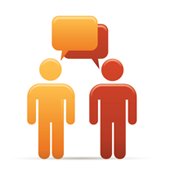 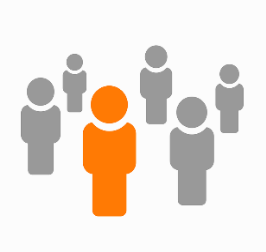 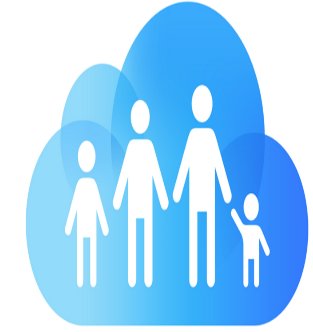 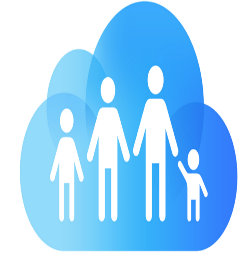 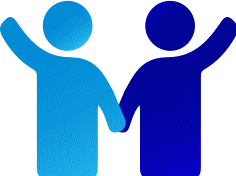 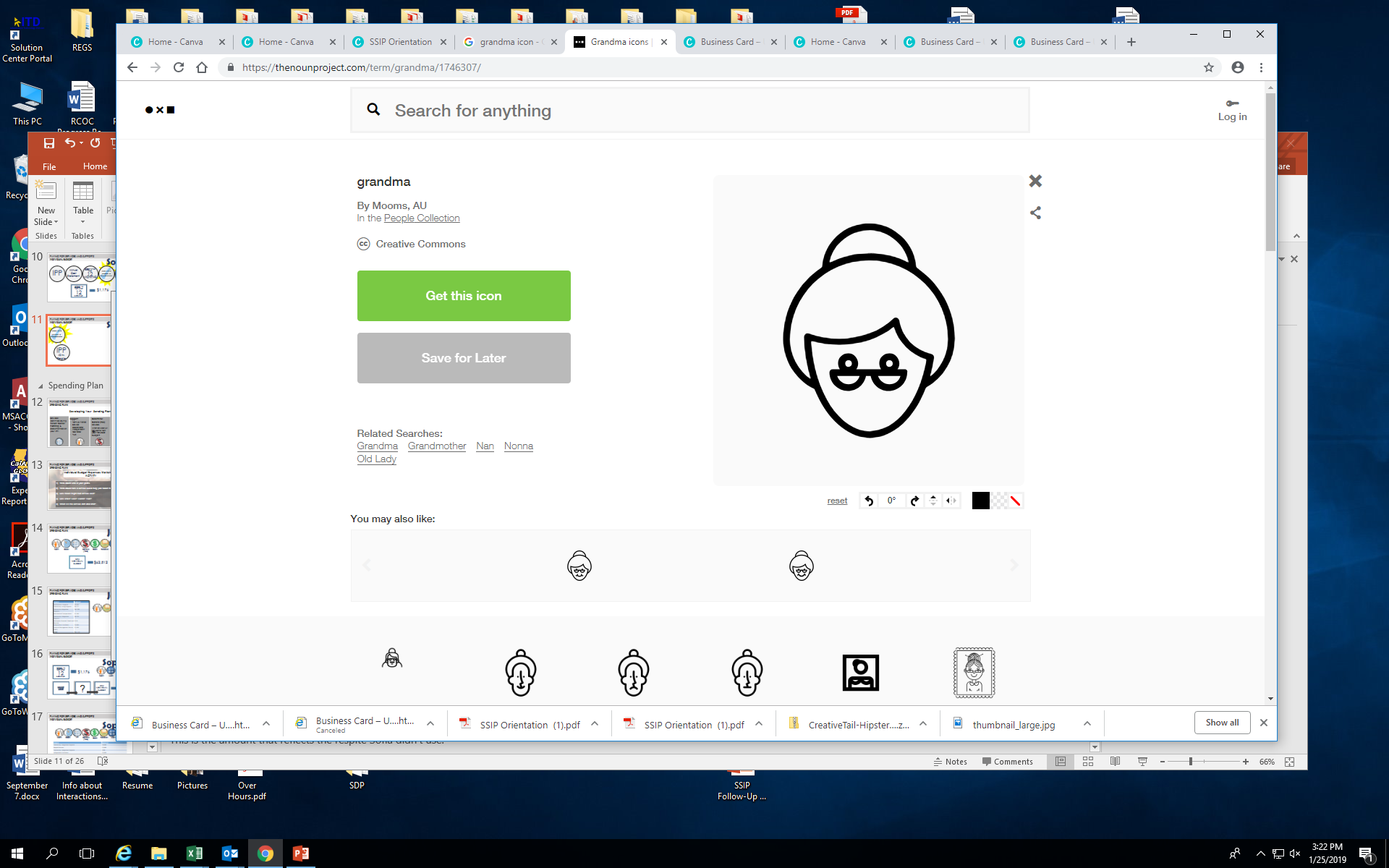 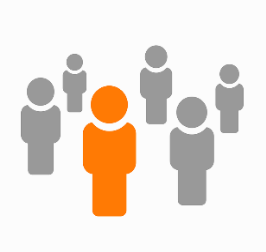 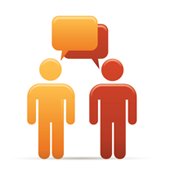 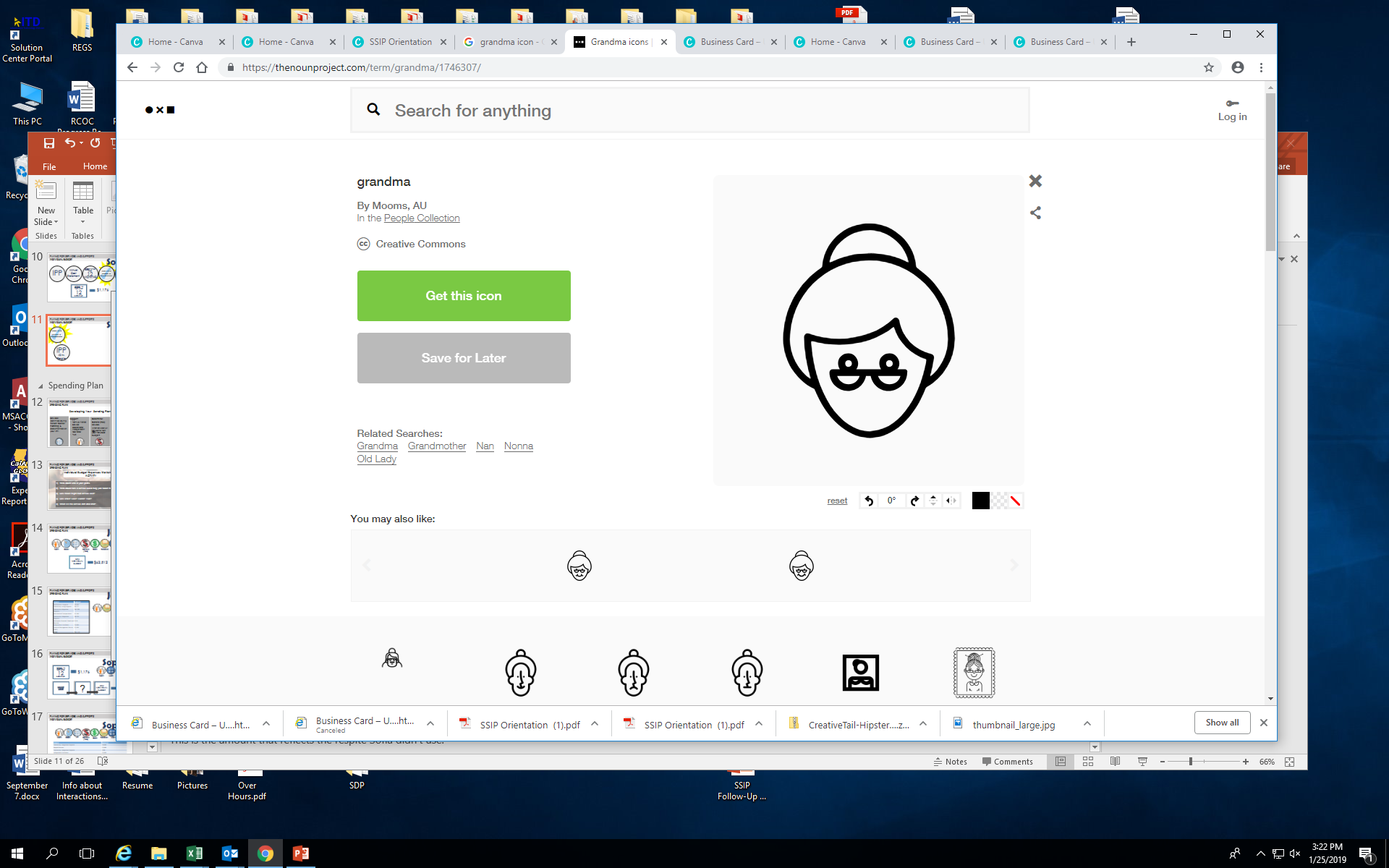 [Speaker Notes: في وقت سابق، تحدثنا عن أدوات التدريب والتعلم من خلال الأمثلة.
 جيسون وصوفيا مثالان على الأشخاص الذين صممناهما لمساعدتنا على التعلم خلال هذا التوجيه.
أنت تمتلك نشرة في الحزمة التي بعنوان "لقاء جيسون وصوفيا"
سنقوم بالإشارة إلى هذا المنشور بينما نتناول مفاهيم مختلفة في هذا التوجيه.
تعطينا الصفحة الأولى لمحة عنهما وعن الأشخاص في حياتهم.

يضيف برنامج التحديد الذاتي الدعم لكل من جاسون وصوفيا لدى خدمة الإدارة المالية بالإضافة إلى اختيارهما لتوظيف مُيسِّر مستقل.

 وسترى خلال هذا التوجيه الرحلة التي استغرقها جيسون وصوفيا أثناء مضيهما قدمًا في برنامج التحديد الذاتي.]
الأدوار والمسئوليات
المراجعة
نظرة عامة على الأدوار والمسؤوليات
دورك ومسؤولياتك

الأشخاص الذين تختارهم من حياتك

منسق خدمة المركز الإقليمي

الميسِّر المستقل

مقدمو الخدمات

خدمة الإدارة المالية
[Speaker Notes: أنت تحضر هذا التوجيه وتضع خطة البرنامج الفردية لديك من خلال التخطيط المتمركز حول الشخص والدعم والعمل مع خدمة الإدارة المالية لتتولى المسؤولية المالية

 يمكنك اختيار أفراد في حياتك للمشاركة في دعمك بالطرق التي تريدها وتحتاج إليها.

يستمر منسق خدمة المركز الإقليمي لديك في كونه الشخص المطلوب والأكثر قيمة لمساعدتك في التخطيط للخدمات والدعم الذي تحتاجه!

 قد ترغب في تعيين مُيَسِّر مستقل لمساعدتك في التنقل والتخطيط للخدمات والدعم.  

تستطيع تحديد علاقتك بمقدمي الخدمة وما الذي تريده وتحتاجه منهم.  

خدمة الإدارة المالية مطلوبة، وستدفع فواتيرك وتساعدك في إدارة خطة الإنفاق الخاصة بك. يجب تقديم خمات البيع من خلال المركز الإقليمي. يمكنك اختيار نوع العلاقة التي تحتاجها معهم وحجم المساعدة التي تحتاجها!

نصيحة التدريب! جرّب هذا النشاط بعد إكمال شريحة المراجعة هذه. "دعنا نعود إلى الشريحة 18 لمدة دقيقة ونفكر حول دوائر الدعم.  كن شريكًا مع شخص ما ويأخذ كل منكما دورًا في مشاركة دائرة الدعم الشخصية لديك.  من ستتوجه إليه إذا اضطررت للعمل معه كفريق؟  ولمَ؟  فكّر في الأشخاص الذين لا تريدهم واذكر السبب، إذا كان لديك وقت.  دعونا نأخذ 5 دقائق".  بعد مرور 5 دقائق، يطلب/يسأل المدرب: "آمل أن يكون ذلك مثيرًا للدهشة.  وأتمنى أيضًا أن يكون الأمر كما فكرت فيه وشاركته مع أعضاء فريقك، وأن تكون شعرت بالفعل بهذا الدعم.   وفيما يتعلق بالتخطيط الذي سنتناوله بعد ذلك، فإن الشعور القوي بالدعم الذي تريده حقًا من فريقك هو الأساس الذي يبدأ منه التخطيط الجيد والهادف."]
التخطيط
5 مبادئ
الحرية
السلطة
الدعم
 المسؤولية
الإقرار
الأدوار والمسئوليات
 أنت
 الأسرة/دائرة الدعم
منسق الخدمة
خدمة الإدارة المالية
 مقدم الخدمات
الميسِّر المستقل
التخطيط
نظرة عامة
التخطيط
التخطيط المرتكز حول الشخص والتحديد الذاتي

 خطة البرنامج الفردية والتحديد الذاتي

 متطلبات التخطيط الخاص بالخدمات
الموارد العامة
القاعدة النهائية
التخطيط
التخطيط المرتكز حول الشخص والتقدير الذاتي
1
حدد آمالك وأحلامك.
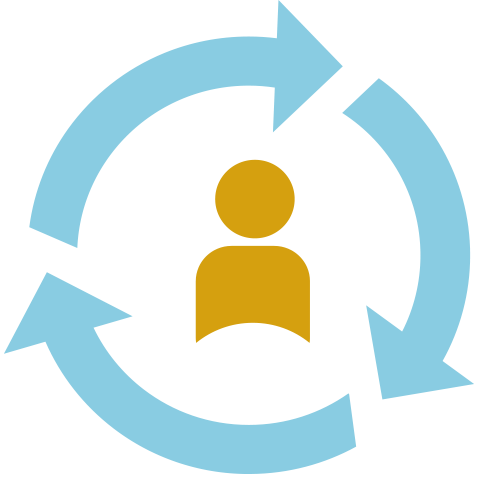 حدد ما تحبه وما أنت جيد فيه.
2
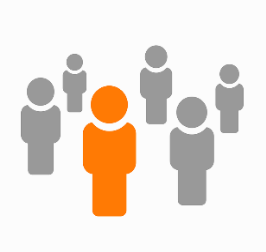 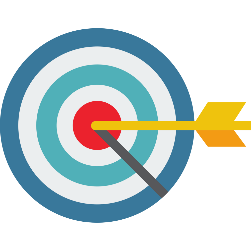 3
حدد وضع أهدافًا ذات مغزى لحياتك.
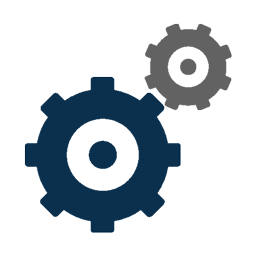 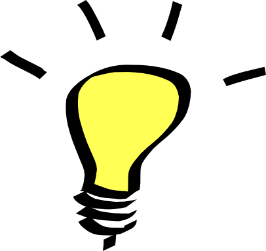 ومع بقائك في قلب دائرة التخطيط، من خلال العملية التي تركز على شخص، سوف:
4
اختر من سيقدم الخدمات والدعم لمساعدتك في تحقيق أهدافك.
[Speaker Notes: يتمحور التخطيط الذي يركز على الشخص حول:
حدد آمالك وأحلامك.
حدد ما تحبه وما أنت جيد فيه.
حدد وضع أهدافًا ذات مغزى لحياتك.
اختر من سيقدم الخدمات.
قد تكون عملية التخطيط لديك مختلفة عن طريقة شخص آخر وهذا أمر جيد.  
تذكر أن:
 يمكن لكل شخص التعبير عما يحبه ويكره بطريقته الخاصة.
بالابتسامة أو الكتابة أو استخدام الصور....يحق لكل فرد اختيار ما يشاء وإبلاغ فريقه بذلك.
السلوك هو شكل من أشكال التواصل.
يحق لكل شخص أن يعيش حياة وفقًا لاختياراته – في المجتمع ومع الأشخاص الذين يختار أن يكونوا حوله.
سيتيح لك برنامج التحديد الذاتي الحرية والدعم لأهدافك وكيف تقرر الوصول إليها.]
التخطيط
التخطيط المرتكز حول الشخص والتقدير الذاتي
من أين تبدأ؟

*أوجد المعلومات

 احصل على الدعم
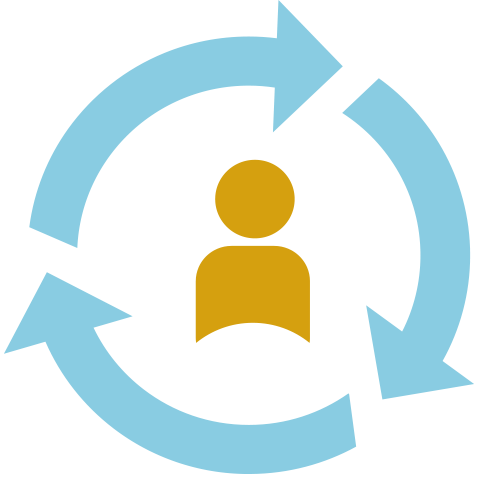 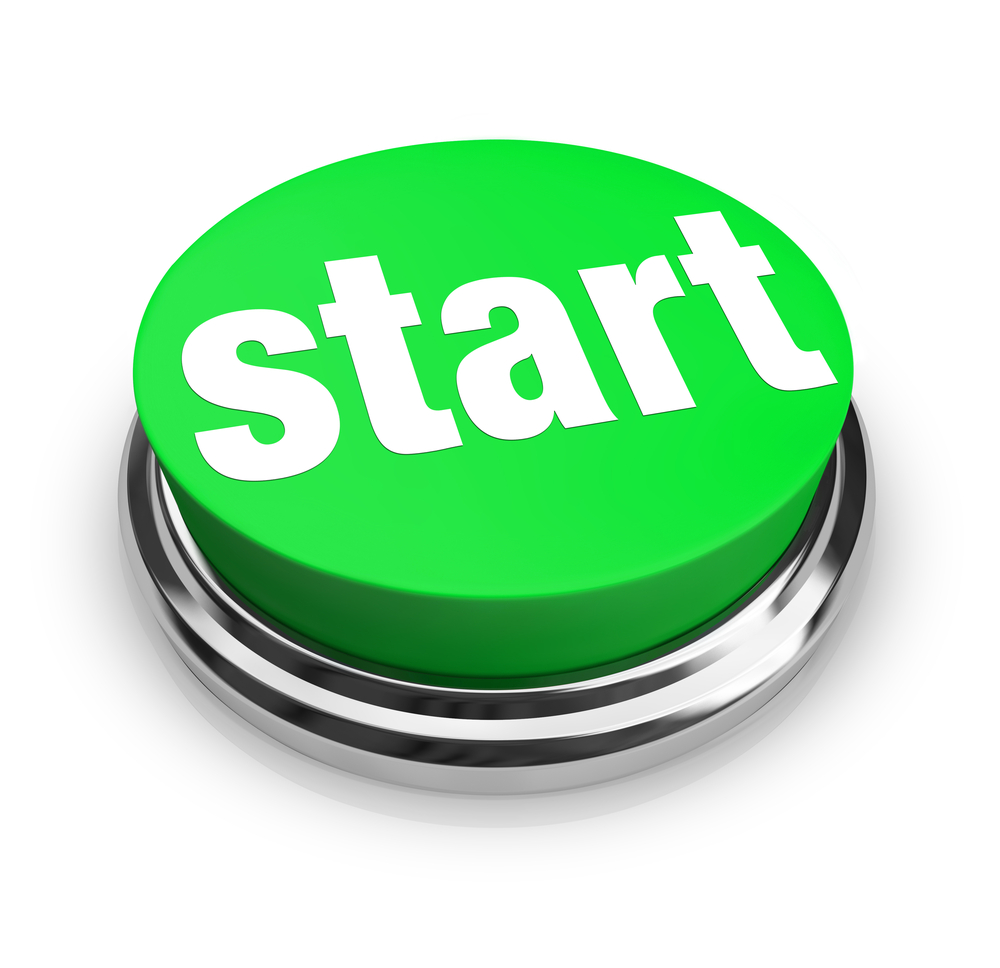 [Speaker Notes: النشرات: مصادر التخطيط المرتكز حول الشخص

هذه خطوات كثيرة يمكنك وضعها في الاعتبار للبدء. من أين ينبغي أن تبدأ؟

سيستغرق الانتقال إلى برنامج التحديد الذاتي وقتًا ومعلومات ودعمًا لمعرفة كل هذه الأشياء. قد تحتاج إلى موارد لمعرفة كيف تحب أن تقوم بالتخطيط. قد تحتاج إلى خطة تركز على الشخص كجزء من عملية التخطيط لديك.
 تعد الخطة التي تركز على الشخص نتيجة مكتوبة لعملية تخطيط أعمق وأشمل وأوسع نطاقصا والتي يمكن أن تساعد في إبلاغ المركز الإقليمي بخطة البرنامج الفردية لديك أو الخطط مع مقدمي الخدمات الآخرين.
 وتوجد في الحزمة الخاصة بك قائمة بالمنشورات والموارد عبر الإنترنت ومقاطع الفيديو حول التخطيط والخطط المرتكزة حول الأشخاص والتي يمكنك استخدامها لمعرفة المزيد. وهناك العديد من الخطط المتاحة عبر الإنترنت وفي المكتبات أيضًا.

 قد يطلب الأشخاص الذين تم اختيارهم لبرنامج التحديد الذاتي المساعدة من مراكزهم الإقليمية في التخطيط الذي يرتكز حول الأشخاص أثناء انتقالهم من الخدمات التقليدية إلى برنامج التحديد الذاتي.  وترد خدمات التخطيط الذي يرتكز حول الأشخاص هذه جنبًا إلى جنب مع الخدمات التي يقدمها المركز الإقليمي وتتاح للمساعدة في التخطيط الشامل في برنامج التحديد الذاتي. ويمكنك استخدام ما تجنيه من هذه المساعدة للإبلاغ بتطوير خطة البرنامج الفردية لديك.  يمكن للمراكز الإقليمية شراء خدمات التخطيط الأولية التي تركز على الأشخاص من:
 مقدمو بيع خدمات التخطيط الذي يركز حول الأشخاص؛ أو
 مقدمو الخدمات من غير البائعين الذين يثبتون أنهم تلقوا تدريبًا أو شهادات في عملية التخطيط/التيسير المرتكز حول الأشخاص. يجب تسديد مدفوعات مقدمي الخدمات غير البائعين باعتبارها "تسديد الشراء" (رمز الخدمة 024).

 يمكن أن يكون التخطيط المتطور المرتكز حول الأشخاص والذي يتضمن ما هو مهم لك وما هو مهم من أجلك أمرًا مهمًا للمشاركة الناجحة في برنامج التحديد الذاتي.]
التخطيط
*نماذج جيسون وصوفيا
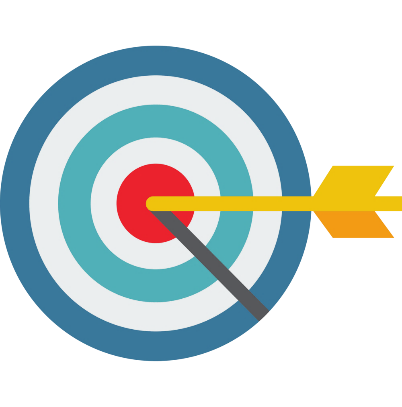 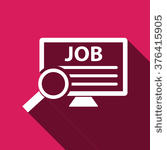 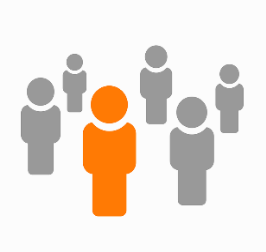 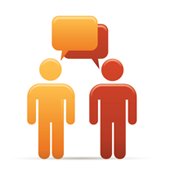 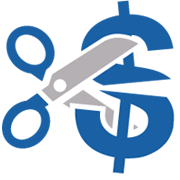 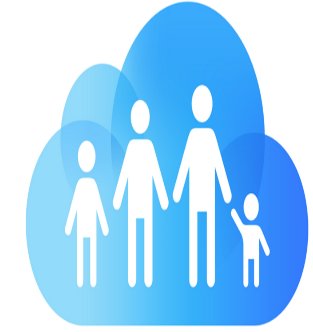 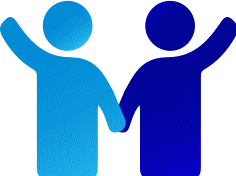 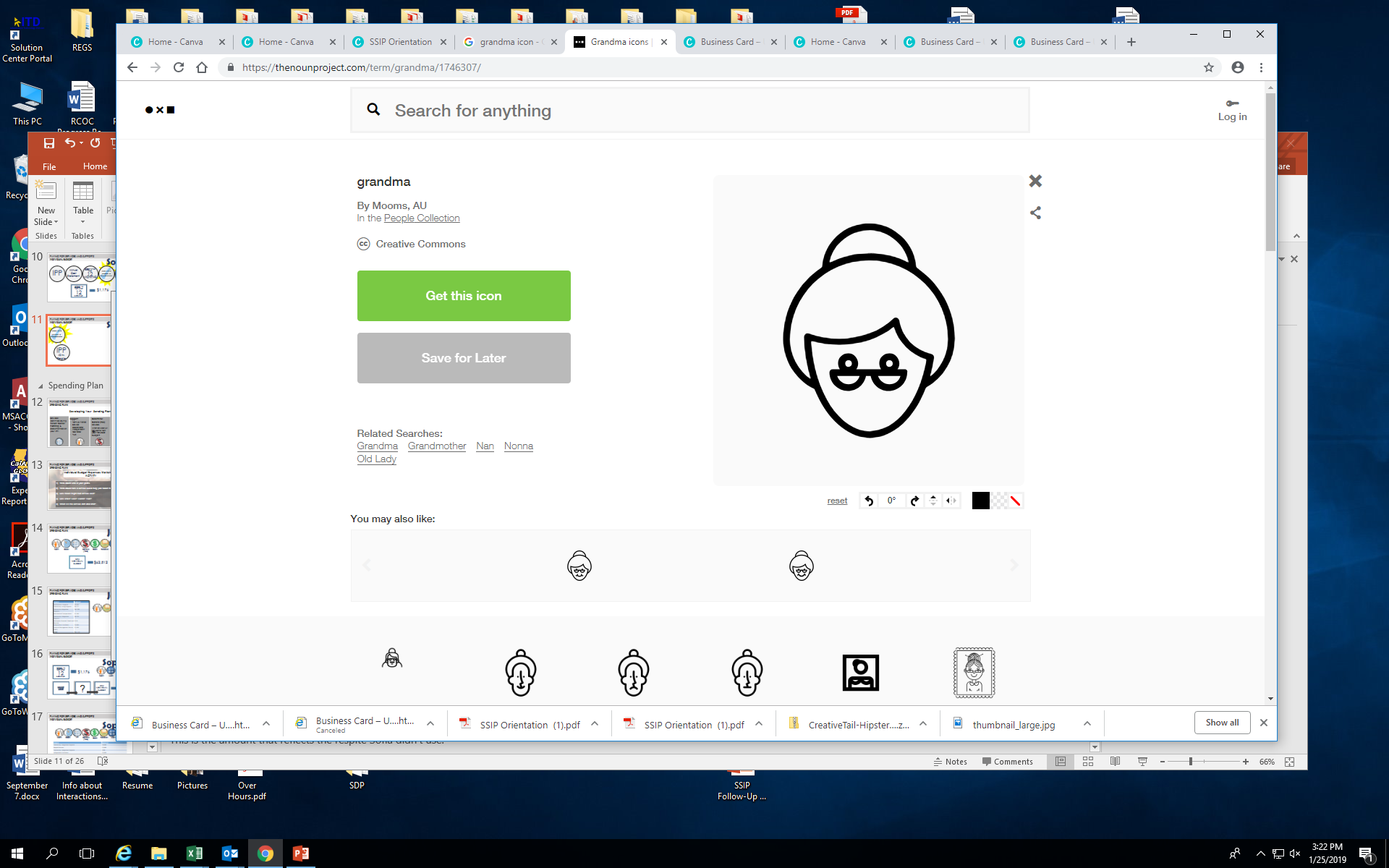 [Speaker Notes: النشرات: حزمة جيسون وصوفيا (الصفحات 2 و3 و4)

نصيحة التدريب! احرص على تخصيص وقت لمراجعة هذه الأمثلة. ركّز على جيسون وصوفيا كشخصين حقيقيين يمتلكان هدايا ومواهب وأحلام حقيقية. وستساعد الحضور في توصيل أهمية التخطيط المرتكز حول الشخص بالفرص الكاملة لبرنامج التحديد الذاتي.]
التخطيط
خطة البرنامج الفردية والتحديد الذاتي
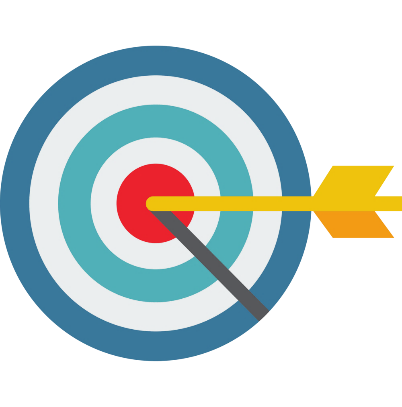 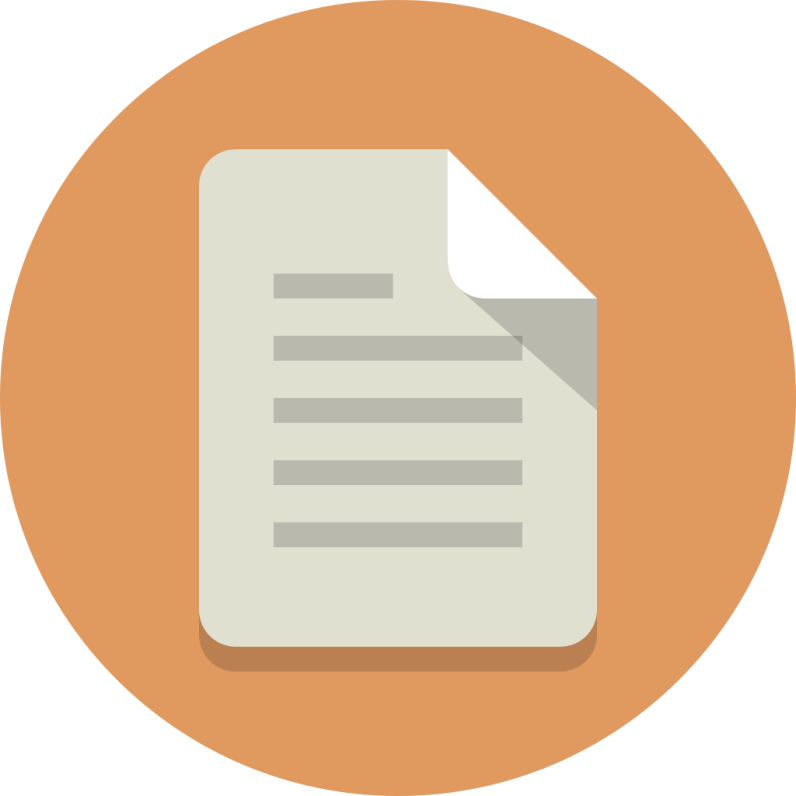 تحديد
 الأهداف
إدراج
 خطة الإنفاق
خطة البرنامج الفردية
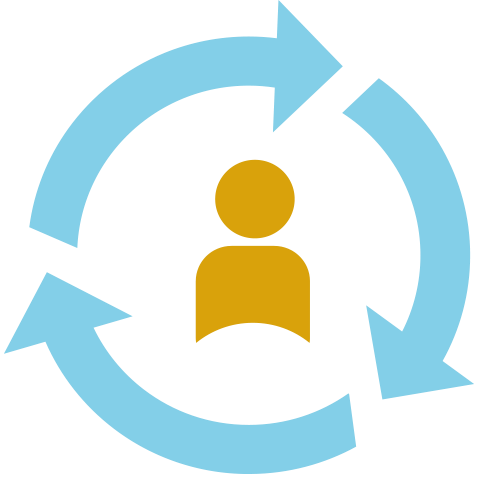 مرتكزة حول الأشخاص
تحديد
 الدعم
تحديد
 الخدمات
[Speaker Notes: سيتم استخدام كل هذا التخطيط المرتكز حول الأشخاص للإبلاغ عن خطة البرنامج الفردية.
 تعد خطة البرنامج الفردية لديك في برنامج التحديد الذاتي خطة من الخدمات التي أبلغت عنها بالتعاون مع الأشخاص الذين طلبت مساعدتهم، وذلك تمامًا مثل خطة البرنامج الفردية لديك الآن.
 خطة البرنامج الفردية هي خدمة للخدمات، والتي سوف:
تحدد الأهداف التي حددتها من خلال التخطيط المرتكز حول الأشخاص
وستستند الأهداف إلى احتياجاتك وتفضيلاتك وخيارات الحياة لديك
حدد ما الذي تحتاجه لتحقيق هذه الأهداف
حدد الخدمات التي تحتاجها للوصول إلى تلك الأهداف
ومن الذي سيقدم هذه الخدمات والدعم
نوع أو اسم الخدمات التي تختارها لتلبية احتياجاتك
كم عدد الخدمات التي تحتاجها، أو عدد المرات التي سيتم تقديم هذه الخدمات لك
من الذي سيقدم هذه الخدمات وكيف سيتم دفع ثمنها
البائعون لدى المركز الإقليمي
الأشخاص الذين تقرر الاستعانة بهم أو التعاقد معهم من غير المقدمين لخدمات البيع لدى المركز الإقليمي
الخدمات العامة
الدعم الطبيعي الذي قد يكون موجودًا بالفعل في حياتك

سيتم إرفاق خطة البرنامج الفردية في برنامج التحديد الذاتي بالميزانية الفردية لديك والتي تظهر خطة الإنفاق الخاصة بك. ويدرج فيها تلك الخدمات التي حددتها وكم ستتكلف.
 إذا قررت أن تمتلك خطة ترتكز حول الأشخاص كجزء من عملية التخطيط لديك، فيمكنك استخدامها، مرة أخرى، للإبلاغ عن خطة البرنامج الفردية لديك.
 يعد التخطيط الذي يرتكز حول الأشخاص أمرًا حيويًا للتحديد الذاتي ولكل مبدأ من المبادئ الخمسة.]
التخطيط
متطلبات التخطيط الخاص بالخدمات
يجب أن تكون الخدمات التي تدفع ثمنها من خطة الإنفاق لديك:
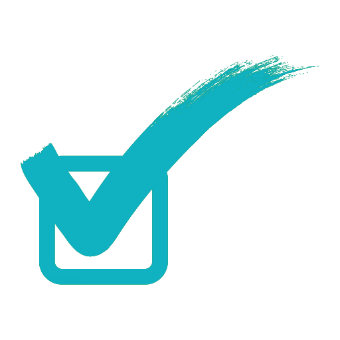 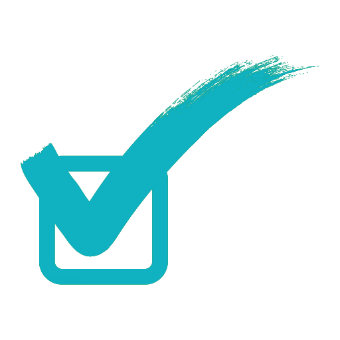 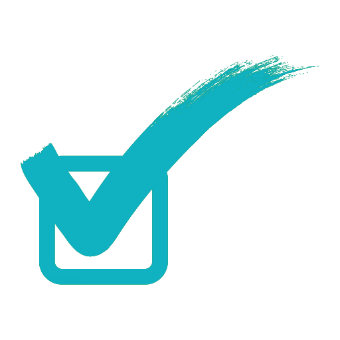 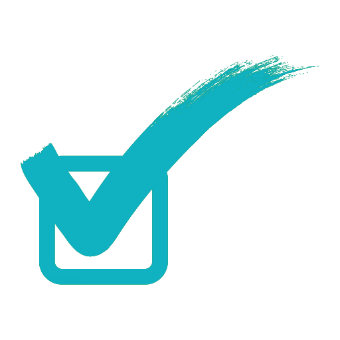 قد يكونوا مقدمين لخدمات بيع أو غير ذلك
* خدمة معترف بها اتحاديًا
يجب أن يكون مقدمو الخدمات مؤهلين
اختيارات وشمول الدعم
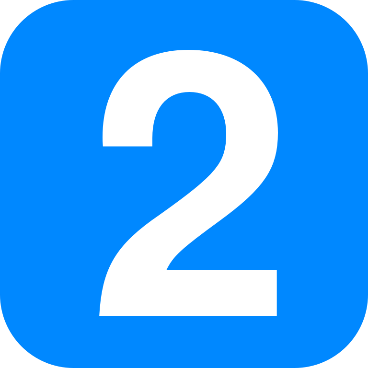 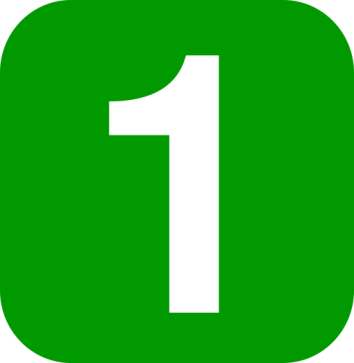 يجب محاولة الحصول على مصادر أخرى للدفع أولاً
 (تسمى "المصادر العامة")
يجب أن تقدم في أماكن تكون مدرجًا فيها في المجتمع (تسمى "القاعدة النهائية")
[Speaker Notes: النشرات: تعريفات خدمة برنامج التحديد الذاتي ورموز الخدمة الخاصة بالبرنامج حسب فئة الميزانية

حدد الدعم الذي تحتاجه للوصول إلى تلك الأهداف  
تحدث عما تحتاجه مع الأشخاص الذين طلبت منهم تقديم الدعم لك في تخطيطك. قد يشمل ذلك الميسر المستقل أو منسق خدمات المركز الإقليمي.
 حدد المكان الذي يمكن أن تأتي منه هذه الخدمات والدعم. تتاح بعضها لك مجانًا، والبعض الآخر ستكون مدفوعة باستخدام خطة إنفاق برنامج التحديد الذاتي.
تكون جميع الخدمات المدفوع ثمنها من خطة الإنفاق لديك:
 أقرّت الحكومة الفيدرالية بهذه الخدمات والتعريفات واعتمدتها للبرنامج؛ وتمثل الخدمات المتاحة لك في برنامج التحديد الذاتي
يقدّمها شخص مؤهل لتقديم هذه الخدمة
تكون في بيئة تتيح لك الاختيار والتضمين في مجتمعك؛ وهذا يعني أن البيئة تلبي القاعدة النهائية.
يمكن أن يقدمها شخص مؤهل لتقديم الخدمات على النحو المصدق عليه من خدمة وليس من الأشخاص المورّدين لدى المركز الإقليمي لديك.

دعونا نلقي نظرة على الموارد العامة والقاعدة النهائية لنفهم بشكل أفضل ما الذي تعنيه لك في برنامج التحديد الذاتي.

نصيحة التدريب! قم بالإشارة إلى أن هذا مهم للشريحة. الذي يعنيه ذلك أنه مهم لك للمشاركة في برنامج التحديد الذاتي بحيث يمكنك ترتيب الخدمات بطريقة فريدة ومن المهم لك الالتزام بمتطلبات التخطيط للخدمات هذه حتى تتمكن من المشاركة في برنامج التحديد الذاتي.]
التخطيط
متطلبات التخطيط الخاص بالخدمات
الموارد العامة
خدمات الدعم في المنزل

منطقة المدرسة

التأمين الطبي أو الصحي
العناية الشخصية


الإشراف


العلاج
نفس الشرط كما هو الحال في نظام المركز الإقليمي التقليدي.
تساعدك على توفير المال في خطة الإنفاق الخاصة بك للأشياء الأخرى.
تحدث مع فريقك إذا كان أحد الموارد العامة لا يلبي احتياجاتك.
[Speaker Notes: ينص قانون لانترمان على أن المراكز الإقليمية هي جهات دفع الملاذ الأخير.  وتمامًا كالطريقة التي تتلقى بها الخدمات الآن، ففي برنامج التحديد الذاتي، يجب عليك الوصول إلى الموارد العامة الأخرى للدفع أولاً.]
التخطيط
متطلبات التخطيط الخاص بالخدمات
*الخدمات المنزلية والمجتمعية والقاعدة النهائية
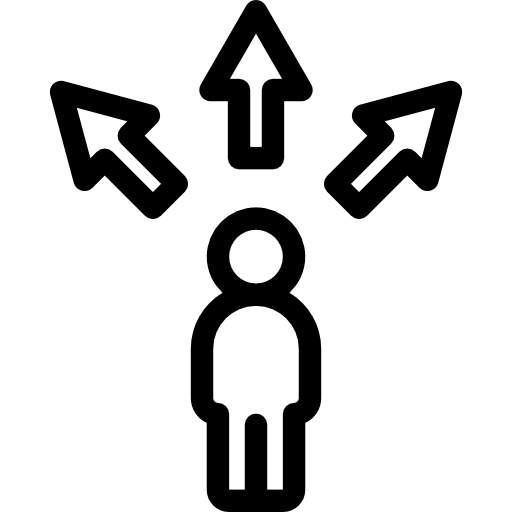 أنت تتخذ الخيارات الخاصة بك
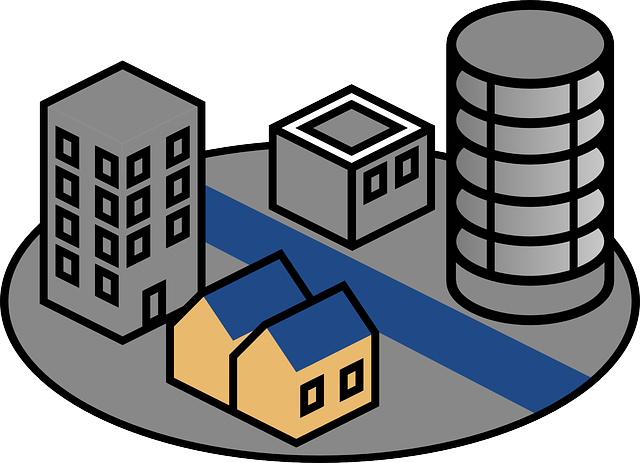 تم وضع برنامج التحديد الذاتي بحيث يتم دمجك في المجتمع.
أنت تعيش في الأحياء التي تختارها
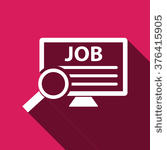 تمتلك فرصة العمل والتطوع
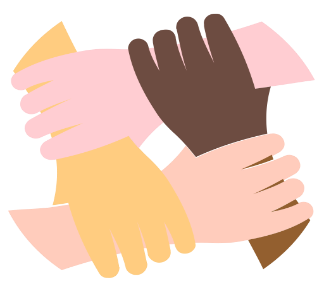 يمكنك تكوين صداقات مع أشخاص أصحاءأو من ذوي الإعاقات
[Speaker Notes: النشرات: القاعدة النهائية للخدمات المنزلية والمجتمعية

تم وضع برنامج التحديد الذاتي بحيث يتم دمجك في المجتمع. يجب أن تسمح لك الخدمات والدعم الذي تختاره في برنامج التحديد الذاتي بالعيش والعمل واللعب في الأماكن حيث يكون لديك خيارات بشأن طريقة قضاء وقتك والأشخاص الذين تصحبهم خلاله.
 وهذه أيضًا جوانب تطلبها الحكومة الفيدرالية من خلال القاعدة النهائية للخدمات المنزلية والمجتمعية.

 دعنا نلقي نظرة على المنشور المتعلق بالقاعدة النهائية للخدمات المنزلية والمجتمعية. (راجع النشرة "للمستهلكين والأسر")

بحلول مارس 2022، ستلبي جميع الخدمات المقدمة من المركز الإقليمي هذه المتطلبات. تعمل الولاية والمراكز الإقليمية والمورّدين على هذا التحول بالفعل وستكمل التقييمات والزيارات في الموقع لإظهار جميع الخدمات تلبي المتطلبات بحلول مارس 2022.  

ماذا يعني ذلك بالنسبة لك كجزء من برنامج التحديد الذاتي؟

إذا اخترت استخدام الميزانية الفردية لبرنامج التحديد الذاتي لديك من أجل دفع مقابل خدمة في مكان يقصده غالبًا الأشخاص من ذوي الإعاقة و/أو تلقيت خدمة مع مجموعة من الأشخاص ذوي الإعاقة، يجب تقييم هذه البيئة (أو المكان الذي تتلقى فيه جميع الخدمات) للتأكد من توافقها مع القاعدة النهائية للخدمات المنزلية والمجتمعية قبل أن تتمكن من بدء خدمتك هناك.

لن تحصل معظم الخدمات التي تختارها في برنامج التحديد الذاتي على هذا التقييم لأنك غير مُصَنّف مع الأشخاص الآخرين من ذوي الإعاقة. ومع ذلك، إذا اخترت أي من الخدمات الواردة أعلاه، فستتبع أنت ومنسق ومقدم الخدمة لديك عملية التأكد من امتثال البيئة.]
التخطيط
متطلبات التخطيط الخاص بالخدمات
تقييم البيئة والعملية
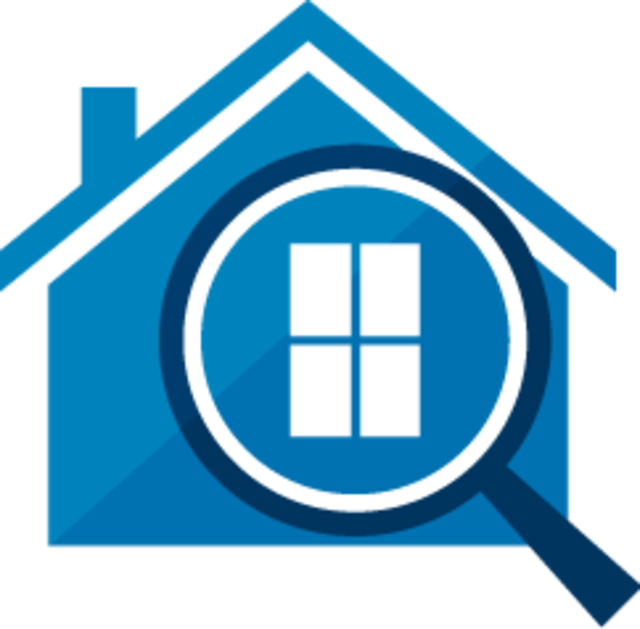 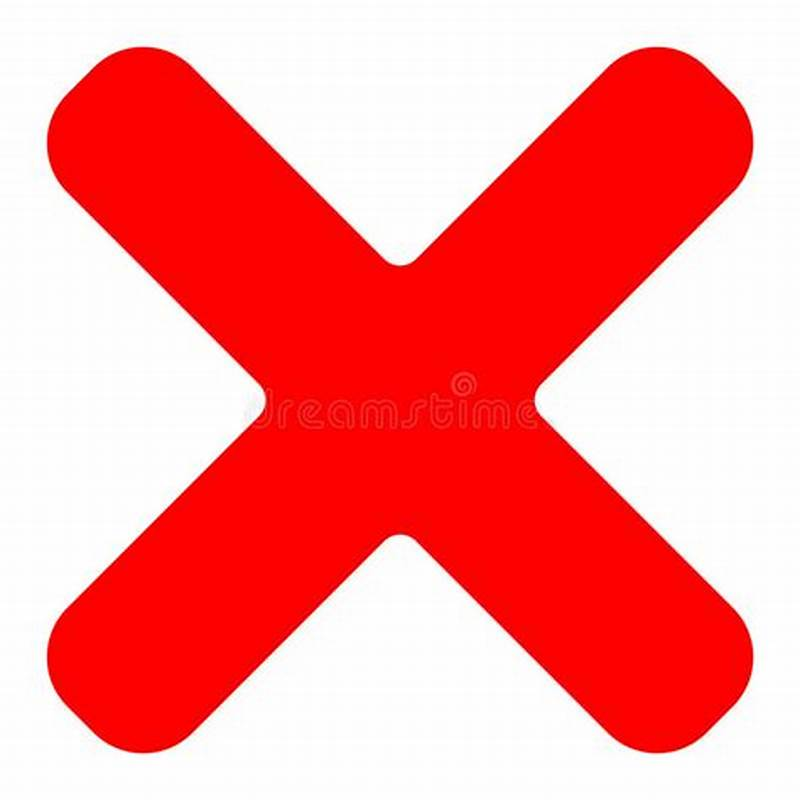 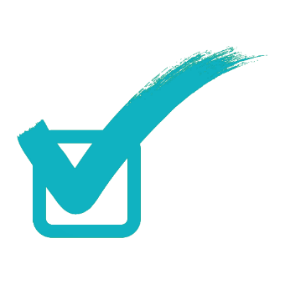 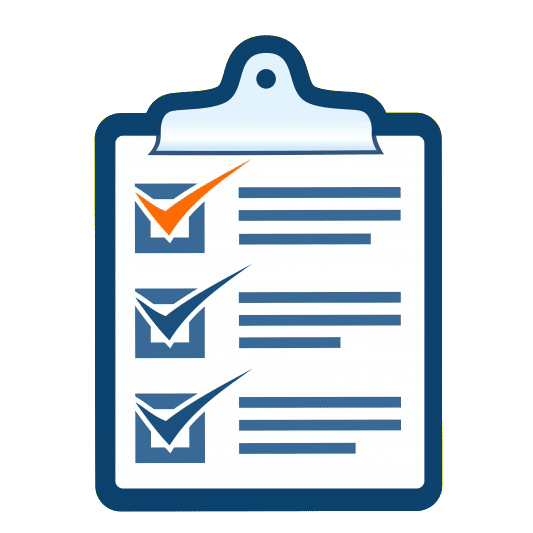 ستقوم أنت ومقدم الخدمة المحدد والمركز الإقليمي بإجراء تقييم في الموقع...
سيكمل مقدم الخدمة تقييمًا ذاتيًا للبيئة
إذا نجح مقدم الخدمة، فيمكنك استخدام هذه الخدمة
إذا لم ينجح مقدم الخدمة، فيمكنك العمل معهم من أجل التغيير. إن لم يكن كذلك، لا يمكنك الحصول على الخدمات في هذه البيئة.
تتأكد خدمة الإدارة المالية من إكمال عملية التقييم
[Speaker Notes: مرة أخرى، إذا اخترت استخدام الميزانية الفردية لبرنامج التحديد الذاتي لديك من أجل دفع مقابل خدمة في مكان يقصده غالبًا الأشخاص من ذوي الإعاقة و/أو تلقيت خدمة مع مجموعة من الأشخاص ذوي الإعاقة، يجب تقييم هذه البيئة (أو المكان الذي تتلقى فيه جميع الخدمات) للتأكد من توافقها مع القاعدة النهائية للخدمات المنزلية والمجتمعية قبل أن تتمكن من بدء خدمتك هناك.
وسيتم استخدام أداة لمساعدتك أنت والمركز الإقليمي ومقدم الخدمة لديك بالعملية.
ويوجد جزء من تقييم ذاتي للأداة حتى يقوم مقدم الخدمة بملئها.
ستنتقل أنت والمركز الإقليمي لديك إلى حيث ستمتلك هذه الخدمة وتقوم بأداة التقييم الذاتي التي ملئها مقدم الخدمة وتتأكد من أن البيئة تستوفي القاعدة النهائية للخدمات المنزلية والمجتمعية.
إذا كانت هناك بعض التغييرات اللازمة بحيث تستوفي البيئة القاعدة النهائية للخدمات المنزلية والمجتمعية، ينبغي أن تتحدث أنت والمركز الإقليمي ومقدم الخدمات حول التغييرات التي يمكن إجراؤها. ويتمثل الهدف في العمل معًا بحيث يتبع المكان الذي اخترته القاعدة النهائية للخدمات المنزلية والمجتمعية.
 إذا لم تستوفي البيئة القاعدة النهائية للخدمات المنزلية والمجتمعية، فلا يمكنك اختيار الحصول على الخدمات في هذه البيئة. 
بمجرد اكتمال تقييم البيئة، سيتحقق مقدم خدمة الإدارة المالية من إكمال عملية التقييم.]
التخطيط
المراجعة
التخطيط المرتكز حول الشخص والتقدير الذاتي

 خطة البرنامج الفردية والتحديد الذاتي

 متطلبات التخطيط الخاص بالخدمات
الموارد العامة
الإدماج في المجتمع
مراجعة التخطيط
[Speaker Notes: يرشدك التخطيط المرتكز حول الأشخاص أنت وفريقك نحو أهدافك وأحلامك ومستقبلك.

ستوثق خطة البرنامج الفردية جميع الخدمات والدعم، بما في ذلك ميزانيتك الفردية.

يجب أن تكون الخدمات الموجودة في خطة البرنامج الفردية خدمات معترف بها فيدراليًا من الأشخاص المؤهلين ودعم الإدماج في المجتمع ويمكن أن يكون من مقدمي خدمات البيع وغيرهم.

 يجب الوصول إلى الخدمات العامة أولاً.]
الدفع مقابل الخدمات والدعم
5 مبادئ
الحرية
السلطة
الدعم
 المسؤولية
 الإقرار
الأدوار والمسئوليات
 أنت
 الأسرة/دائرة الدعم
منسق الخدمة
خدمة الإدارة المالية
 مقدم الخدمات
الميسِّر المستقل
الدفع مقابل الخدمات والدعم
نظرة عامة
خطة الإنفاق
خدمة الإدارة المالية
الميزانية الفردية
3 نماذج

التكاليف

المتطلبات

النشاط
تطوير

 تحديد المبلغ

التغييرات

النشاط
تحديد المبلغ

التغييرات

القوانين والمتطلبات
[Speaker Notes: هذه المجالات التي سنتناولها فيما يتعلق بدفع مقابل الخدمات والدعم.

نصيحة التدريب! قد يكون ذلك مربكًا للأشخاص ويوجد الكثير من المعلومات. اقرأ توجيه دائرة الخدمات التطويرية بتاريخ 1/11/2019 والذي يحدد الميزانية الفردية وخطة الإنفاق. حدد الاختلافات الأساسية في هذه النقطة وأكّد على الحضور أننا سننتقل من خلال هذه الشرائح بالتفصيل حتى تصبح واضحة.]
الدفع مقابل الخدمات والدعم
الميزانية الفردية
نظرة عامة
الميزانية الفردية
تحديد الميزانية الفردية

التغييرات على الميزانية الفردية
 
 أمثلة جيسون وصوفيا
الدفع مقابل الخدمات والدعم
الميزانية الفردية
تحديد الميزانية الفردية
التي تم إنفاقها في آخر
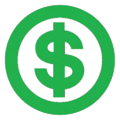 خطة البرنامج الفردية
12
شهرًا
[Speaker Notes: تعتمد الميزانية الفردية على المبلغ الذي أنفقه المركز الإقليمي على خدماتك خلال الـ12 شهرًا الماضية.
 هو ليس المبلغ المخصص للخدمات، ولكن المبلغ الذي تم إنفاقه.
 لن تظهر الخدمات التي لديك في خطة البرنامج الفردية التي لا تستخدمها كجزء من المبلغ الذي تم إنفاقه في الـ12 شهرًا الماضية.
وهناك تقرير يسمى "بيان التكلفة السنوية" يظهر هذا المبلغ. قد يطلق عليها أسماء أخرى مثل "بيان الخدمات المقدمة"، وغير ذلك. يمكنك سؤال منسق الخدمة عنها.
قد لا تظهر بعض المبالغ التي يتم إنفاقها في بيان التكلفة لديك، مثل تلقي خدمات النقل كمجموعة. وهذا معدل مجموعة ولن ينعكس في هذا البيان.  
تحدث إلى منسق الخدمة لتحديد إذا كانت جميع خدماتك تنعكس أم لا.
 إذا لم تكن كذلك، فسيساعدك منسق الخدمة على حساب تلك المبالغ التي تنفق على خدماتك.]
الدفع مقابل الخدمات والدعم
الميزانية الفردية
تحديد الميزانية الفردية
أقل من 12 شهرًا من الخدمة؟
التي قد تكون استخدمت
على
متوسط تكلفة الخدمات المستخدمة للاحتياجات المحددة
12
شهرًا
[Speaker Notes: لمستهلكي المجلس الإقليمي الجدد أو المستهلكين لأقل من 12 شهرًا من الخدمات:

إذا لم يكن لديك 12 شهرًا من خدمات المركز الإقليمي، فستعتمد الميزانية على الخدمات والدعم الذي قد تكون استخدمته من خلال النظام التقليدي.

 يحسب المركز الإقليمية تكلفة تقديم الخدمات والدعم اللازم.
 يتم ذلك باستخدام متوسط التكلفة المدفوعة لكل من الخدمات والدعم المحدد وعدد المرات التي يتم فيها تحديد كل خدمة أو دعم مطلوب.
 قد يتم تعديل التكلفة إذا حدد المركز الإقليمي أن للمشارك احتياجات فردية تؤدي إلى تكلفة أعلى أو أقل. وقد تشمل الاحتياجات الفريدة، على سبيل المثال لا الحصر، تفضيلات اللغة ودعم الاحتياجات السلوكية/الطبية وموقع الخدمات المتاحة.
 مرة أخرى، يجرى ذلك لتحديد تكاليف الخدمات والدعم التي سيتم إنفاقها عليك بحيث ينبغي أن يعكس متوسط التكلفة الخدمات والدعم الذي استخدمته للاحتياجات المحددة في نظام الخدمة التقليدي.]
الدفع مقابل الخدمات والدعم
الميزانية الفردية
متى يمكن تغيير الميزانية الفردية
الاحتياجات غير الملباة

لم يتم استخدام الخدمات المطلوبة في خطة البرنامج الفردية. 

هناك احتياجات لم يتم تناولها في خطة البرنامج الفردية.
التغيير في الظروف

لقد تغيرت الحياة، وكذلك احتياجاتك.
أو
[Speaker Notes: الاحتياجات غير الملباة:
 قد تشمل بعض الأمثلة على الاحتياجات غير الملباة ما يلي:
لم يمتلك مقدم الخدمة شخصًا يتحدث لغتك لذا لم تتمكن من استخدام هذه الخدمة.
كان مقدم الخدمة بعيدًا عن منزلك لذا كان من الصعب استخدام هذه الخدمة.
كنت تنتظر من مقدم الخدمة امتلاك مكان مفتوح في برنامجك.
لم تتمكن من العثور على مقدم خدمة الراحة يمكنه العمل في الساعات التي تحتاجها.
التغييرات في الظروف:
 قد تشمل بعض الأمثلة على التغييرات في الظروف ما يلي:
ترك أو دخول المدرسة.
فقد أو الحصول على وظيفة.
الإصابة بمرض شديد أو تحسن صحتك.
الانتقال إلى منزلك أو العودة إلى المنزل مع عائلتك.
من خلال التخطيط المرتكز حول الأشخاص، يمكنك تحديد الحاجة إلى الخدمة التي لم يتم تحديدها من قبل.
أو، يمكنك تحديد الخدمة التي كانت لديك من قبل ولكن لم تعد بحاجة إليها.
حدد ما إذا كان مبلغ الميزانية الفردية سيتغير بناءً على تعريفات الحاجة غير الملباة أو التغيير في الظروف.
 لن تكون معظم ميزانيتك كذلك، ولكن إذا كانت كذلك، سيساعدك منسق الخدمة في التأكد من إضافة المبلغ الذي تم إنفاقه على الاحتياجات غير الملباة واحتساب أي تغييرات في الظروف بإضافة أو خصم التكاليف المحددة.  
سيكون منسق الخدمة قادرًا على شرح كيفية عمل ذلك. وبشكل أساسي، فإنه سيحدد المبلغ الذي سيتم إنفاقه لاحتساب أي تعديلات.   
كن على ثقة – هذه ليست فرصتك الوحيدة لمراجعة احتياجاتك وميزانيتك. إذا كان لديك أي تغيير في حياتك، فسيتجمع فريقك ويدعم احتياجاتك.
 مبلغ الميزانية الفردية:
يبدأ بالمبلغ الذي أنفقه المركز الإقليمي على خدماتك خلال الـ12 شهرًا الماضية؛
يعكس أي تكاليف إضافية قد يتم إنفاقها على أي احتياجات غير ملباة؛
 ويعكس إضافة أو خصم تكاليف الخدمات نظرًا للتغير في الظروف.

 تعكس التغييرات في الميزانية الفردية ما أنفقه المركز الإقليمي، بما في ذلك الاحتياجات غير الملباة والتغييرات في الظروف، بغض النظر عن اختيارك المشاركة في برنامج التحديد الذاتي.]
الدفع مقابل الخدمات والدعم
الميزانية الفردية
يجب أن تكون الميزانية الفردية:
تشمل الدفع لخدمة الإدارة المالية

تشمل دفع رسوم الميسر المستقل (إذا تم تعيينه).

معتمدة من المركز الإقليمي.
[Speaker Notes: هناك بعض الأشياء، وفقًا لقانون برنامج التحديد الذاتي، التي لا يمكن اعتبارها احتياجات غير ملباة أو تغيير في الظروف وبالتالي هذه أشياء لا يمكن أن تزيد ميزانيتك الفردية.
 الدفع لخدمة الإدارة المالية
دفع رسوم الميسر المستقل (إذا تم تعيينه).
لا يمكن استخدام الخدمات غير المتاحة من خلال نظام الخدمات التقليدية كاحتياجات غير ملباة لتغيير مبلغ الميزانية الفردية. ولهذه العناصر، يمكنك دفع مقابل هذه الخدمات في برنامج التحديد الذاتي، ولكن لا يمكنك تعديل ميزانيتك لتشملها.
 يجب أن يعتمد المركز الإقليمي ميزانيتك الفردية.
 وهذا يعني أنه يطلب من المركز الإقليمي أن يعتمد أن مبلغ الميزانية الفردية قد أنفقه المركز الإقليمي، بما في ذلك أي تعديلات للاحتياجات غير الملباة أو التغييرات في الظروف، بغض النظر عن اختيارك المشاركة في برنامج التحديد الذاتي.]
الدفع مقابل الخدمات والدعم
جيسون
الميزانية الفردية
خطة البرنامج الفردية
التي تم إنفاقها في آخر
معدل النمو
 بيان التكلفة
اعتماد المركز الإقليمي
12
شهرًا
63.100 دولار أمريكي
*الميزانية الفردية
[Speaker Notes: المنشور - الميزانية الفردية لجيسون وصوفيا (صفحة 5 في الحزمة)

دعونا نلقي نظرة على كيف بدا ذلك على جيسون.  في الأشهر الـ12 الماضية، أنفق المركز الإقليمي 63,100 دولار أمريكي على خدماته.
 وكانت تلك الخدمات هي برنامجه اليومي وساعات المساعدة الشخصية والتدريب المستقل على مهارات المعيشة.
 لم يكن لديه احتياجات غير ملباة وكانت ظروفه مماثلة.
 ميزانيته الفردية 63,100.]
الدفع مقابل الخدمات والدعم
صوفيا
الميزانية الفردية
خطة البرنامج الفردية
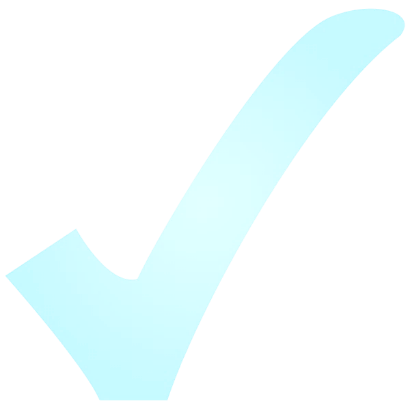 التي تم إنفاقها في آخر
معدل النمو
 بيان التكلفة
التي تم إنفاقها في آخر
احتياجات غير ملباة
12
التغيير في الظروف
12
شهرًا
شهرًا
2,100 دولار أمريكي
[Speaker Notes: الآن، دعونا ننظر إلى صوفيا. في الأشهر الـ12 الماضية، أنفق المركز الإقليمي 2,100 دولار أمريكي على خدماته.
 تم إنفاق هذا على الخدمات المؤقتة التي استخدمها لمدة 7 ساعات في الشهر.
 تعكس خطة البرنامج الفردية السابقة لصوفيا أن هناك حاجة لعدد 40 ساعة من الراحة شهريًا.
 لم تستخدم عائلة صوفيا جميع الساعات نظرًا لأن جدتها، وهي مقدم الخدمة، غير متاحة.
 وتقرر أن ساعات الراحة التي لم تكن قادرة على استخدامها شهريًا كانت احتياجات غير ملباة.]
صوفيا
الدفع مقابل الخدمات والدعم
الميزانية الفردية
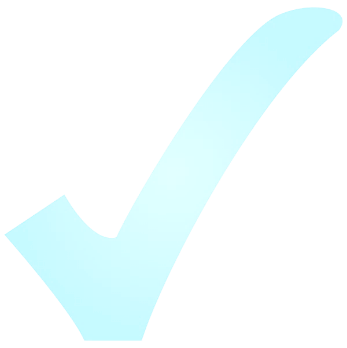 اعتماد المركز الإقليمي
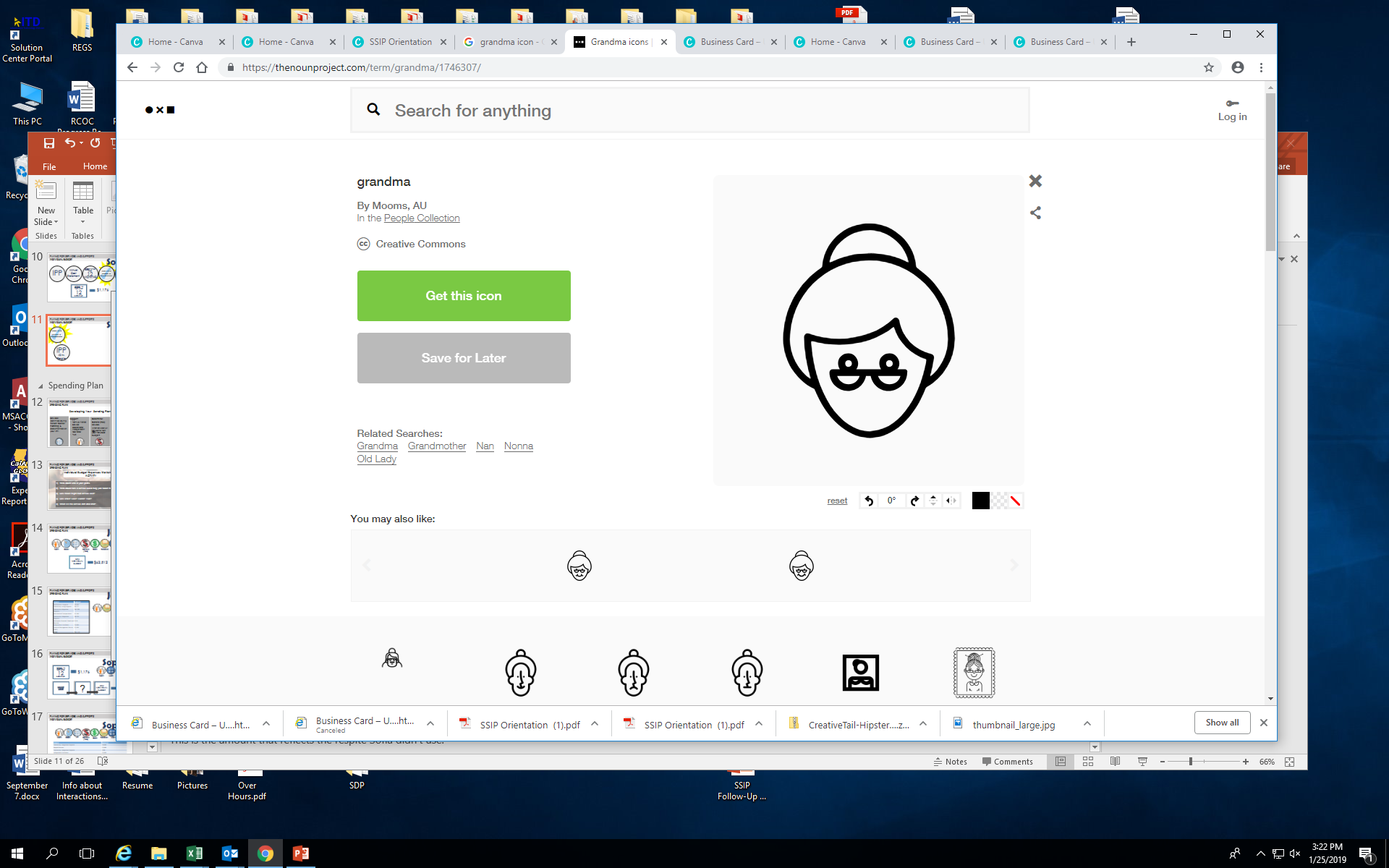 احتياجات غير ملباة
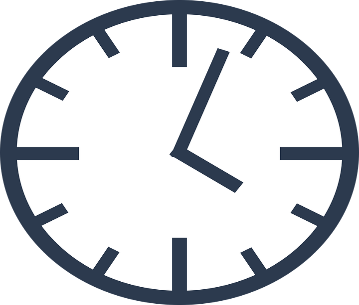 خطة البرنامج الفردية
غير مستخدمة
 33 ساعة من الراحة
شهري
40 ساعة من الراحة
مُقَدّم
 7 ساعة من الراحة
33 ساعة × 25 دولار أمريكي في الساعة = 825 دولار أمريكي في الشهر
 825 دولار أمريكي في الشهر × 12 شهرًا = 9,900 دولار أمريكي
*ميزانية فردية جديدة
 12000 دولارًا أمريكيًا
مستخدمة
 2,100 دولار أمريكي
غير ملباة
9,900 دولار أمريكي
[Speaker Notes: المنشور - الميزانية الفردية لجيسون وصوفيا (صفحة 5 في الحزمة)

جدة صوفيا هي مقدم خدمة الراحة لها وكانت غير متاحة لتوفير جميع ساعات الراحة التي كانت تحتاجها صوفيا شهريًا. 
 لا تزال صوفيا وعائلتها بحاجة إلى 40 ساعة شهريًا، لذلك يتم تحديدها كاحتياجات غير ملباة.
 حدد منسق خدمة صوفيا المبلغ الذي سيتم إنفاقه على خدمات الراحة لصوفيا.
 إليك الحساب:
 40 ساعة لازمة شهريًا - 7 ساعات مستخدمة شهريًا = 33 ساعة غير مستخدمة
33 ساعة غير مستخدمة X 25 دولارًا أمريكيًا في الساعة = 825 دولار أمريكي في الشهر لا يتم إنفاقها شهريًا
825 دولار أمريكي شهريًا X 12 شهرًا = 9,900 دولار أمريكي لم يتم إنفاقها في العام الماضي ولكنها مطلوبة
هذا المبلغ يعكس فترة الراحة التي لم تتمكن صوفيا من استخدامها.  
زادت الميزانية الفردية لصوفيا إلى 9,900 دولار أمريكي لحساب فترة الراحة التي كانت ستُدفَع لو تمكنت من استخدام الخدمة.
 الميزانية الفردية المُعَدّلة لديها هي 12,000 دولار أمريكي وهذا هو المبلغ الذي ستستخدمه هي وعائلتها لشراء خدمات برنامج التحديد الذاتي والدعم الذي تحتاج إليه في خطة البرنامج الفردية الخاصة بها.]
الدفع مقابل الخدمات والدعم
الميزانية الفردية
مراجعة الميزانية الفردية

تحديد الميزانية الفردية

التغييرات على الميزانية الفردية

 الشروط الخاصة بالتخطيط

 أمثلة جيسون وصوفيا
الدفع مقابل الخدمات والدعم
خطة الإنفاق
نظرة عامة
خطة الإنفاق
وضع خطة الإنفاق الخاصة بك

فئات الميزانية

أمثلة جيسون وصوفيا

النشاط
[Speaker Notes: لقد حددت ميزانيتك الفردية. والآن، يمكنك معرفة خطة الإنفاق.
 تُبَيّن خطة الإنفاق بالتفصيل كيفية استخدام الأموال المتاحة في ميزانيتك الفردية لشراء الخدمات والدعم الذي تحتاجه في خطة البرنامج الفردية لديك.
 ستساعدك خطة الإنفاق على دفع مقابل الخدمات والدعم الذي سيساعدك في الوصول إلى الأهداف المحددة من خلال عملية التخطيط المرتكزة حول الشخص ويتم سردها في خطة البرنامج الفردية.  
أنت مسؤول عن إنفاق التمويل الحكومي وينبغي لك اتباع القواعد التي تحدثنا عنها:
الخدمات العامة أو المجانية تحتاج إلى أن تُستَخدم أولاً
يمكنك دفع مقابل الخدمات التي تعترف بها الحكومة الفيدرالية لبرنامج التحديد الذاتي
يجب أن تستوفي خدماتك القاعدة النهائية للخدمات المنزلية والمجتمعية
طلب المساعدة من الميسّر المستقل أو منسق الخدمة أو الأشخاص الآخرين الذين تعمل معهم أثناء التخطيط المرتكز حول الشخص للتحدث عن الخدمات التي تحتاج إلى دفعها من خطة الإنفاق لديك.]
الدفع مقابل الخدمات والدعم
خطة الإنفاق
وضع خطة الإنفاق الخاصة بك
الدعم:

الأسرة والأصدقاء
 منسق الخدمة
الميسِّر المستقل
 خدمة الإدارة المالية
حدد:

الخدمات العامة.

 ما هي الخدمات التي لن تأتي من ميزانيتك الفردية؟
حدد:

من؟
كم مرة؟
متى؟
 ما المدة الزمنية؟
كم تبلغ التكلفة؟
الخدمات المحددة أثناء التخطيط المرتكز حول الشخص والموثقة في خطة البرنامج الفردية لديك.
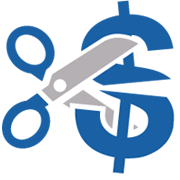 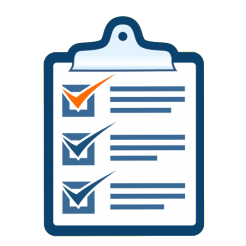 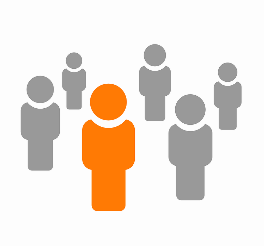 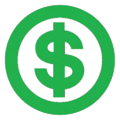 [Speaker Notes: ستحدد أنت والأشخاص الذين يدعمونك بالضبط المبلغ الذي سيتم إنفاقه على كل خدمة من خطة الإنفاق لديك في برنامج الخطة الفردية.
 تحتاج أنت وفريقك إلى تحديد الخدمات أو الدعم الذي يمكنك الحصول عليه مجانًا.  مرة أخرى، تسمى هذه "الخدمات العامة" وهي مجانية لأي شخص مؤهل لاستخدامها، وليس فقط الأشخاص الذين يتلقون الخدمات من المركز الإقليمي.
حدد الخدمات التي ستدفع مقابلها من ميزانيتك الفردية في برنامج التحديد الذاتي. سيساعدك منسق الخدمة على النظر في الخدمات التي حددتها وتحددها إذا كانت خدمات معترف بها على المستوى الفيدرالي لبرنامج التحديد الذاتي. ستستخدم نفس قائمة خدمات برنامج التحديد الذاتي والتعريفات التي لديك في النشرات.
 بالنسبة للأجزاء التي تريد أن تدفع مقابلها من ميزانيتك الفردية، اكتشف:
من سيقدم الخدمة؟
كم عدد مرات تقديم تلك الخدمة؟
متى ستبدأ؟
لكم من الوقت سيستمر تقديم الخدمة على مدار العام المقبل؟
كم ستتكلف؟
هل هي تكلفة إجمالية أو بالساعة/اليوم/الشهر؟
بالنسبة للأشخاص الذين ترغب في توظيفهم، تذكّر تضمين تكاليف الضرائب والتأمين. يعمل فيما يتعلق خدمة الإدارة المالية بخصوص قوانين العمل ولاحتساب تكاليف هذه العناصر في خطة الإنفاق.
 يمكن للمركز الإقليمي ومقدم خدمات الإدارة المالية أن يساعدك في هذه النوعية من الأسئلة.
حاول أن توسّع مصادر تمويلك! تذكّر أن خطة الإنفاق لديك تحتاج إلى إعدادها لتستمر معك عامًا بأكمله!
 سيتم إدراج الخدمات التي تحدد دفعها من ميزانيتك الفردية في خطة الإنفاق لديك.

نصيحة التدريب! طمأن جمهورك إلى أن هذا الجزء من التخطيط سيستغرق بعض الوقت. ضع في اعتبارك أنه مع بدء المشروع التجريبي، يستغرق الأشخاص قدرًا كبيرً من الوقت لإعداد خدماتهم وتطوير ما كان خطة إنفاقهم.]
الدفع مقابل الخدمات والدعم
خطة الإنفاق
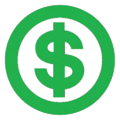 فئات الميزانية
فئات الميزانية الثلاثة:

 ترتيب المعيشة

التوظيف والمشاركة المجتمعية

الصحة والسلامة
تغييرات خطة الإنفاق:

تحويل ما يصل إلى 10%
 بين الفئات

تحويل أكثر من 10%
 بين الفئات
[Speaker Notes: على الرغم من أن لديك الكثير من المرونة فيما يتعلق بالخدمات التي تريدها، لا يزال المركز الإقليمي بحاجة إلى أن يكون قادرًا على الإبلاغ عن كيفية إنفاق المال على الخدمات. هذا مطلب للحكومة الفيدرالية.
 سيُعَيّن المركز الإقليمي رمز الخدمة لكل خدمة في خطة الإنفاق لديك. ينتمي كل رمز خدمة إلى فئة الميزانية التي تجمع الخدمات معًا اعتمادًا على نوع الخدمة.
 الفئات الثلاث للميزانية هي:
ترتيب المعيشة – الدعم الذي تحتاجه في منزلك
التوظيف والمشاركة المجتمعية – الخدمات والأشياء التي تحتاج إلى تضمينها في مجتمعك  
الصحة والسلامة – تتعلق هذه الخدمات بأي شيء يساعد في الحفاظ على صحتك ويكون آمنًا

قد تحتاج إلى تغيير طريقة إنفاق ميزانيتك على مدار السنة. ستكون هذه خطة تغيير الإنفاق.
 يمكنك سنويًا تحويل ما يصل إلى 10% من الأموال بشكل أساسي في أي فئة للميزانية إلى فئة أو فئات ميزانية أخرى دون موافقة المركز الإقليمي أو فريق برنامج الخطة الفردية. تتطلب التحويلات التي تتجاوز 10 في المئة من فئة الميزانية موافقة من المركز الإقليمي أو برنامج الخطة الفردية.

هذه معلومات كثيرة ولكن ما تحتاج إلى تذكره الآن هو أنه يمكنك تحويل الأموال إلى خطة إنفاقك إذا كنت بحاجة إلى التغيير. يمكن لمنسق الخدمة لديك وخدمة الإدارة المالية والميسّر المستقل مساعدتك في معرفة ذلك.]
الدفع مقابل الخدمات والدعم
جيسون
خطة الإنفاق
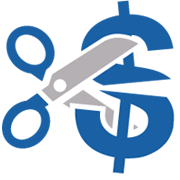 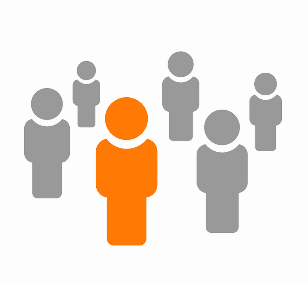 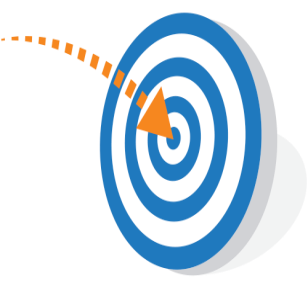 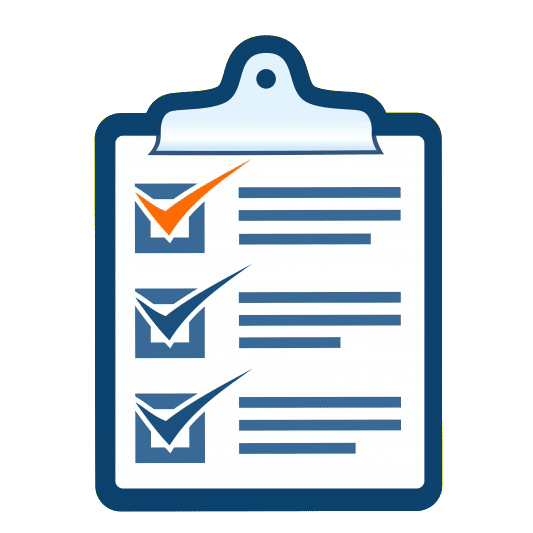 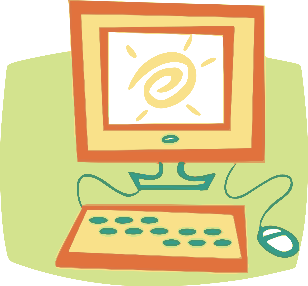 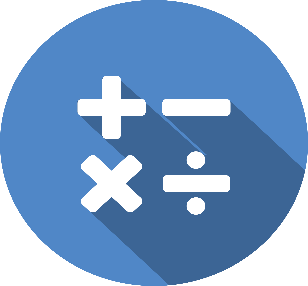 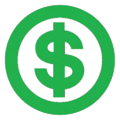 فريق
الأهداف
البحث
الرياضيات
عامة
خطة الإنفاق
خطة البرنامج الفردية
التكاليف
الميزانية الفردية
خطة الإنفاق
63.100 دولار أمريكي
58.804 دولار أمريكي
[Speaker Notes: دعونا نبدأ مع جيسون ونرى كيف برزت خطة الإنفاق الخاصة به.
 قام جيسون وفريق التخطيط الخاص به
بتحديد أهدافه والخدمات اللازمة لتحقيق تلك الأهداف.  
بالتحقق من توثيق الأهداف والخدمات في خطة البرنامج الفردية الخاصة به
بالتطلع إلى الخدمات التي تعد مجانية/عامة
تحديد الخدمات التي تستلزم تكاليف مالية
أجروا بحثًا لتحديد:
من سيقدم الخدمة
كم عدد مرات تقديم تلك الخدمة
متى سيبدأ تقديم الخدمة
لكم من الوقت سيستمر تقديم الخدمة على مدار العام
كم ستتكلف
كيف سيكون الدفع مقابل الخدمة
من سيدفع مقابل تلك الخدمة
6) قاموا بحساب الحسبة الرياضية للتكاليف
7) أعدوا خطة الإنفاق الخاصة به
سيحقق جيسون أهدافه عن الدعم الطبيعي والخدمات العامة وبعض مقدمي الخدمات الذي سيستعين بهم.
 وقد بلغت الميزانية الفردية (المبلغ الذي تم دفعه مقابل خدمات جيسون في 12 شهر الأخيرة) 63.100 دولار أمريكي. 
 استخدم جيسون مبلغ ميزانيته الفردية للدفع مقابل بعض خدماته.  
وقد استخدم 58.804 دولار أمريكي بناءً على المعلومات الموجودة في خطة البرنامج الفردية وخطة الإنفاق التي أعدها.]
الدفع مقابل الخدمات والدعم
جيسون
خطة الإنفاق
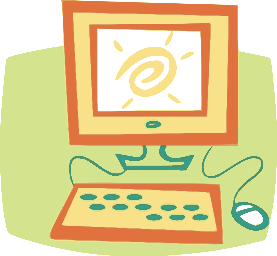 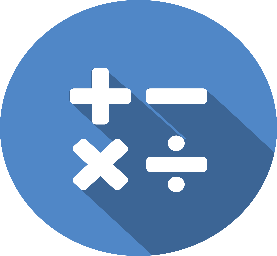 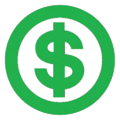 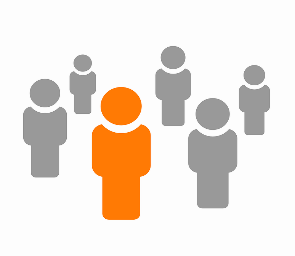 *خطة الإنفاق
[Speaker Notes: المذكرة: حزمة جيسون وصوفيا: خطة الإنفاق (الصفحة 6 و7)

اكتشف جيسون وفريقه ما نسميه خدماته بناءً على خدمات برنامج التحديد الذاتي وتعريفاته.
 تعرض الصفحة 6 ما يدعوه جيسون وفريقه الخدمات أثناء التخطيط
وتستعرض الصفحة 7 خطة الإنفاق الخاصة به إلى جانب خدمات برنامج التحديد الذاتي والحسبة الرياضية
2) وربما اضطروا إلى إجراء بحثًا عن بعض التكاليف أو قرروا إجراء البحث سويًا كجزء من اجتماع.  
3) لقد جلس جيسون وفريقه وأعدوا الحسبة الرياضية.
إليك أسماء الخدمات والحسبة الرياضية:
تعد خدمة مدرب البستنة دعم العمالة - 40 ساعة/الشهر في موقع العمل لمدة 12 شهرًا في 27 دولارًا/الساعة (بما في ذلك الضرائب والمكاسب)
يعد التدريب على المهارات المنزلية من دعم العيش المجتمعي - حوالي 6 ساعات/الأسبوع (حوالي 26 ساعة/الشهر) لمدة 12 شهرًا في 27 دولارًا/الساعة تشمل الضرائب
موظفين لدعم الأهداف المتعددة؛ تحديد/البحث عن شقق، دعم أنشطة الكنيسة وتقديم الدعم في صالة الألعاب الرياضية وتقديم الدعم في تعلم استخدام وسائل النقل العام يعد من دعم الإدماج المجتمعي - 100/ساعة في الشهر في 24 دولارًا/الساعة تشمل الضرائب
يعد النقل نقلاً غير طبيًا - أوبر والنقل العام وأكسس في 100 دولار/الشهر
المدرب/الرابط الاجتماعي من دعم الإدماج المجتمعي - 12 ساعة/الشهر في 30 دولار/الساعة تشمل الضرائب
تعد الألعاب الرياضية من دعم الإدماج المجتمعي - 10 دولار/الشهر
الميسِّر المستقل - يُقدّر بـ50 ساعة في 20 دولار/الساعة (تشمل الضرائب) للمساعدة في إعداد الخدمات وتقديم الدعم في بداية خطة جيسون
خدمة الإدارة المالية - 12 شهرًا في 165 دولار/الشهر]
الدفع مقابل الخدمات والدعم
صوفيا
خطة الإنفاق
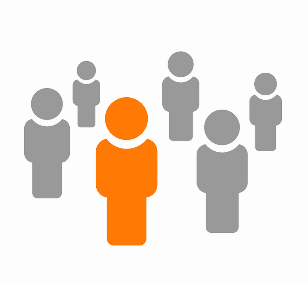 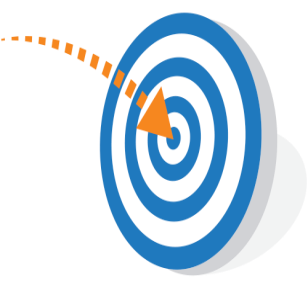 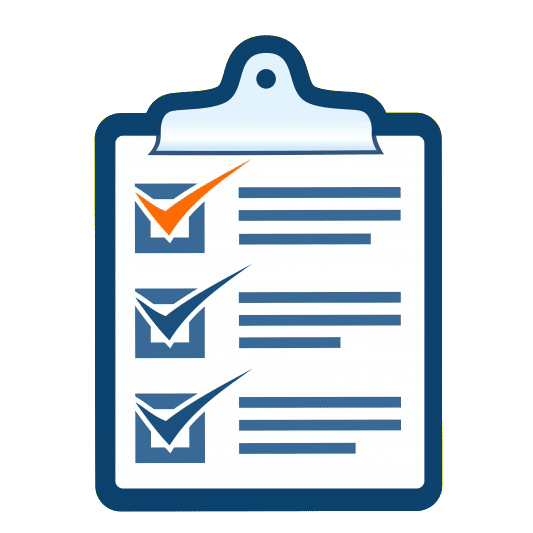 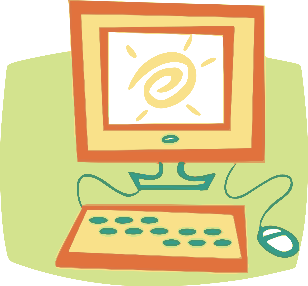 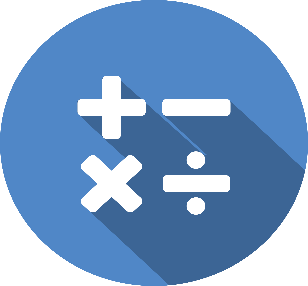 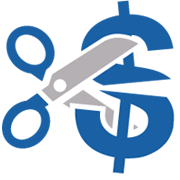 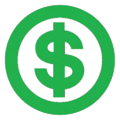 الميزانية الفردية
12000 دولارًا أمريكيًا
8900دولار أمريكي
خطة الإنفاق
[Speaker Notes: يبلغ مبلغ الميزانية الفردية المعدلة الخاص بصوفيا 12000 دولارًا أمريكيًا. وهذا هو المبلغ الذي ستستخدمه هي وعائلتها لشراء خدمات برنامج التحديد الذاتي والدعم الذي تحتاج إليه في خطة البرنامج الفردية الخاصة بها.
قامت صوفيا وعائلتها وفريقها بما يلي
بتحديد أهدافها والخدمات اللازمة لتحقيق تلك الأهداف
 بالتحقق من توثيق الأهداف والخدمات في خطة البرنامج الفردية الخاصة بها
بالتطلع إلى الخدمات التي تعد مجانية/عامة
تحديد الخدمات التي تستلزم تكاليف مالية
أجروا بحثًا لتحديد:
من سيقدم الخدمة
كم عدد مرات تقديم تلك الخدمة
متى سيبدأ تقديم الخدمة
لكم من الوقت سيستمر تقديم الخدمة على مدار العام
كم ستتكلف
كيف سيكون الدفع مقابل الخدمة
من سيدفع مقابل تلك الخدمة
6) قاموا بحساب الحسبة الرياضية للتكاليف
7) أعدوا خطة الإنفاق الخاصة بها
ستحقق صوفيا أهدافها عن طريق خدمات مجانية وبعض مقدمي الخدمات الذين ستستعين بهم عائلتها.
 وقد استخدمت صوفيا 8900 دولار أمريكي بناءً على المعلومات الموجودة في خطة البرنامج الفردية وخطة الإنفاق الخاصة بها.]
الدفع مقابل الخدمات والدعم
صوفيا
خطة الإنفاق
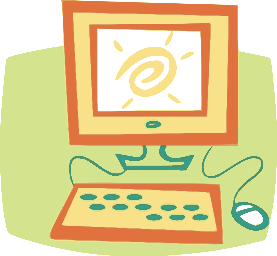 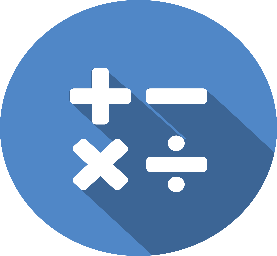 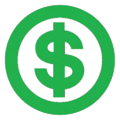 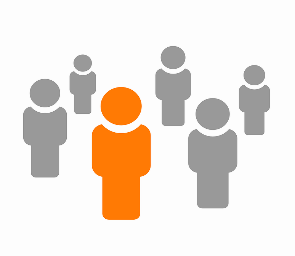 *خطة الإنفاق
[Speaker Notes: المذكرة: حزمة جيسون وصوفيا: خطة الإنفاق (الصفحة 8 و7)

اكتشفت صوفيا وفريقها ما نسميه خدماتها بناءً على خدمات برنامج التحديد الذاتي وتعريفاته.
 تعرض الصفحة 8 ما تدعوه صوفيا وفريقها الخدمات أثناء التخطيط
وتستعرض الصفحة 9 خطة الإنفاق الخاصة بها إلى جانب خدمات برنامج التحديد الذاتي والحسبة الرياضية
2) وربما اضطروا إلى إجراء بحثًا عن بعض التكاليف أو قرروا إجراء البحث سويًا كجزء من اجتماع.  
3) جلست صوفيا وفريقها والأشخاص الذين يدعمونها وأجروا الحسبة الرياضية.
ثم حددوا التالي:
يعد دعم الموظفين أثناء التنشئة الاجتماعية/التسكع مع الأصدقاء بعد المدرسة ودعم الموظفين أثناء حصتها الفنية من دعم الإدماج المجتمعي - 5 ساعات/الأسبوع، 32 أسبوع/السنة في 20 دولار/الساعة يبلغ إجمالي 3200 دولار أمريكي
 يعد دعم الموظفين أثناء التنشئة الاجتماعية/التسكع مع الأصدقاء أثناء أجازة الصيف من دعم الإدماج المجتمعي - 24 ساعة/الأسبوع، 4 أسابيع في 20 دولار/الساعة يبلغ إجمالي 1600 دولار أمريكي
لذا إجمالي هذا المجال 4800 دولار أمريكي
يعد المخيم الصيفي من خدمات الراحة
 تعد حصة الفنون من دعم الإدماج المجتمعي - تكلفة الطبقة المحلية من خلال الحدائق والترفيه في منطقتها
الميسِّر المستقل - يُقدّر بـ50 ساعة في 20 دولار/الساعة (تشمل الضرائب) لوضع خطة تتمحور حول الشخص والوصول للخدمات أثناء خطة البرنامج الفردية وخطة تثقيف الأفراد وإلى جانب وكالات المنافع العامة
خدمة الإدارة المالية - 12 شهرًا في 75 دولار/الشهر]
الدفع مقابل الخدمات والدعم
خطة الإنفاق
*خطة الإنفاق
النشاط
فكّر في أحد أهدافك.

فكّر في الطريقة التي تساعدك بها الخدمة في الوصول لهذا الهدف.

 كم قد تبلغ تكلفة هذه الخدمة؟

 كم مرة؟ ساعة؟ شهر؟ عام؟

متى ستبدأ الخدمة ومتى تنتهي؟
[Speaker Notes: النشرات: نشاط خطة الإنفاق (يستغرق حوالي 15 دقيقة.)

سنستخدم الآن ورقة عمل من شأنها أن تساعدك في التفكير حول الميزانية الفردية لبرنامج التحديد الذاتي الخاص بك.
فكّر في أحد أهدافك التي قد تكون لديك في برنامج التحديد الذاتي.
 ما هى الخدمة التي قد تستخدمها للوصول لهذا الهدف.
فكّر في تكلفة هذه الخدمة. يمكنك بذل أفضل ما لديك لتصور هذا النشاط. ستحصل على المساعدة عند تحديد نفقاتك أثناء عملية التخطيط الفعلية.
هل تدفع لشخص ما؟  هل تدفع بالساعة؟  كم عدد الساعات في الأسبوع؟  كم عدد الأسابيع في العام؟
هل هي رسوم لمرة واحدة؟  رسوم شهرية؟
متى ستبدأ الخدمة؟  متى ستنتهي الخدمة؟  
دعونا نأخذ بضع دقائق ونرى ما إذا كان يمكننا تخطي هذا الأمر.

 نصيحة التدريب! لا تغوص في التفاصيل. ساعد الحاضرين في الحصول على الفكرة من خلال مطالبتهم بالتركيز على خدمة أو دعم واحد فقط. أخبرهم أنه مجرد تقدير. يتمثل الهدف في مساعدتهم في الحصول على مفهوم وضع خطة إنفاق وليس ملء ورقة العمل تحديدًا وبدقة.]
الدفع مقابل الخدمات والدعم
المراجعة
استعراض خطة الإنفاق

وضع خطة الإنفاق الخاصة بك

أمثلة جيسون وصوفيا

النشاط
[Speaker Notes: ستكون الخدمات متمركزة حول الشخص ومدرجة في خطة البرنامج الفردية.

 ستحدد أنت والداعمين/فريق الدعم الخاص بك الخدمات اللازمة لتحقيق أهدافك.

ستحدد الخدمات العامة المتاحة لك أولاً.

 ستقوم بإجراء بحث وحساب تكلفة باقي خدماتك والدعم بناءً على خطة الإنفاق الخاصة بك.

 نصيحة التدريب! يعد القسم التالي عن خدمة الإدارة المالية محتوى ثقيل للغاية، فكّر في أخذ بعض الراحة هنا أو أخذ استراحة على الأقل قبل الانتقال إلى خدمة الإدارة المالية.]
الدفع مقابل الخدمات والدعم
خدمة الإدارة المالية
نظرة عامة
خدمة الإدارة المالية
نظرة عامة حول خدمة الإدارة المالية

تحديد علاقتك مع خدمة الإدارة المالية الخاصة بك

3 نماذج

 تكلفة خدمة الإدارة المالية

أمثلة جيسون وصوفيا
الدفع مقابل الخدمات والدعم
خدمة الإدارة المالية
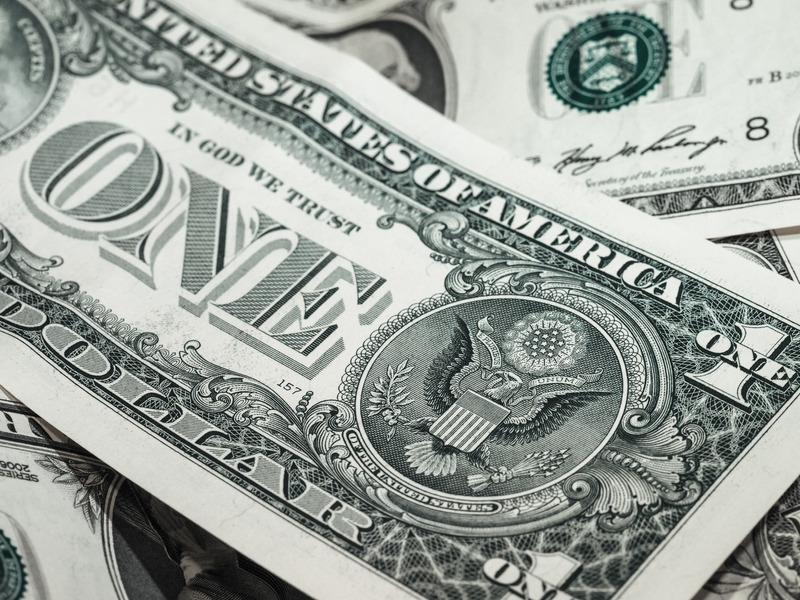 خدمة الإدارة المالية
(FMS)
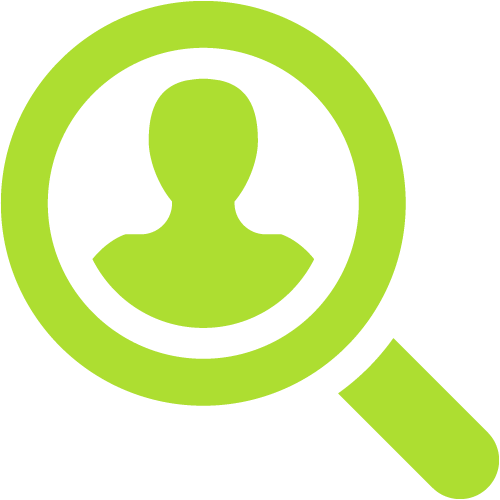 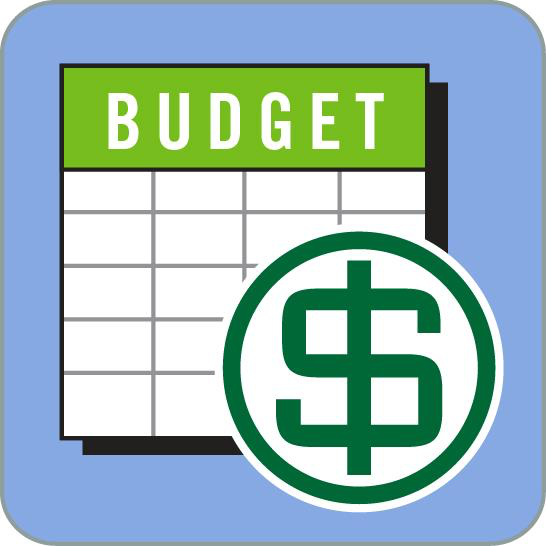 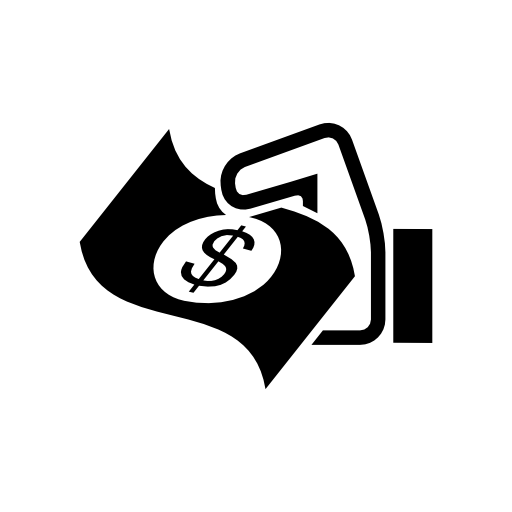 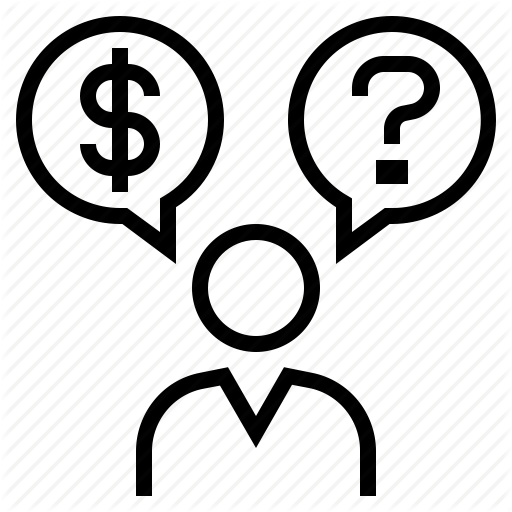 تدعم إلى جانب خطة الإنفاق
تتحقق من الخلفية والمؤهلات
تزودك موجزات شهرية
تستخدم الميزانية للدفع مقابل الخدمات
[Speaker Notes: تعد خدمة الإدارة المالية أحد أكبر وسائل الدعم بالنسبة لك.
 تعد خدمة الإدارة المالية مزود الخدمات الوحيد الذي يجب أن تتسم بالمركز الإقليمي وهى الخدمة الوحيدة المطلوبة منك.
 تستخدم خدمة الإدارة المالية خطة الإنفاق الخاصة بك للدفع مقابل الخدمات والدعم في خطة البرنامج الفردية الخاصة بك.
ترسل لك وللمركز الإقليمي موجزات شهرية بشأن خطة الإنفاق الخاصة بك.
ستساعدك على التأكد من عدم تجاوز الإنفاق.
ستتأكد خدمة الإدارة المالية من أن الأشخاص الذين اخترتهم للعمل لصالحك مؤهلون لتوفير الخدمات التي استعنت بهم للقيام بها.
 ستساعد موظفيك المحتملين على إجراء عمليات تحقق من الخلفية، إذا لزم الأمر.]
الدفع مقابل الخدمات والدعم
خدمة الإدارة المالية
العلاقة مع خدمة الإدارة المالية الخاصة بك
توفر خدمة الإدارة المالية الخدمات والدعم بناءً
 على احتياجاتك الخاصة.
 كيف يمكنك تحديد هذه العلاقة؟
ما هى علاقتك مع موظفيك؟
هل سيكون لديك موظفين؟
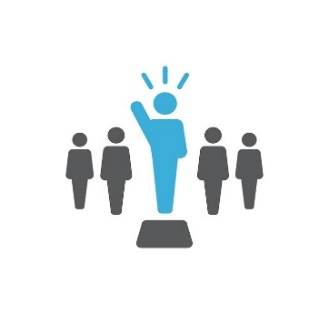 [Speaker Notes: توضح الشرائح القليلة التالية كيفية تحديد علاقة خدمة الإدارة المالية التي تحتاجها للخدمات والدعم في خطة الإنفاق الخاصة بك.]
الدفع مقابل الخدمات والدعم
خدمة الإدارة المالية
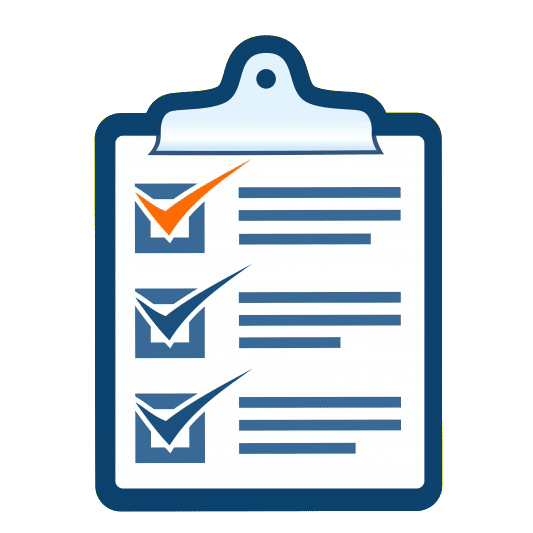 ?
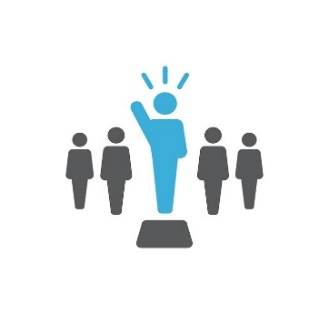 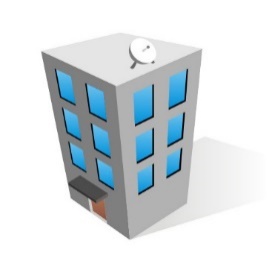 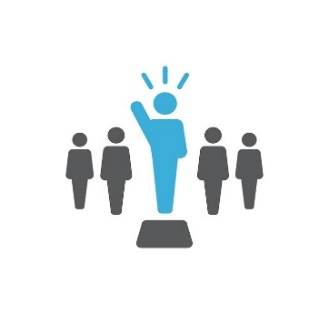 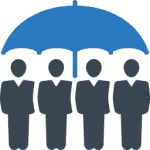 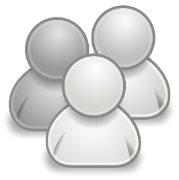 صاحب عمل
مشترك
دافع الفاتورة
صاحب عمل واحد
[Speaker Notes: لديك خطة برنامج فردية وخطة إنفاق تستعرض الخدمات والدعم الذي حددته.
 لتحديد علاقتك مع خدمة الإدارة المالية الخاصة بك، ابدأ بسؤال نفسك عما إذا كان سيكون لديك موظفين كجزء من خطتك. وفي حالة سيكون لديك موظفين، من سيكون له علاقة صاحب العمل معهم.
 دعونا ننظر عبر الطرق المختلفة للإجابة على هذه الأسئلة.]
الدفع مقابل الخدمات والدعم
خدمة الإدارة المالية
دافع الفاتورة
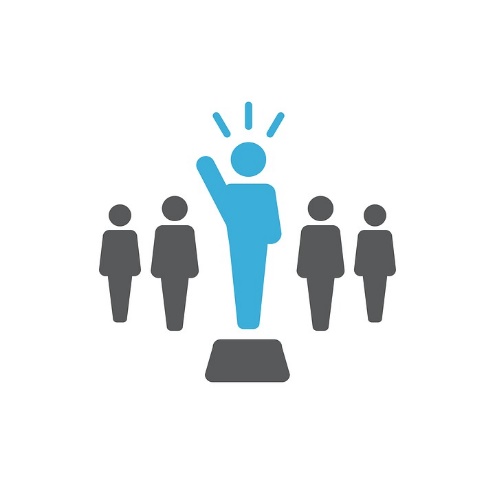 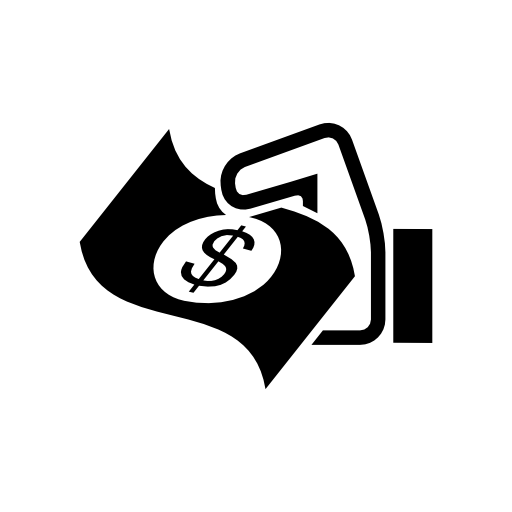 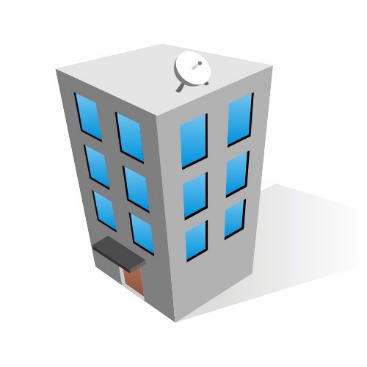 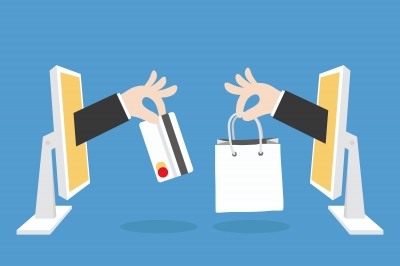 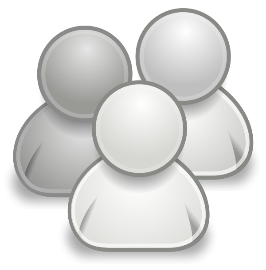 الأشخاص الذين يساعدونك يعملون بالفعل لدى الوكالة.
لا تريد أن تكون صاحب العمل لعمالك.
ستدفع خدمة الإدارة المالية الفواتير.
ستقوم خدمة الإدارة المالية بشراء المواد من الشركة لصالحك.
[Speaker Notes: لديك خطة برنامج فردية وخطة إنفاق تستعرض الخدمات والدعم الذي حددته.
 لذا، اطرح هذا السؤال، "هل سيكون لدي موظفين؟؟
لا - ليس لدي موظفين.
 أنا اشتري المواد فحسب
 لن يكون لديّ موظفين لأنني أستأجر وكالة/شركة لتوفير أشخاص للعمل معي. ليس لدي علاقة بين صاحب العمل/الموظف مع الأشخاص الذي يساعدونني. لقد استأجرت وكالة / شركة والأشخاص الذين يساعدونني يعملون لدى الوكالة / الشركة.
قد يكون ذلك نموذج دافع الفاتورة:
تقوم خدمة الإدارة المالية بكتابة الشيكات والدفع مقابل الخدمات والدعم المدرجين في خطة البرنامج الفردية نيابة عنك.  
لا توجد علاقة صاحب العمل/الموظف بين خدمة الإدارة المالية أو مقدم الخدمات أو المشارك.  
لا يجوز للمشارك اختيار هذا النموذج لمقدم خدمة الإدارة المالية سوى عند شراء السلع أو عند شراء الخدمات والدعم من وكالة أو شركة.  
تعد الوكالة أو الشركة مسؤولة عن توفير المواد و/أو العمال ويكتب مقدم خدمة الإدارة المالية الشيك المتعلق بالخدمات والدعم المقدم.
 إنها الوكالة أو الشركة التي تربطها علاقة بين صاحب العمل والموظف  وبالتالي فهي مسؤولة عن جميع قوانين العمل والضرائب السارية والحصول على التأمينات المناسبة (أي تعويض العامل).
 أمثلة:
أخذ فئة من قسم الحدائق والترفيه
شراء جهاز حاسوب من شركة
الدفع مقابل النقل إلى شركة
استئجار شركة لتزويدك بعمال في موطنك
العمل مع وكالة لمساعدتك في تقديم طلب لوظيفة
مقدمي الخدمات الذي يعملون بالفعل مع المركز الإقليمي]
الدفع مقابل الخدمات والدعم
خدمة الإدارة المالية
صاحب عمل واحد
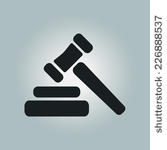 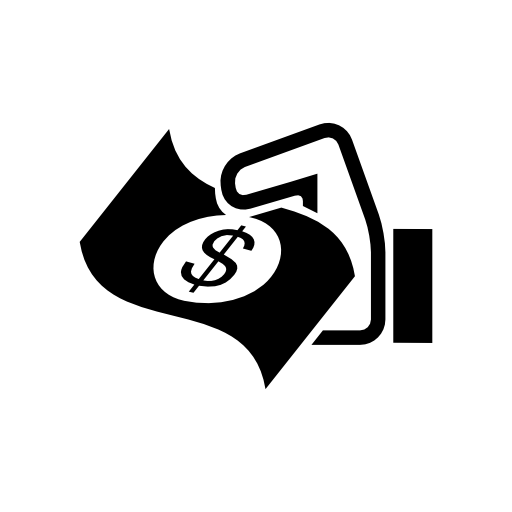 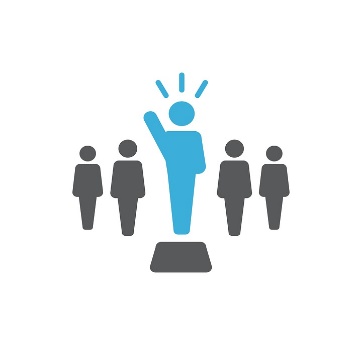 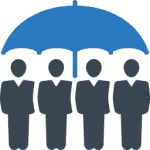 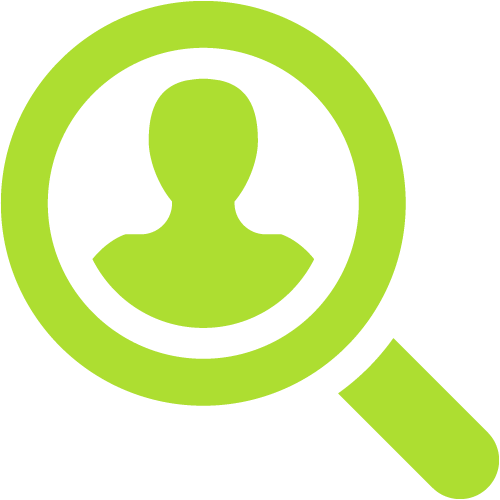 لا تريد أن تكون صاحب العمل لعمالك.
يجب الحصول على أي تأمينات لازمة تتعلق بالتوظيف.
تساعدك في اتباع جميع قوانين العمل السارية.
تتحقق من الخلفية والمؤهلات
ستدفع خدمة الإدارة المالية الفواتير.
خدمة الإدارة المالية
أنت
[Speaker Notes: لذا، تعاود طرح هذا السؤال، "هل سيكون لدي موظفين؟؟

نعم - سيكون لدي أشخاص يعملون لصالحي مباشرة وأرغب في تحمل المسؤولية الكاملة والالتزام بصفتي صاحب العمل إلى جانب دعم اتباع قوانين العمل من خدمة الإدارة المالية الخاصة بي.
قد يكون ذلك نموذج صاحب العمل الواحد:
لا يجوز للمشارك اختيار هذا النموذج إذا كان يرغب في أن يكون صاحب العمل المباشر لهذه الخدمات المقدمة.
 تساعد خدمة الإدارة المالية التي تقدم الخدمات في هذا النموذج المشارك على ما يلي:
مساعدتهم على الالتزام باتباع جميع قوانين العمل المعمول بها
التحقق من مؤهلات مقدم الخدمات والحصول على عمليات فحص الخلفية
 كشف رواتب العمليات.
 يتطلب من المشارك الحفاظ على مسؤولية صاحب العمل الأساسية وسوف:
يحصل على جميع التأمينات اللازمة المتعلقة بالعمل (أي تعويض الموظف) التي يتم دفعها من خطة الإنفاق الخاصة بك. ستضاف هذه التكاليف إلى أي سعر بالساعة تقرر دفعه لموظفيك. (تذكر، أن هذه النسبة كانت 18% التي استخدمناها كمثال/تقدير في نشاط خطة الإنفاق.)
 يمكنك اختيار هذا النموذج إذا كنت ترغب في الحصول على مزيد من التحكم في الخدمة والدعم وترغب في تولي دور صاحب العمل بدعم خدمة الإدارة المالية.]
الدفع مقابل الخدمات والدعم
خدمة الإدارة المالية
أصحاب العمل المشتركين
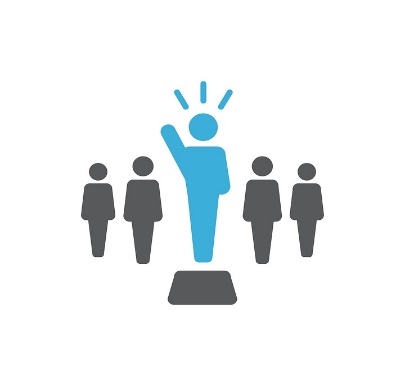 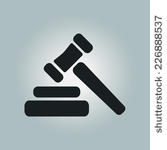 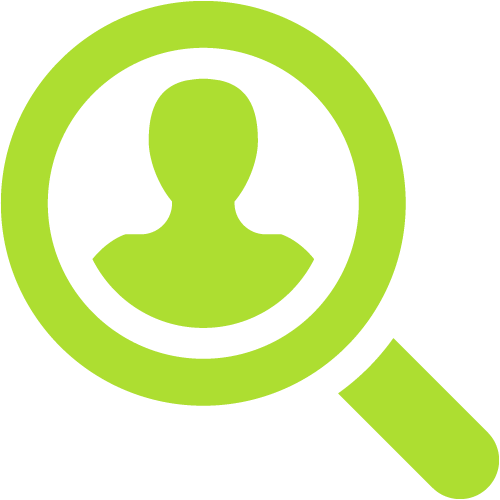 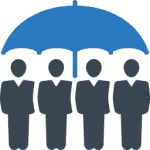 يتبع جميع قوانين العمل المعمول بها.
يتعامل مع التأمينات اللازمة التي تتعلق بالتوظيف.
الأسهم بصفته صاحب العمل.
تريد أن تشارك بكونك صاحب العمل لعمالك.
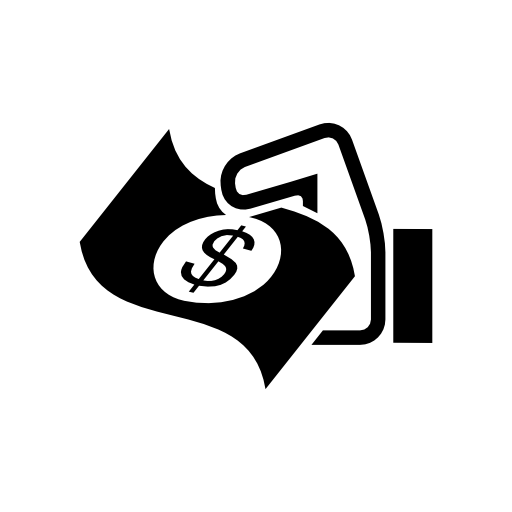 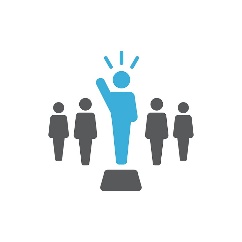 ستدفع خدمة الإدارة المالية الفواتير.
يتحقق من الخلفية والمؤهلات.
أنت
خدمة الإدارة المالية
[Speaker Notes: لذا، تعاود طرح هذا السؤال، "هل سيكون لدي موظفين؟؟

نعم - وأرغب في مشاركة المسؤولية كصاحب عمل مع خدمة الإدارة المالية الخاصة بي.
قد يكون ذلك نموذج صاحب العمل المشترك:
قد يختار أحد المشاركين هذا النموذج في حالة كان يرغب في مشاركة بعض أدوار صاحب العمل ومسؤولياته مع خدمة الإدارة المالية.
 في حين أن مقدم خدمة الإدارة المالية في هذا النموذج هو صاحب السجل، يحتفظ المشارك بالقدرة على توظيف الموظفين وإنهاء عملهم بمدخلات من مقدم خدمة الإدارة المالية.
 يحتفظ مقدم خدمة الإدارة المالية بمسؤولية صاحب العمل الأساسية.
 ستحصل خدمة الإدارة المالية على جميع التأمينات اللازمة المتعلقة بالعمل (أي تعويض الموظف) التي يتم دفعها من خطة الإنفاق الخاصة بك. ستضاف هذه التكاليف إلى أي سعر بالساعة تقرر دفعه لموظفيك. (تذكر، أن هذه النسبة كانت 18% التي استخدمناها كمثال/تقدير في نشاط خطة الإنفاق.)
 وتساعد خدمة الإدارة المالية في التحقق من مؤهلات مقدم الخدمات والتحقق من الخلفية وكشف رواتب العمليات.]
الدفع مقابل الخدمات والدعم
صوفيا
خدمة الإدارة المالية
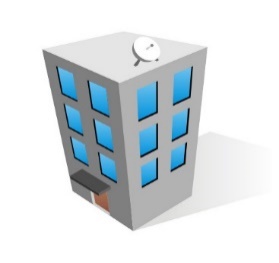 تعيين وكالات لتقديم الخدمات
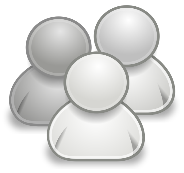 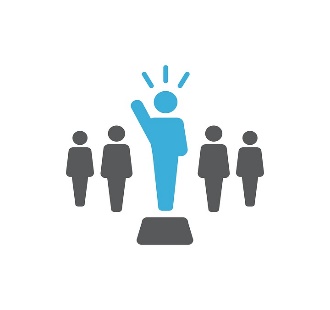 لا توجد علاقات بين صاحب العمل/الموظفين
نموذج دافع الفاتورة
[Speaker Notes: في حالة صوفيا، ستستخدم عائلتها نموذج دافع الفاتورة لأن:
جميع خدماتها مقدمة من قبل شركات أو وكالات. يمتلك الميسِّر المستقل الخاص بها ودعم الموظفين علاقة بين صاحب العمل/الموظف مع الوكالات التي قامت صوفيا وعائلتها بتعيينها. ليس لديها وخدمة الإدارة المالية علاقة بين صاحب العمل/الموظف للأشخاص الذين يقدمون خدمات في خطة الإنفاق الخاصة بها. تعد خدماتها الأخرى وحصتها الفنية ومخيمها وكالات أيضًا.
 سيكتب مقدم خدمة الإدارة المالية فقط شيكات للشركات أو الوكالات.]
الدفع مقابل الخدمات والدعم
خدمة الإدارة المالية
يمكنك الحصول على أي مجموعة من الخدمات من خدمة الإدارة المالية الخاصة بك.
?
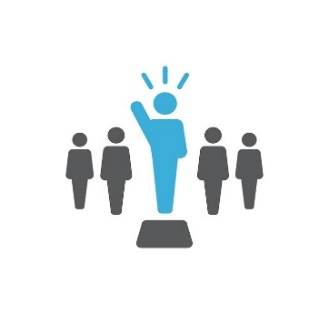 انتظر!
 أي نموذج ستستخدم؟
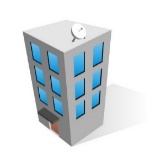 صاحب عمل
مشترك
دافع الفاتورة
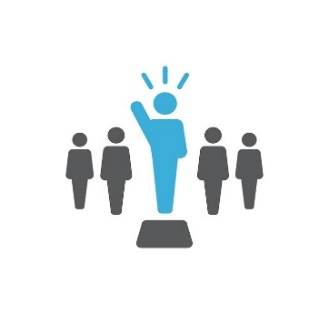 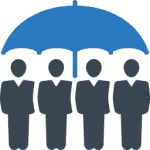 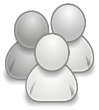 دافع الفاتورة
صاحب عمل
مشترك
صاحب عمل
مشترك
صاحب عمل
مشترك
[Speaker Notes: في حالة صوفيا، لم يكن لديها موظفين. أي شخص يعمل معها ستزودها به الوكالة أو الشركة.
لكن، ماذا إذا كان هناك مجموعة من الخدمات؟ ماذا إذا كان لديك وكالات وموظفين ستقوم بتعيينهم مباشرة؟

عند تصميم خدماتك والدعم في خطة البرنامج الفردية الخاصة بك، قد تقع ضمن أوصاف متعددة لنماذج خدمة الإدارة المالية التي تحدثنا عنها للتو.]
جيسون
الدفع مقابل الخدمات والدعم
خدمة الإدارة المالية
يقوم جيسون بتعيين جاره لدعمه أثناء يومه وسوف تتعامل خدمة الإدارة المالية مع جميع الأعمال والمسؤوليات.
يبحث جيسون عن مدرب اجتماعي ويجري معه مقابلة ويقوم بتعيينه وستتعامل خدمة الإدارة المالية مع جميع الأعمال والمسؤوليات.
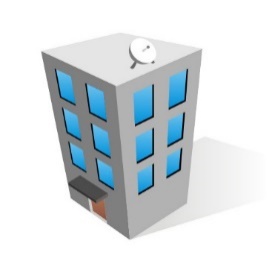 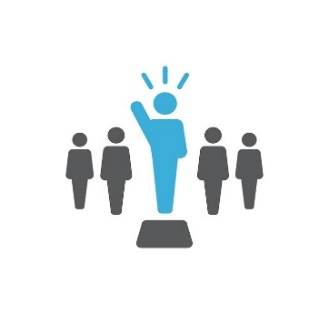 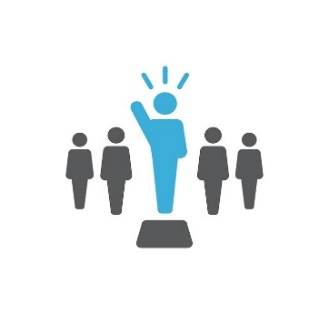 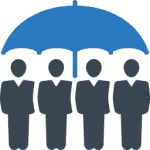 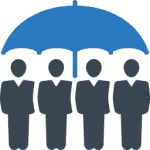 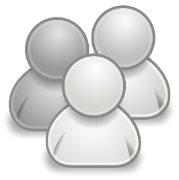 يقوم جيسون بتعيين وكالة محلية توظف مدربين للعمل متخصصين في وظيفته المحببة، البستنة.
صاحب العمل المشترك
[Speaker Notes: يمتلك جيسون هذه المجموعة من الخدمات في خطة الإنفاق الخاصة به. سيقوم بتعيين موظفين من وكالة ما للتدريب على وظيفته البستنة، كما سيقوم بتعيين موظفين بصورة مباشرة كمدرب اجتماعي واحتياجات التوظيف الأخرى أثناء تواجدهم في المجتمع.]
الدفع مقابل الخدمات والدعم
خدمة الإدارة المالية
*تكلفة خدمة الإدارة المالية
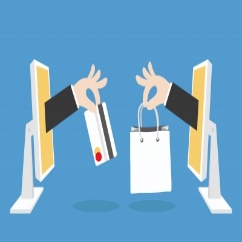 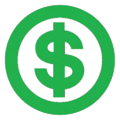 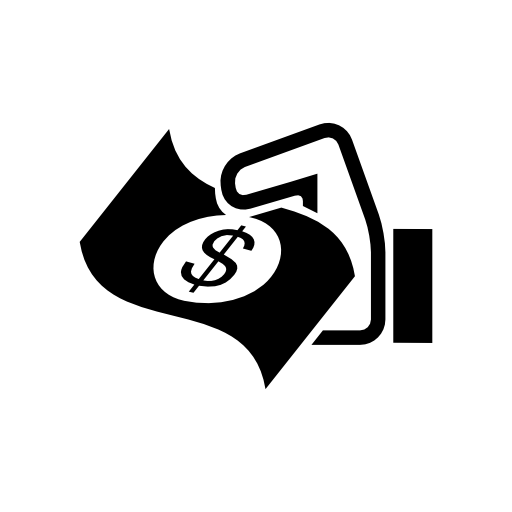 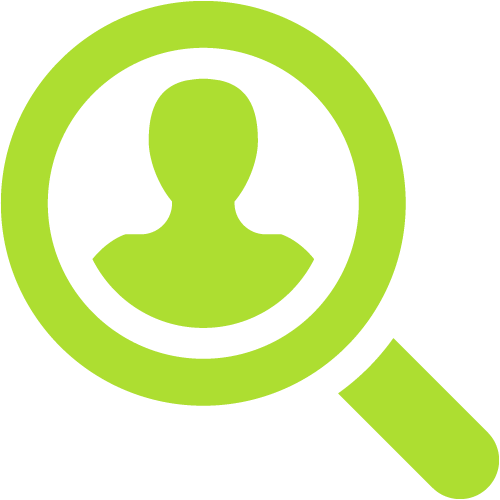 خدمات خدمة الإدارة المالية
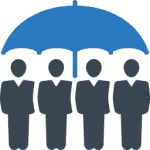 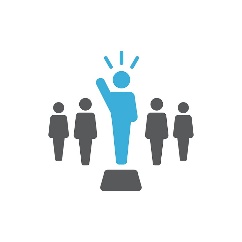 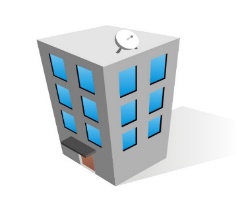 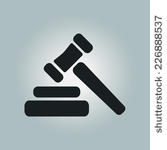 [Speaker Notes: النشرات:  الحد الأقصى من معدلات مقدم خدمات الإدارة المالية

يعتمد معدل خدمات الإدارة المالية على أقصى معدل من النماذج المشتركة التي تعني أن خدمة الإدارة المالية لديها أعلى مسؤولية في العمل معك.
على سبيل المثال، إذا اتبعت بعض خدماتك نموذج دافع الفاتورة وسيتبع بعضها نموذج صاحب العمل المشترك، ستستند أقصى معدلاتك على نموذج صاحب العمل المشترك.
 تبلغ معدلات خدمة الإدارة المالية:
المعدلات القصوى
 تعتمد على عدد الخدمات المدفوعة في خطة الإنفاق الخاصة بك
يمكنك التفاوض مع مقدم خدمة الإدارة المالية إذا كنت ترغب في التحدث عن معدلات أقل من هذه.]
جيسون
الدفع مقابل الخدمات والدعم
خدمة الإدارة المالية
صاحب العمل المشترك
5+
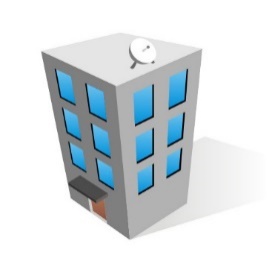 صاحب عمل
مشترك
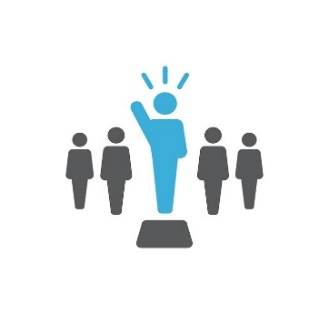 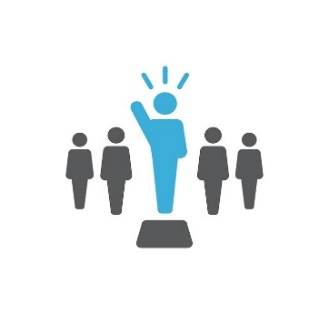 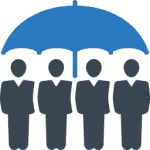 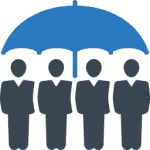 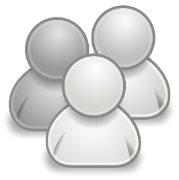 دافع الفاتورة
[Speaker Notes: لقد رأينا في حالة جيسون، أن لديها مزيج من الخدمات؛ سيقوم بتعيين الأشخاص مباشرة وسوف يدفع للشركات.
 في برنامج التحديد الذاتي، إذا كانت خدمة الإدارة المالية تسدد المدفوعات بأكثر من نموذج، لا يمكن تجاوز أقصى معدل لنموذج أعلى تكلفة الخاص بالعدد الإجمالي للخدمات.
 ستكون علاقة جيسون مع خدمة الإدارة المالية الخاصة به خاضعة لنموذج صاحب العمل المشترك لأن لديه موظفين وخدمات الشركات التي ستدفع لها خدمة الإدارة المالية مباشرة.
يمتلك جيسون أكثر من 5 خدمات.]
جيسون
الدفع مقابل الخدمات والدعم
خدمة الإدارة المالية
صاحب العمل المشترك
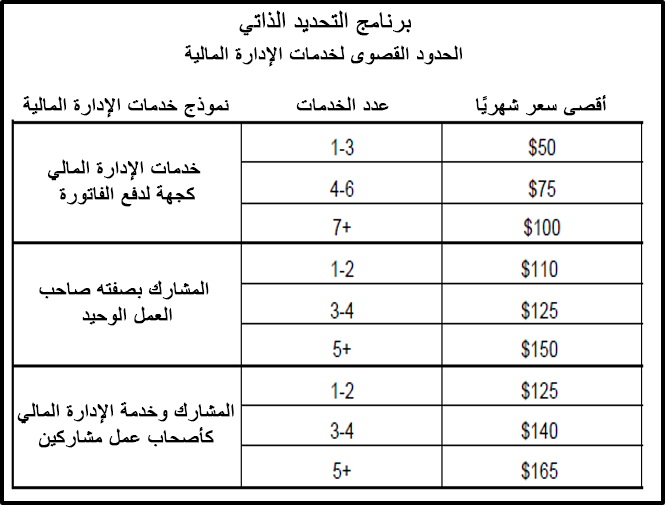 5+
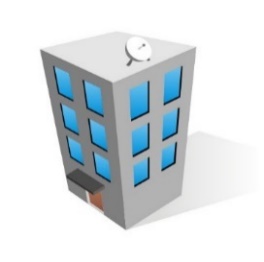 صاحب عمل
مشترك
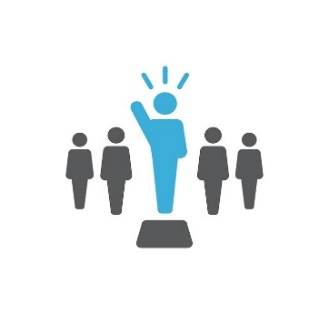 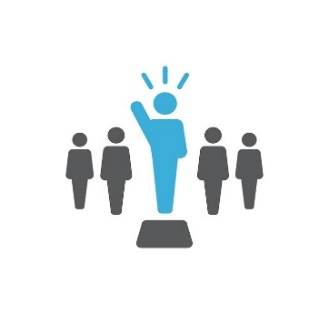 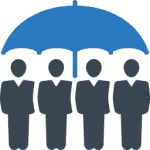 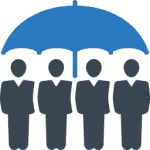 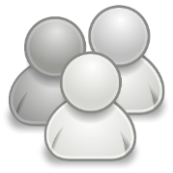 دافع الفاتورة
[Speaker Notes: وفقًا لمخططنا، فإن نموذج صاحب العمل المشترك لأكثر من 5 خدمات يجعل معدل خدمة الإدارة المالية الأقصى 165 دولار أمريكي.
حدد كل علاقة
حدد النماذج الأكثر تكلفة في مجموعتك (معظم الالتزامات والمسؤوليات لخدمة الإدارة المالية)
احسب الخدمات وفقًا لخطة الإنفاق
راجع ورقة عمل المعدلات القصوى لخدمات الإدارة المالية لتحديد تكلفة خدمة الإدارة المالية

****** (نموذج أعلى دولار أمريكي + # من الخدمات = التكلفة) ******

في برنامج التحديد الذاتي، إذا كانت خدمة الإدارة المالية تسدد المدفوعات بأكثر من نموذج، لا يمكن تجاوز أقصى معدل لنموذج أعلى تكلفة الخاص بالعدد الإجمالي للخدمات.]
الدفع مقابل الخدمات والدعم
صوفيا
خدمة الإدارة المالية
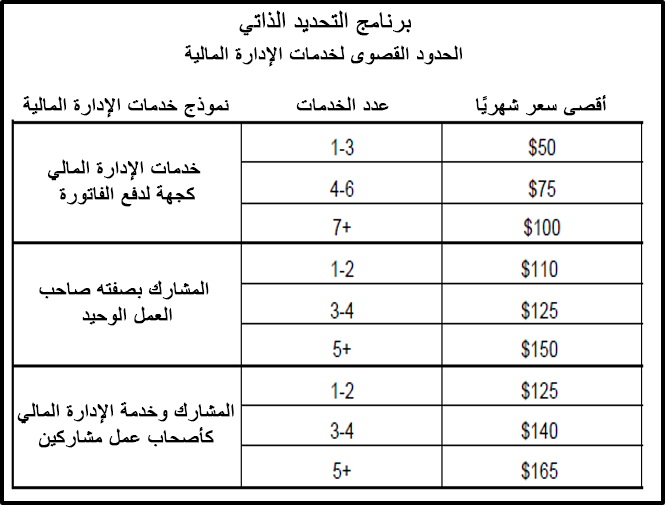 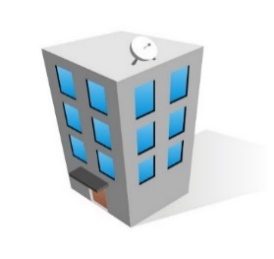 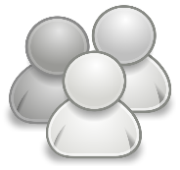 دافع الفاتورة
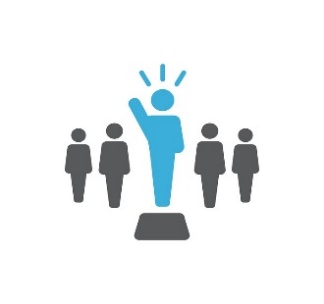 دافع الفاتورة
4-6
[Speaker Notes: وفقًا لمخططنا، فإن نموذج دافع الفاتورة من 4-6 خدمات يجعل معدل خدمة الإدارة المالية الأقصى الشهري 75 دولار أمريكي.
حدد كل علاقة
تحديد النماذج الأكثر تكلفة في مجموعتها (معظم الالتزامات والمسؤوليات لخدمة الإدارة المالية)
احسب الخدمات وفقًا لخطة الإنفاق
راجع ورقة عمل المعدلات القصوى لخدمات الإدارة المالية لإيجاد تكلفة خدمة الإدارة المالية

****** (نموذج أعلى دولار أمريكي + # من الخدمات = التكلفة) ******	

في برنامج التحديد الذاتي، إذا كانت خدمة الإدارة المالية تسدد المدفوعات بأكثر من نموذج، لا يمكن تجاوز أقصى معدل لنموذج أعلى تكلفة الخاص بالعدد الإجمالي للخدمات.]
الدفع مقابل الخدمات والدعم
الميزانية الفردية
مناقشة خدمة الإدارة المالية
 النشاط
استعرض الخدمات وفقًا لخطة الإنفاق.

حدد إذا كان هناك موظفين؟

حدد العلاقة مع الموظفين؟

 ما نوع خدمة الإدارة المالية التي لديك؟ ولمَ؟
[Speaker Notes: إذا اجتمع الأشخاص للتحدث عما يلي أو التحدث معهم حول أنواع الخدمات في خطة ما وطلب من الناس تحديد نوع خدمة الإدارة المالية التي قد يستخدمها شخص ما ولماذا. سيستغرق الأمر حوالي 5 إلى 10 دقائق.

هل سيتم توظيف العمال مباشرة؟
إذا كانت الإجابة نعم، هل ترغب في تحمل جميع المسؤوليات أو التحكم أو هل ترغب في مشاركتها مع خدمة الإدارة المالية؟
هل ستقوم بتعيين أشخاص يعملون لوكالات أم تخطط فقط لشراء المواد؟]
الدفع مقابل الخدمات والدعم
المراجعة
استعراض خدمة الإدارة المالية

نظرة عامة حول خدمة الإدارة المالية

تحديد علاقتك مع خدمة الإدارة المالية الخاصة بك

3 نماذج

 تكلفة خدمة الإدارة المالية

أمثلة جيسون وصوفيا
[Speaker Notes: يجب على خدمة الإدارة المالية:
تقديم خدمات بيع مع المركز الإقليمي
استخدم خطة الإنفاق الخاصة بك للدفع مقابل الخدمات والدعم في خطة البرنامج الفردية الخاصة بك
ترسل لك وللمركز الإقليمي موجزات شهرية بشأن خطة الإنفاق الخاصة بك
تعد خدمة الإدارة المالية خدمة مطلوبة لبرنامج التحديد الذاتي
2) علاقاتك مع موظفيك، إذا كان لديك علاقة، ستحدد علاقة خدمة الإدارة المالية الخاصة بك

3) هناك ثلاثة نماذج لهذه العلاقة.

 4) يحدد النموذج وعدد الخدمات التي لديك في خطة الإنفاق الخاصة بك تكلفة خدمة الإدارة المالية.]
حقوقك وسلامتك
5 مبادئ
الحرية
السلطة
الدعم
المسؤولية
 الإقرار
الأدوار والمسئوليات
 أنت
 الأسرة/دائرة الدعم
منسق الخدمة
خدمة الإدارة المالية
 مقدم الخدمات
الميسِّر المستقل
حقوقك وسلامتك
نظرة عامة عن الحقوق
نظرة عامة حول حقوقك وسلامتك
حقوقك

 التحري عن الخلفية الجنائية

الإقرار والإبلاغ عن إساءة المعاملة
حقوقك وسلامتك
الحقوق
إجراء خطة البرنامج الفردية
الاستئنافات
الاستماع العادل
نفس
الحقوق
*مزيد من المعلومات حول موقع دائرة الخدمات التطويرية الإلكتروني
[Speaker Notes: في برنامج التحديد الذاتي، سيكون لديك نفس الحقوق التي لديك الآن.
 والتي تشمل الحق في
إجراءات خطة البرنامج الفردية
الاستماع العادل
الاستئنافات
اعمل مع أعضاء فريقك لحل المشكلات مع مراعاة الـ5 مبادئ وعملية التخطيط المرتكزة حول الشخص والقواعد التي تعلمتها اليوم.

 نظرًا لأننا نتعلم سويًا، فإذا كنت بحاجة إلى مساعدة، فإن مركزك الإقليمي موجود هنا لدعمك.  يمكنك أيضًا أو المركز الإقليمي الخاص بك مراسلة دائرة الخدمات التطويرية إلكترونيًا على sdp@dds.ca.gov.

 	يمكنك العثور على مزيد من المعلومات حول حقوقك على موقع دائرة الخدمات التطويرية الإلكتروني www.dds.ca.gov.]
حقوقك وسلامتك
التحري عن الخلفية
ستساعد خدمة الإدارة المالية في حماية سلامتك في برنامج التحديد الذاتي
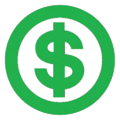 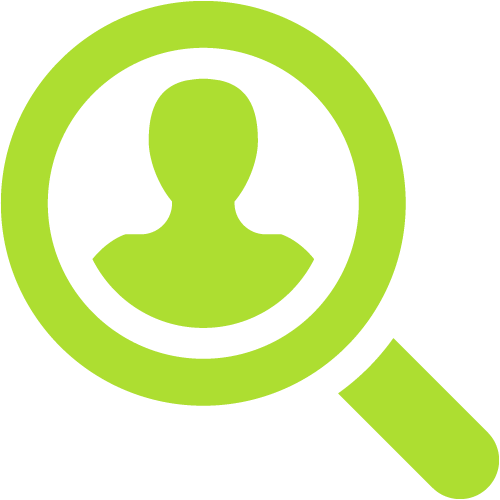 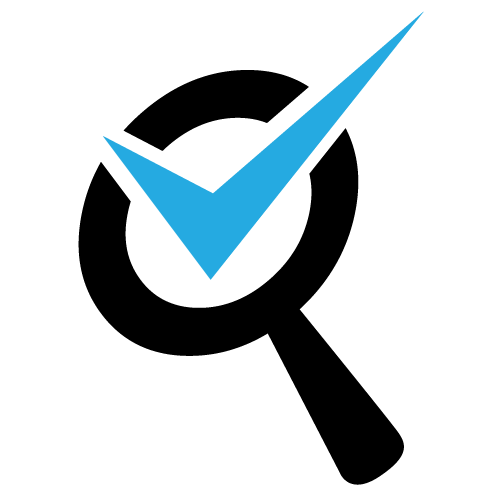 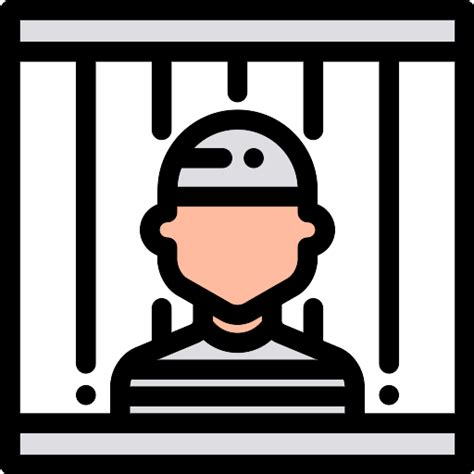 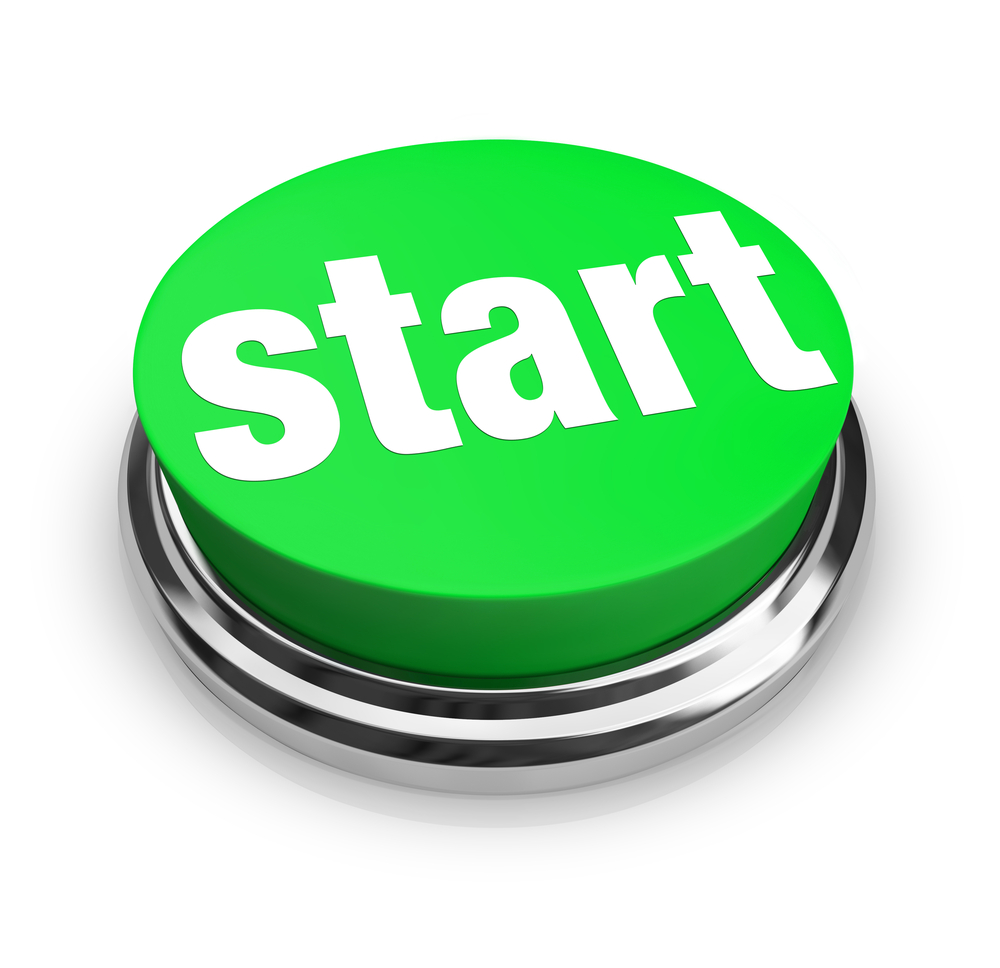 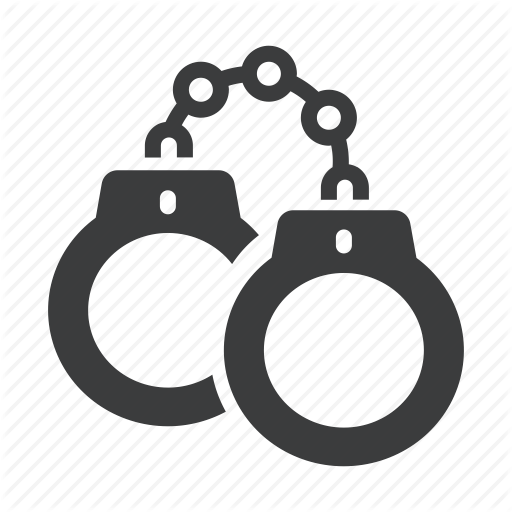 يتم إرسال النتائج إلى خدمة الإدارة المالية الخاصة بك
يدفع مقدم الخدمات مقابل التكلفة
مُدان بجريمة صغيرة؟
ستحتاج دائرة الخدمات التطويرية إلى الموافقة قبل البدء
اكتمل التحري عن الخلفية وأصبح نظيفًا
مُدان بجريمة خطيرة؟
لا يمكنهم تقديم الخدمات
يمكن أن يبدأ مقدم الخدمات في تزويدك بالخدمات
المرفقات المطلوبة:
مقدمي الرعاية الشخصية المباشرة
أي مقدم خدمات آخر تطلبه، العميل

أسئلة بخصوص التحري عن الخلفية: sdpbackground@dds.ca.gov
[Speaker Notes: النقاط الأساسية
سيُطلب من بعض مقدمي الخدمات الذين تقوم بتعيينهم الحصول على التحري عن الخلفية الجنائية. يعد هذا إجراء سلامة مهم في برنامج التحديد الذاتي.
يُطلب تحري عن الخلفية الجنائية للأشخاص الذين يتم الدفع لهم من خطة الإنفاق الخاصة بك الذين يقدمون لك الرعاية الشخصية المباشرة، بما في ذلك أفراد العائلة والأصدقاء. تتمثل الرعاية الشخصية المباشرة في المساعدة في ارتداء الملابس أو التبرج أو الاستحمام  أو خدمات النظافة الشخصية.  
قد تطالب أنت أو خدمة الإدارة المالية الخاصة بك أي من مقدمي الخدمات الآخريين بالحصول أيضًا على فحص للخلفية. قد يكون هناك حالات يكون هذا الأمر مهمًا لك أو لمقدم خدمة الإدارة المالية.
تتأكد خدمة الإدارة المالية من اكتمال التحري عن الخلفية.
 يتعين أن يحصل مقدم الخدمات أو الموظفين على تحري جديد عن الخلفية من دائرة الخدمات التطويرية، حتى إذا أجروا واحدة بالفعل من تقديم خدمات أخرى (أي: خدمات الدعم في المنزل). تستلزم الحصول على تحري عن الخلفية من دائرة الخدمات التطويرية.
 يعد فحصًا واحدًا عن الخلفية مطلوبًا في برنامج التحديد الذاتي حتى إذا كان مقدم الخدمات يخدم أكثر من مشارك واحد.

كيف ستجري العملية:
يمكن أن تساعد خدمة الإدارة المالية مقدم الخدمات الخاص بك في إيجاد مواقع بصمات الأصابع. كانت المواقع كلها في أنحاء كاليفورنيا.
ستوفر خدمة الإدارة المالية أوراق العمل المطلوبة لبصمات الأصابع
يتم دفع تكلفة بصمات الأصابه عن طريق مقدم الخدمات المحتمل
يتم إرسال النتائج عادة خلال 48 ساعة لولاية كاليفورنيا (وزارة العدل ودائرة الخدمات التطويرية)
ستتلقى خدمة الإدارة المالية نتائج التحري عن الخلفية من دائرة الخدمات التطويرية لكن ليست تفاصيل محددة.
 إذا أدين مقدم الخدمة المحتمل بجريمة صغيرة؟ ستحتاج دائرة الخدمات التطويرية إلى الموافقة قبل البدء
في حالة القبض على مقدم الخدمات المحتمل أو إدانته بجريمة خطيرة، لن تستطيع الحصول على تصريح.

 تشمل الجريمة الخطيرة الشخص الذي أدين أو ينتظر المحاكمة أو القتل أو الشروع في قتل أو سوء معاملة طفل أو كبير السن أو بالغ أو الاغتصاب أو الاعتداء الجنسي أو السرقة أو الحرق المتعمد أو الخطف أو سرقة السيارات أو الابتزاز.

ستخبرك خدمة الإدارة المالية أن هناك شيء ما في التحري عن الخلفية وأنه غير مؤهلًا لتوفير خدماتك المدفوعة من خلال برنامج التحديد الذاتي.
 مرة أخرى، عندما تبدأ في إعداد خدماتك، يمكن توجيه أي أسئلة عن التحري عن الخلفية للموقع التالي sdpbackground@dds.ca.gov]
حقوقك وسلامتك
التعرف على سوء المعاملة
هناك عدة أنواع مختلفة من سوء المعاملة.
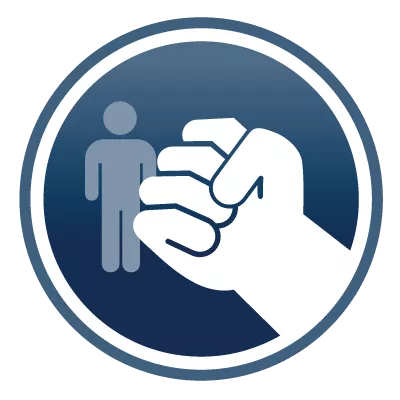 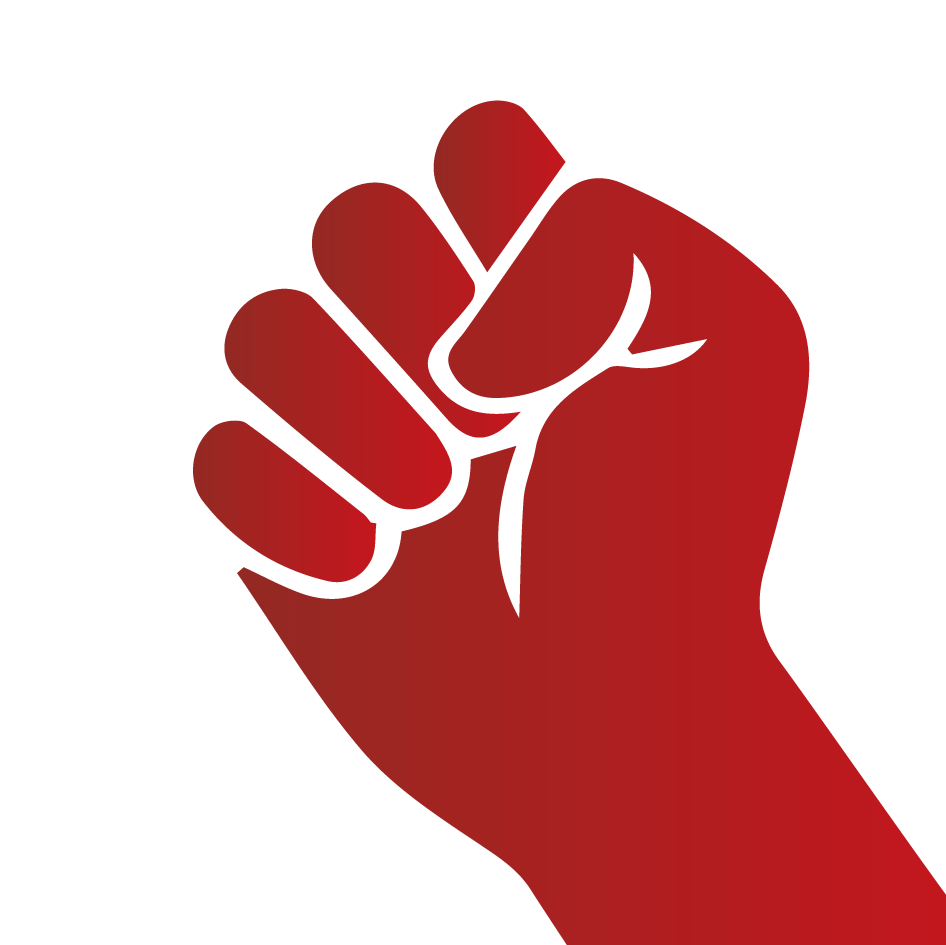 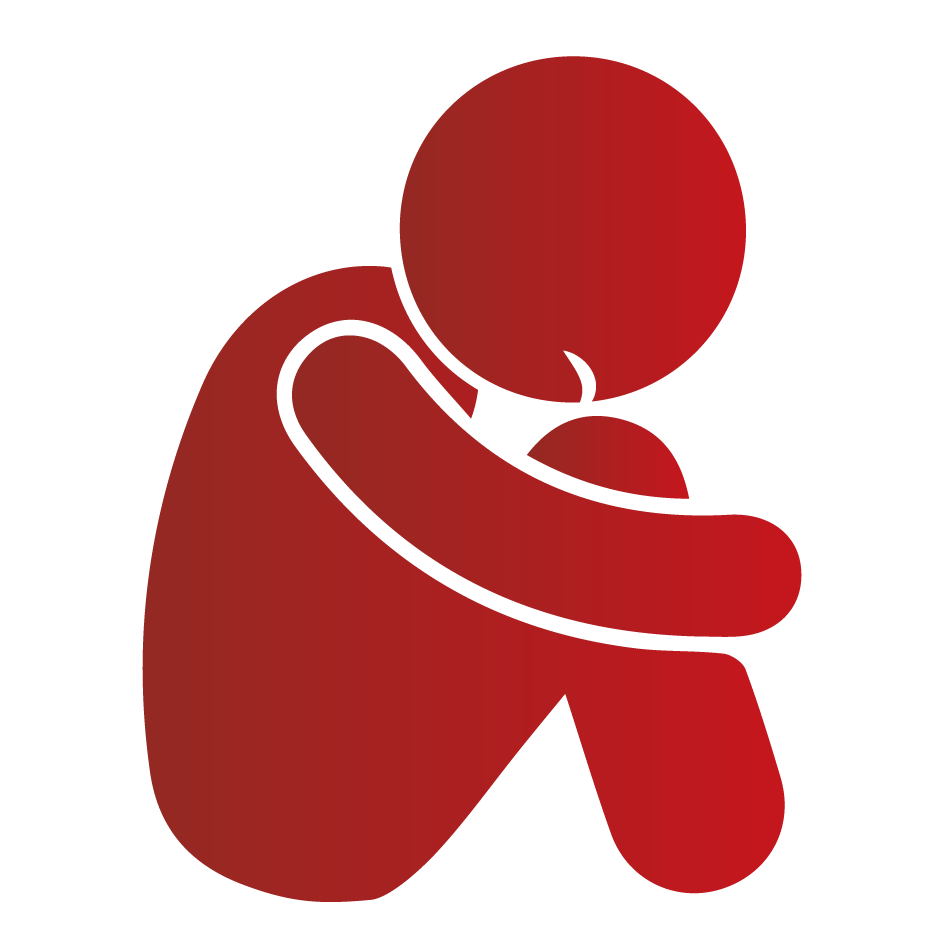 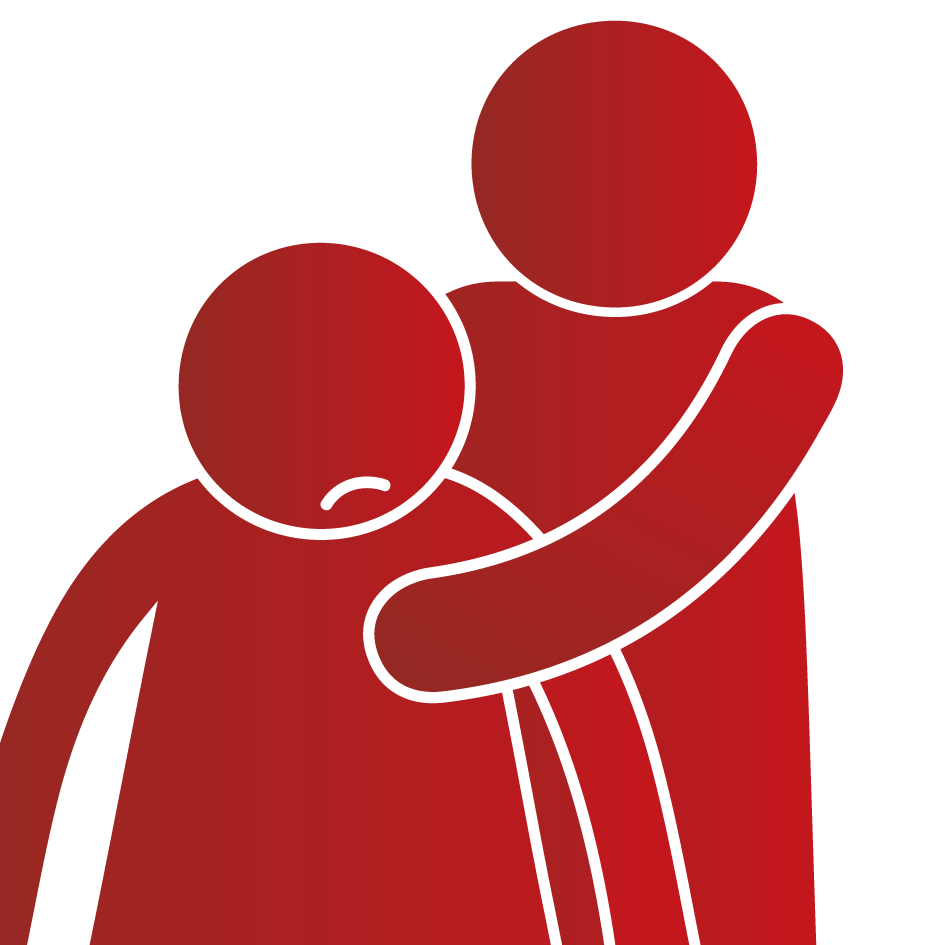 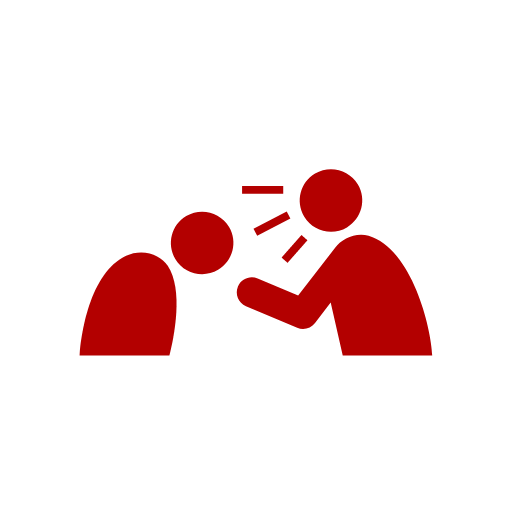 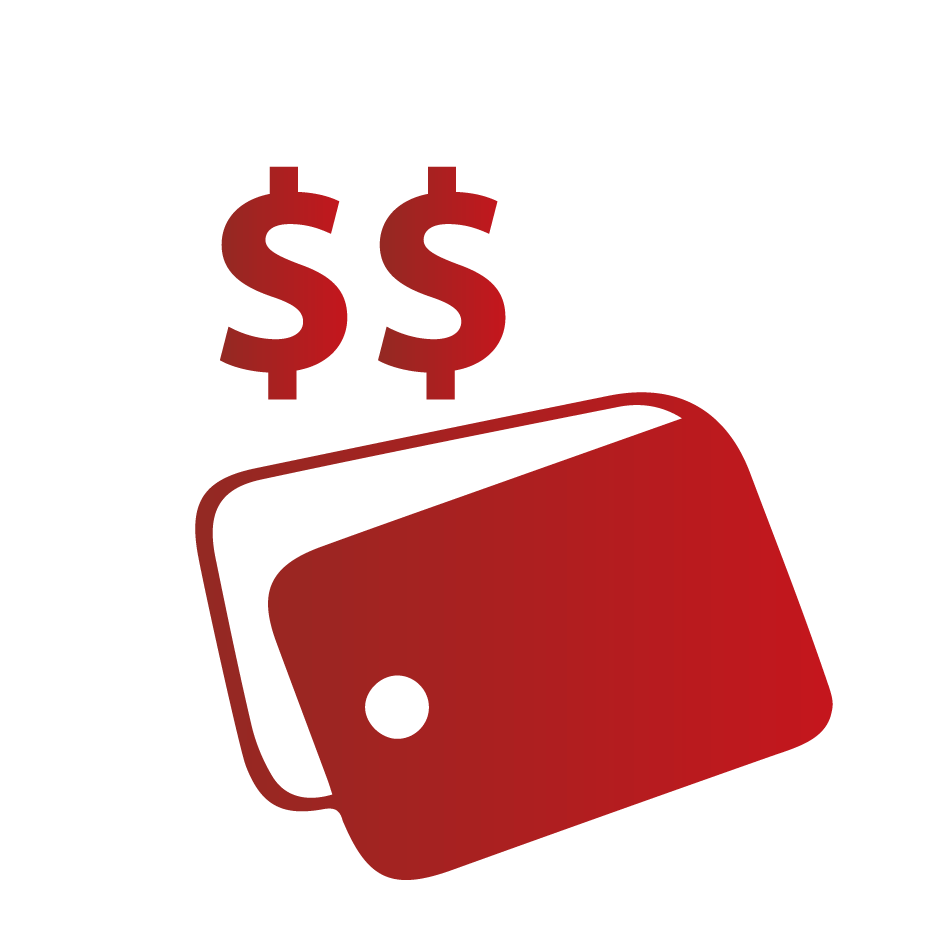 جسدي
الإهمال
جنسي
يتوجب عليك وعلى فريقك ما يلي:

التعلم عن سوء المعاملة.

التعرف على كيفية حدوث سوء المعاملة.

ما يتوجب القيام به إذا كنت تعتقد حدوث ذلك.
عاطفي
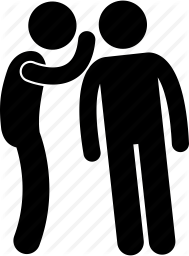 مالي
أخبر شخصًا تثق به!
[Speaker Notes: يعد جزءًا كبيرًا من كونك آمنًا تعرف على سوء المعاملة والوقاية منها. سنتحدث عن سوء المعاملة في الشرائح القليلة القادمة.
 من المهم للغاية أن تتعلم أنت وعائلتك والأشخاص الذين يقدمون لك خدمات ودعم عن سوء المعاملة وكيف تخبر شخصًا ما أنه يتعرض لسوء معاملة وماذا تفعل إذا كان هناك سبب للاعتقاد بأن هناك شخص ما يتعرض لسوء المعاملة.
هناك عدة أنواع من سوء المعاملة:
الاعتداء الجسدي
الاعتداء الجنسي
الاعتداء بالإهمال
 الاعتداء العاطفي
 الاعتداء المالي
يمكن حدوث تلك الأشياء من غرباء أو شخص تعرفه وأحيانًا يكون من الصعب معرفة ما إذا كنت تتعرض لسوء المعاملة أم لا. إذا كنت تشعر بعدم الارتياح تجاه الطريقة التي يتعامل بها شخص ما معك، عليك إخبار شخصًا تثق به.

 نصيحة التدريب! كن مستعدًا عند تقديم توجيه ومناقشة سوء المعاملة، فقد يكون لديك أشخاص يشاركون تجاربهم. كن مستعدًا للاستماع إلى ذلك ومتابعة الأمر حسب الاقتضاء.]
حقوقك وسلامتك
التعرف على سوء المعاملة
من المهم فهم العلامات والإعراض المحتملة لسوء المعاملة.
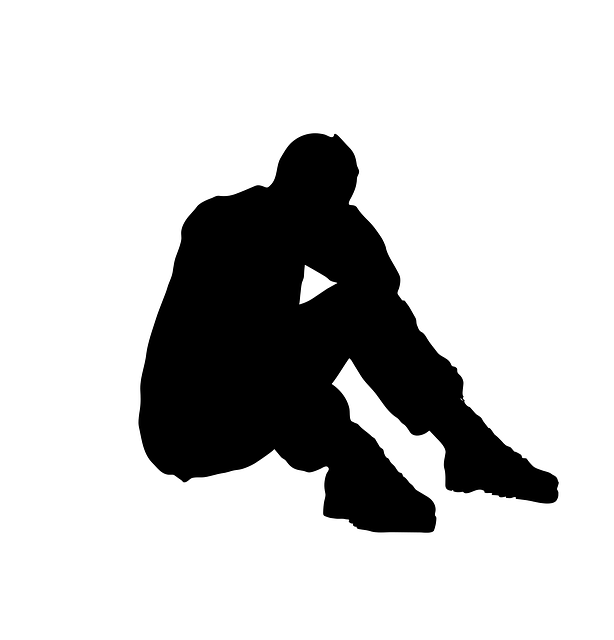 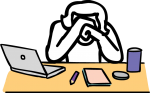 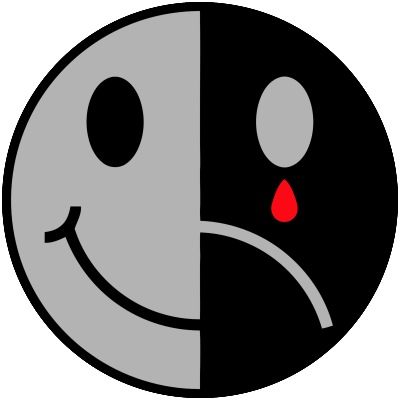 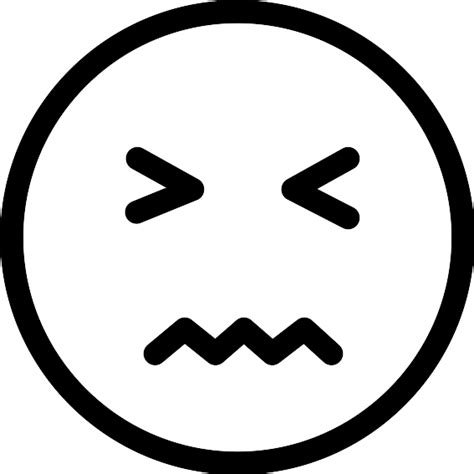 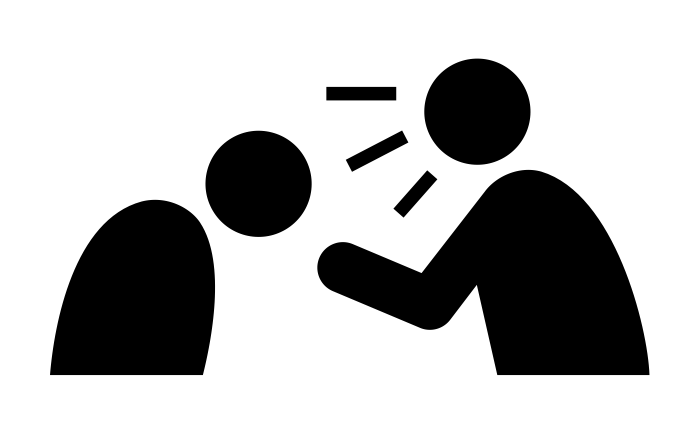 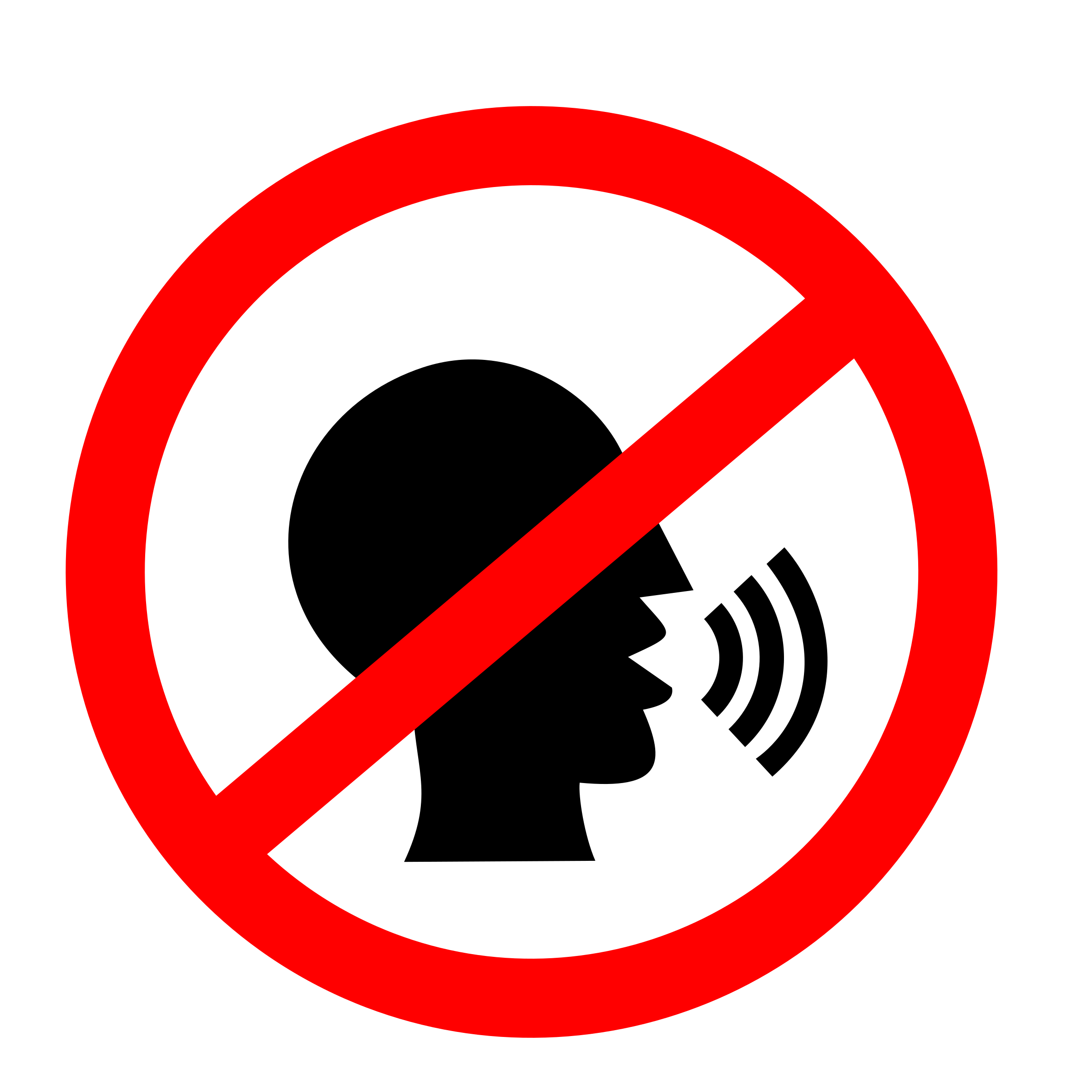 حقوقك وسلامتك
التعرف على سوء المعاملة
*
لا تتجاهل هذا
إذا كان هناك شخص يؤذيك أو يتجاهلك
إذا اقترب منك شخص ما للغاية وأنت لا تحب ذلك
إذا أخذ شخص ما أشياء تخصك
إذا كان هناك شخص ما يجعلك تشعر بالسوء
إذا كان هناك شخص ما يجعلك تشعر بعدم الارتياح
إذا لمسك شخص ما وأنت لا تقبل ذلك
ليس الأمر على ما يرام!
[Speaker Notes: النشرات: كيف تدافع عن نفسك - كافح مرة أخرى! TipSheet_HowtoDefendYourself_v6

يدعمك العديد من الأشخاص وأنت أيضًا تدعم أصدقائك والأخرين في حياتك. مرارًا، تحدث إلى شخص تثق به.
 لا ينبغي لأحد:
أن يجعلك تشعر بعدم الارتياح
أن يأخذ شخص ما أشياء تخصك
أن يقترب منك أو يلمسك إلا إذا كنت توافق على ذلك
لا تتجاهل ما تشعر به. تحدث إلى شخص تثق به.
 ما الذي ينبغي عليك فعله إذا كنت في موقف غير آمن....يجب عليك اتخاذ إجراءات فورية للتأكد من أنه يمكنك الوصول إلى مكان آمن.
 هناك نشرات في حزمتك تقدم بعض الأفكار حول كيفية التعامل مع موقف غير مريح أو محتمل أن يكون خطيرًا.
 نصيحة التدريب! هذا هو الوقت المناسب للتوقف وطلب من جمهورك التفكير في من يمكنهم إخباره. لا يتوجب عليهم مشاركة ذلك بصوت مرتفع ولكن فكر في من يمكن أن يدعمهم هذا الشخص بهذه الطريقة.]
حقوقك وسلامتك
التعرف على سوء المعاملة
أخبر شخصًا تثق به:
ستساعدك في:
العائلة
 الأصدقاء
أشخاص من مدرستك
أشخاص في العمل
 الميسِّر المستقل
منسق الخدمة الخاص بك
المهنيين الطبيين
التأكد من أنك آمنًا
إخبار الأشخاص المناسبين
خدمات حماية البالغين
خدمات حماية الإطفال
إنفاذ القانون المحلي
المركز الإقليمي الخاص بك
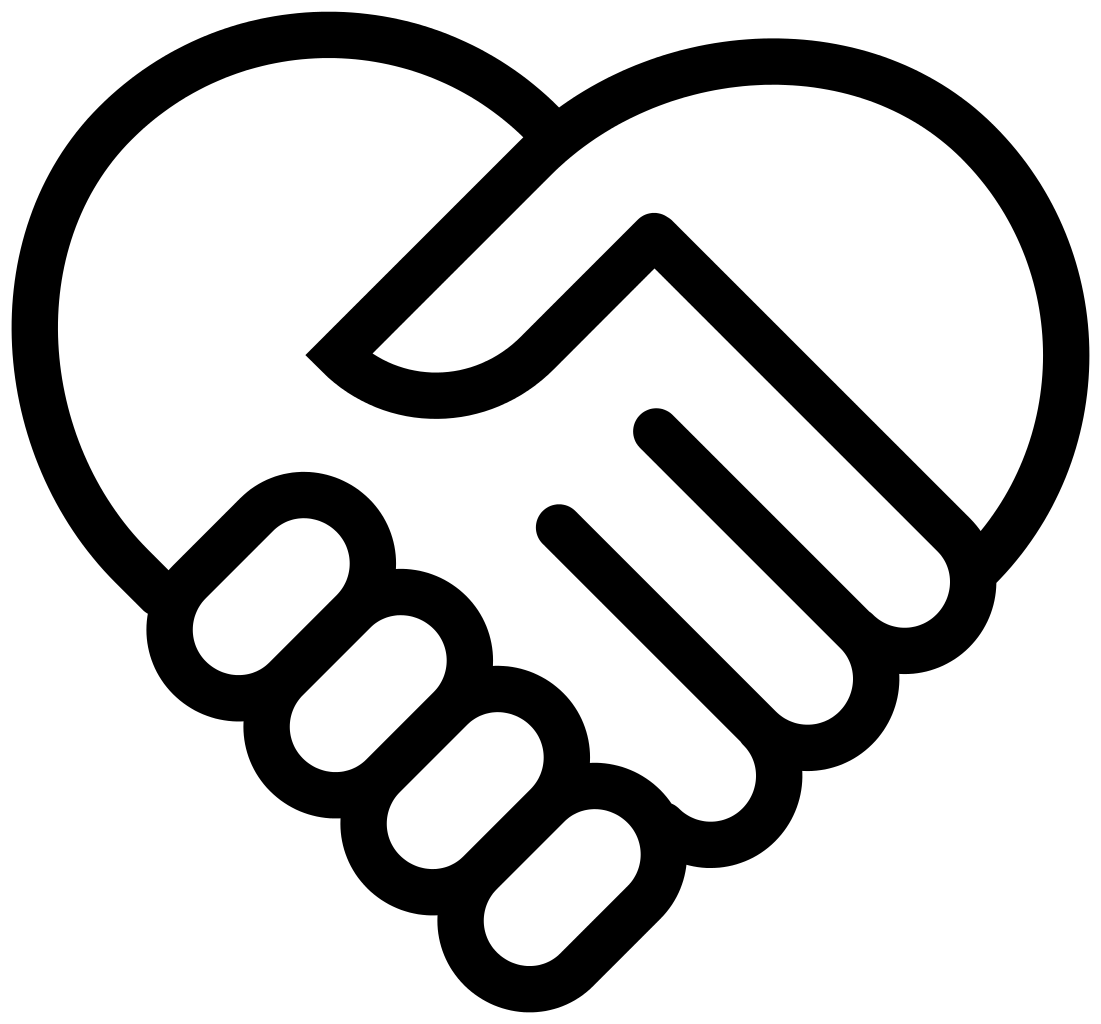 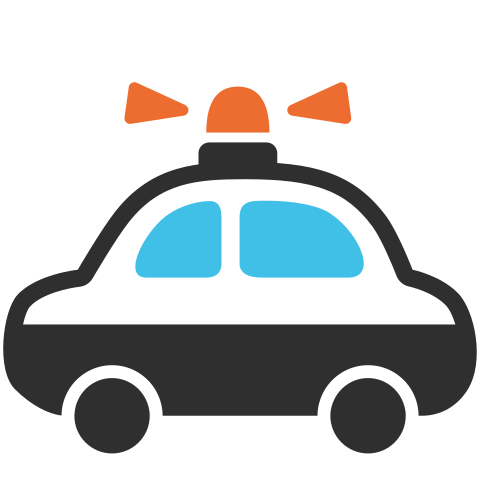 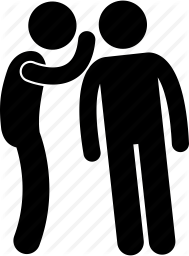 [Speaker Notes: هناك فريقك وعائلتك وأصدقائك موجودون هنا لتقديم الدعم لك لتكون آمنًا وصحيًا والمساعدة في التأكد من أنك تشعر بالآمان والراحة مع الأشخاص من حولك.
ما الذي ينبغي عليك القيام به عند تعرضك لسوء معاملة أو مشاهدته أو الإخبار عنه أو الشك به؟
أخبر شخصًا تثق به!
 إذا كان لديك أسباب وجيهة للاعتقاد بأن شخصًا تعرفه يتعرض لسوء معاملة، عليك اتخاذ إجراءات مباشرة للتأكد من أنك و/أو الشخص المتضرر في آمان.
 ثم أبلغ شخصًا تثق به عن سوء المعاملة المشتبه بها. يمكنك إخبار أي شخص تعتقد أنه سيساعدك.

 أثناء التوجيه، يمكن أن تتضمن المراكز الإقليمية معلومات في الوقت الحالي بشأن:
الموارد المحلية لإبلاغ الوكالات
الموارد المحلية للناجين من سوء المعاملة]
حقوقك وسلامتك
المراجعة
مراجعة حول حقوقك وسلامتك
حقوقك

 التحري عن الخلفية الجنائية

الإقرار والإبلاغ عن سوء المعاملة
الخطوات التالية
5 مبادئ
الحرية
السلطة
الدعم
 المسؤولية
 الإقرار
الأدوار والمسئوليات
 أنت
 الأسرة/دائرة الدعم
منسق الخدمة
خدمة الإدارة المالية
 مقدم الخدمات
الميسِّر المستقل
الخطوات التالية
نظرة عامة
نظرة عامة
خطط المركز الإقليمي

اللجنة الاستشارية المحلية

موارد التحديد الذاتي

موارد مجتمع التحديد الذاتي
الخطوات التالية
خطة المركز الإقليمي
حيز مخصص:
 خطط لكل مركز إقليمي محدد
[Speaker Notes: هذا هو المكان الذي يمكن لكل مركز إقليمي إدخال خطتهم لما سيحدث فيما بعد.

 هل سيجتمع الجميع مع منسق خدماتهم على الفور أو هل سيتم عقد اجتماع قريبًا؟
 هل سيحصل الجميع على نسخة من بيان التكلفة السنوي لمعرفة ميزانيتهم الفردية؟
 كيف سيساعدهم المركز الإقليمي في إيجاد خدمة الإدارة المالية نظرًا لأنها خدمة بيع مطلوبة فقط؟]
الخطوات التالية
المجموعات الاستشارية المحلية لبرنامج التحديد الذاتي
أنشأ روابط مع الدعم المحلي!
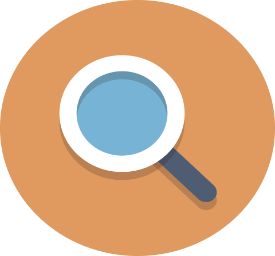 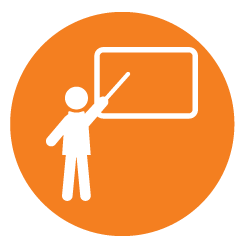 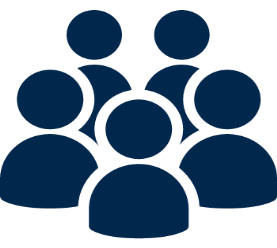 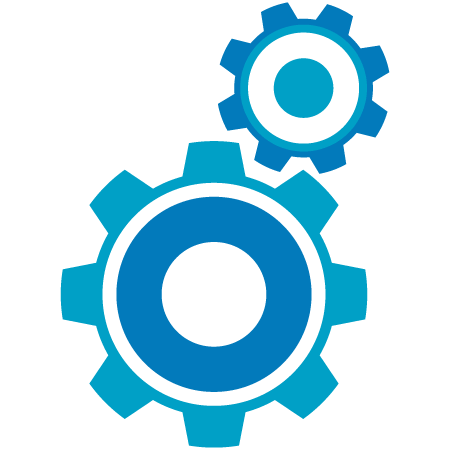 ترصد التطوير والتقدم المستمر
 للبرنامج.
يمكن إجراء
 توعية و
 توفير تدريب.
تقديم توصيات للتحسين المستمر.
تشمل الاجتماعات التعاونية/الشبكة: المشاركين والعائلة
والميسرين المستقلين وخدمة الإدارة المالية ومقدمي الخدمات.
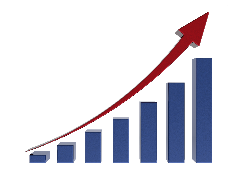 تتم اجتماعات اللجنة الاستشارية المحلية للتحديد الذاتي في:
	التاريخ:
	المكان:
[Speaker Notes: يتواجد مركزك الإقليمي هنا لدعمك ولكن هناك دعم محلي آخر من اللجنة الاستشارية التطوعية المحلية.

 تراقب لجان التحديد الذاتي المحلية التطوير والعملية المستمرة للبرنامج.

 حضور الاجتماعات والشبكات مع العائلات الأخرى والمشاركين الذين تم اختيارهم لبرنامج التحديد الذاتي. تقديم توصيات لإحداث تحسينات. التحدث عن الأمور المناسبة مع خطتك والحياة التي المحددة ذاتيًا!

كل هذا حيز مخصص للمراكز الإقليمية/اللجان الاستشارية التطوعية المحلية لملئها.]
الخطوات التالية
المصادر
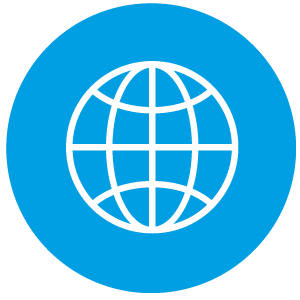 مركز التحديد الذاتي:self-determination.com
تحديثات حول برنامج التحديد الذاتي في كاليفورنيا:dds.ca.gov/SDP و [أدخل موقع المركز الإقليمي]
هذا هو اختياري:mn.gov/mnddc/extra/publications/Its-My-Choice.pdf
[Speaker Notes: يمكن للمركز الإقليمي تقديم مساعدة محلية إضافية، ابحث عن دعم محلي إضافي في المجتمع.]
الخطوات التالية
المراجعة
مراجعة الخطوات التالية
خطط المركز الإقليمي

اللجنة الاستشارية المحلية

موارد التحديد الذاتي

موارد مجتمع التحديد الذاتي
[Speaker Notes: سيقوم المركز الإقليمي بتوجيه خطواتك المقبلة.

انضم إلى المجموعة الاستشارية المحلية لبرنامج التحديد الذاتي للبقاء مشاركًا ولديك صوتًا في تطوير برنامج التحديد الذاتي.

 لمزيد من المعلومات اكتشف الروابط الواردة لمعرفة المزيد عن برنامج التحديد الذاتي وحقوقك واختياراتك!]
أفكار ختامية
5 مبادئ
الحرية
السلطة
الدعم
 المسؤولية
 الإقرار
الأدوار والمسئوليات
 أنت
 الأسرة/دائرة الدعم
منسق الخدمة
خدمة الإدارة المالية
 مقدم الخدمات
الميسِّر المستقل
أفكار ختامية
أفكار ختامية
ما يمكن الوصول إليه
أنت!
ضع خطة تناسب حياتك وتساعدك على تحقيق أهداف حياتك!

     إلى جانب الخدمات المقدمة من الأشخاص الذين تختارهم
            في المجتمع الذي تعيش فيه والأماكن التي تريدها!
أفكار ختامية
أسئلة
أسئلة؟
المركز الإقليمي المحلي: (أدخل رابط الموقع للحصول على معلومات عن برنامج التحديد الذاتي)

اللجنة الاستشارية المحلية: (أدخل رابط الموقع أو معلومات الاتصال)

موقع دائرة الخدمات التطويرية الإلكتروني: www.dds.ca.gov/sdp

البريد الإلكتروني لدائرة الخدمات التطويرية: sdp@dds.ca.gov